Biological Modeling of Neural Networks:
9.1 Introduction
       - decision making
  9.2  Perceptual decision making
      - V5/MT
      - Decision dynamics: Area LIP
  9.3  Theory of decision dynamics
         -  competition via shared inhibition
         -  effective 2-dim model
  9.4.  Solutions
       - symmetric case
         -biased case
  9.5. Simulations and Experiments
        - simulations and theory
          - simulations and experiments
  9.6. Decisions, actions, volition
         -  the problem of free will
Week 9 – Decision models:
Competitive dynamics
Wulfram Gerstner
EPFL, Lausanne, Switzerland
Reading for week 9:
NEURONAL DYNAMICS
  Ch. 16 (except 16.4.2)
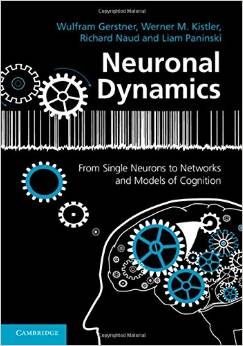 Cambridge Univ. Press
[Speaker Notes: Lecture 1, includes the
Blackboard part of the Salzman et al experiment
Blackboard part Reduction from 3 to 2 dimensions
Lecture 2
   continuation of blackboard with linearization of the inhibitory neurons
Then Exercise 1, nullclines etc. from 10:25-10:38 (should be extended to 10:45_
Afterwards, the shifting nullclines, discussion of regimes, fixed points etc.

3rd lecture: Simulations of Wang +  Free will (section 9.5)]
9.1.   How do I decide?
We take decisions all the time
Coffee before class or not?



Vote for candidate A or B?




Turn left or right at the crossing?
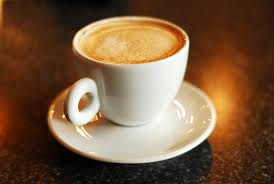 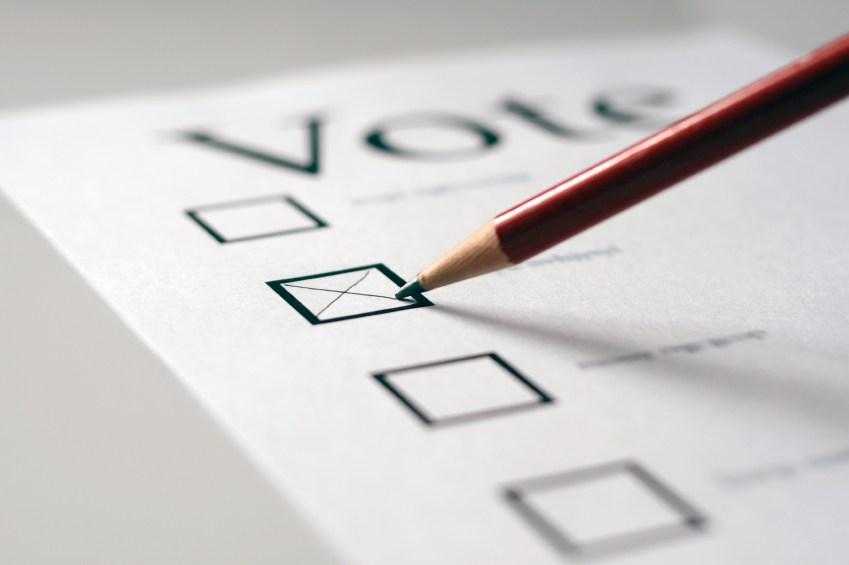 [Speaker Notes: DO NOT ask students here – ask them in section 9.5.]
9.1.   How do I decide?
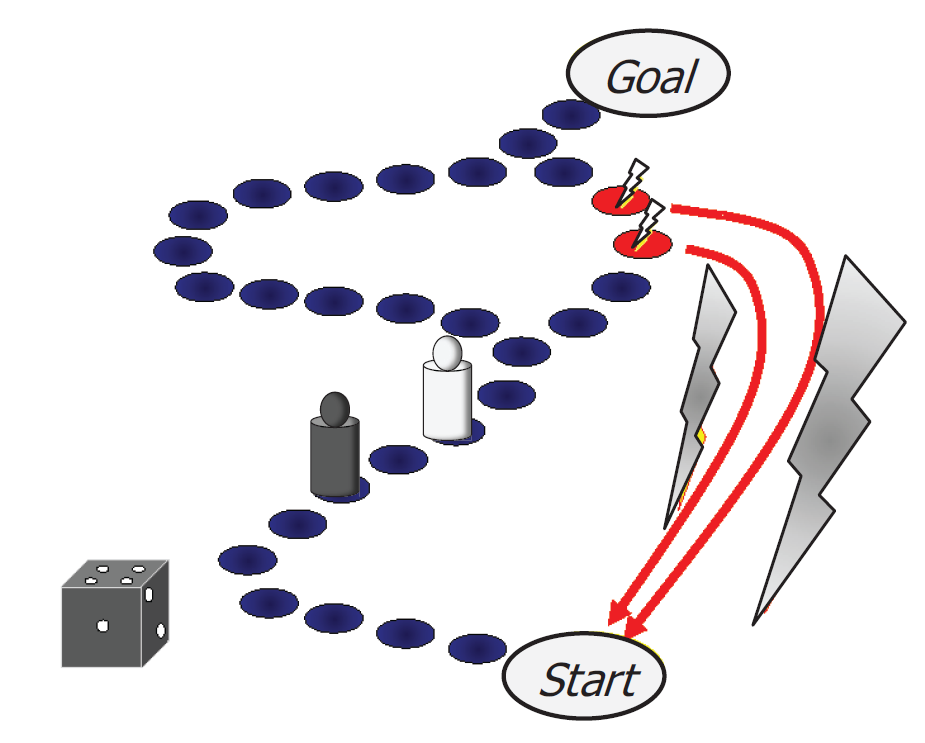 [Speaker Notes: DO NOT ask students here – ask them in section 9.5.]
9.1.  Decision making
turn

Left?       Right?
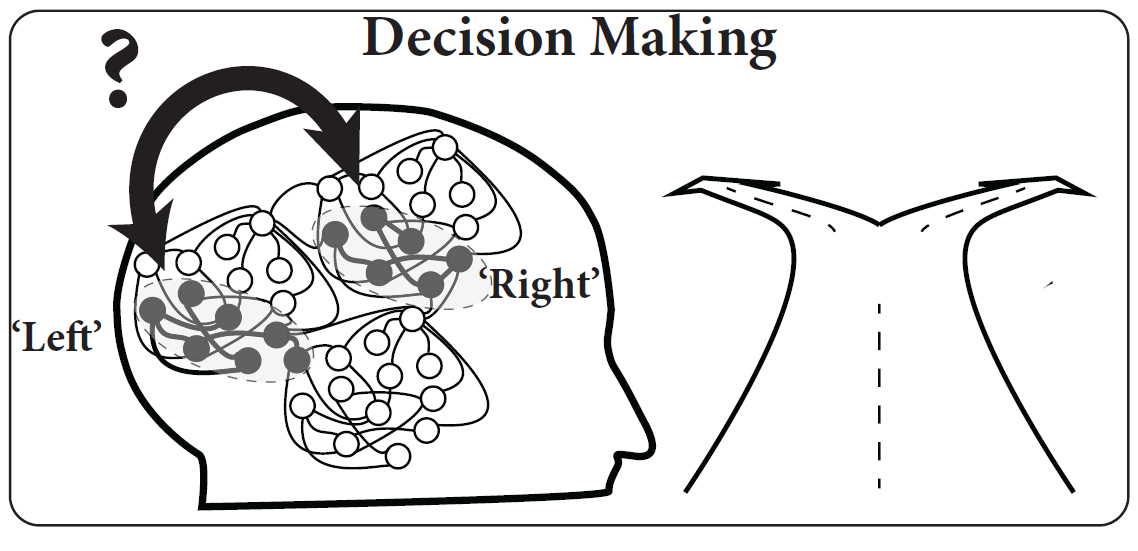 9.1.   Review of week 8: High-noise activity equation
noise model A
(escape noise/fast noise)
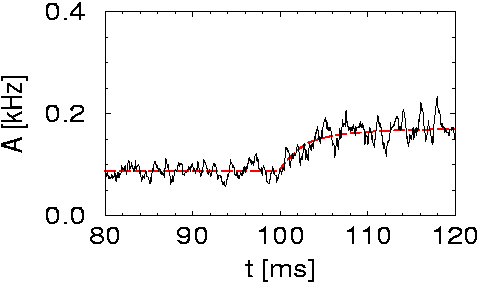 high noise
I(t)
h(t)
Population activity
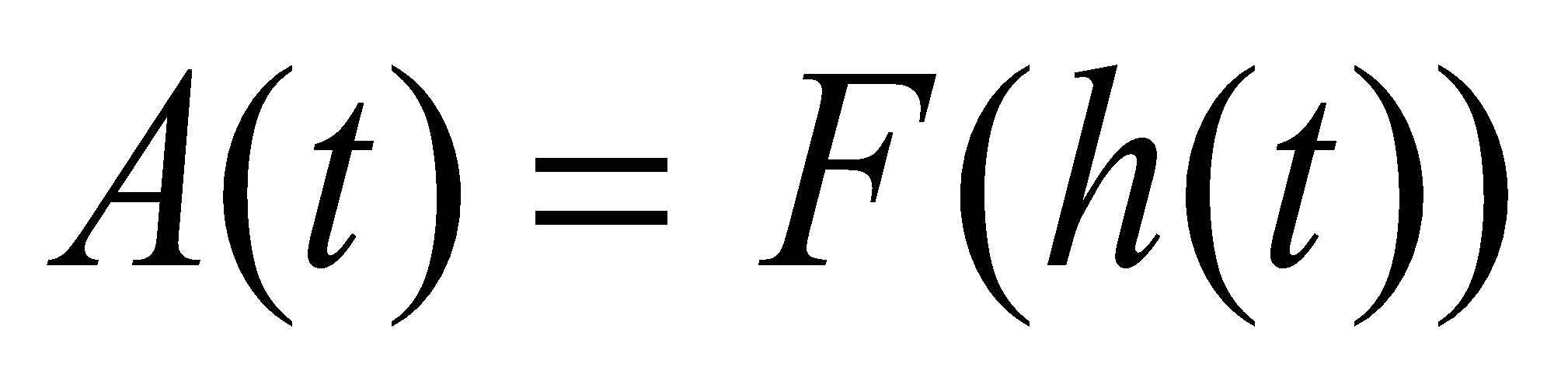 Membrane potential caused by input
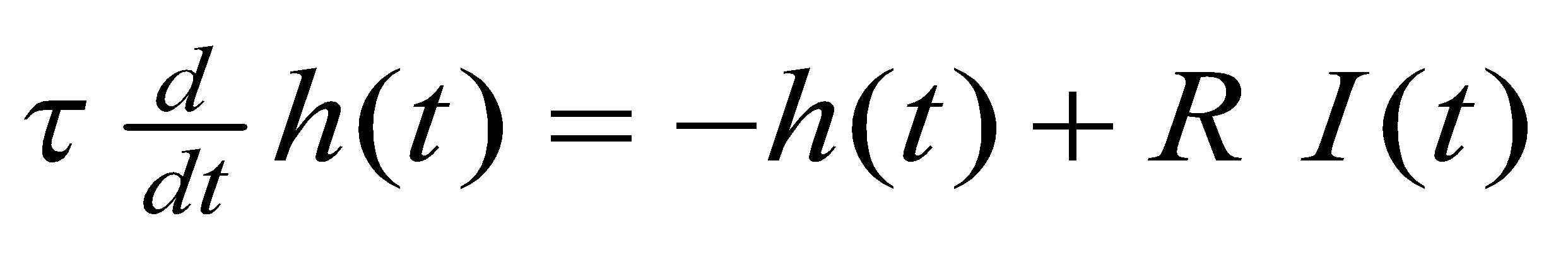 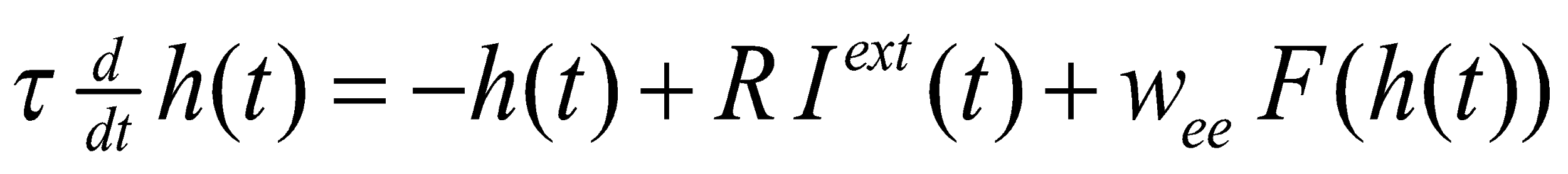 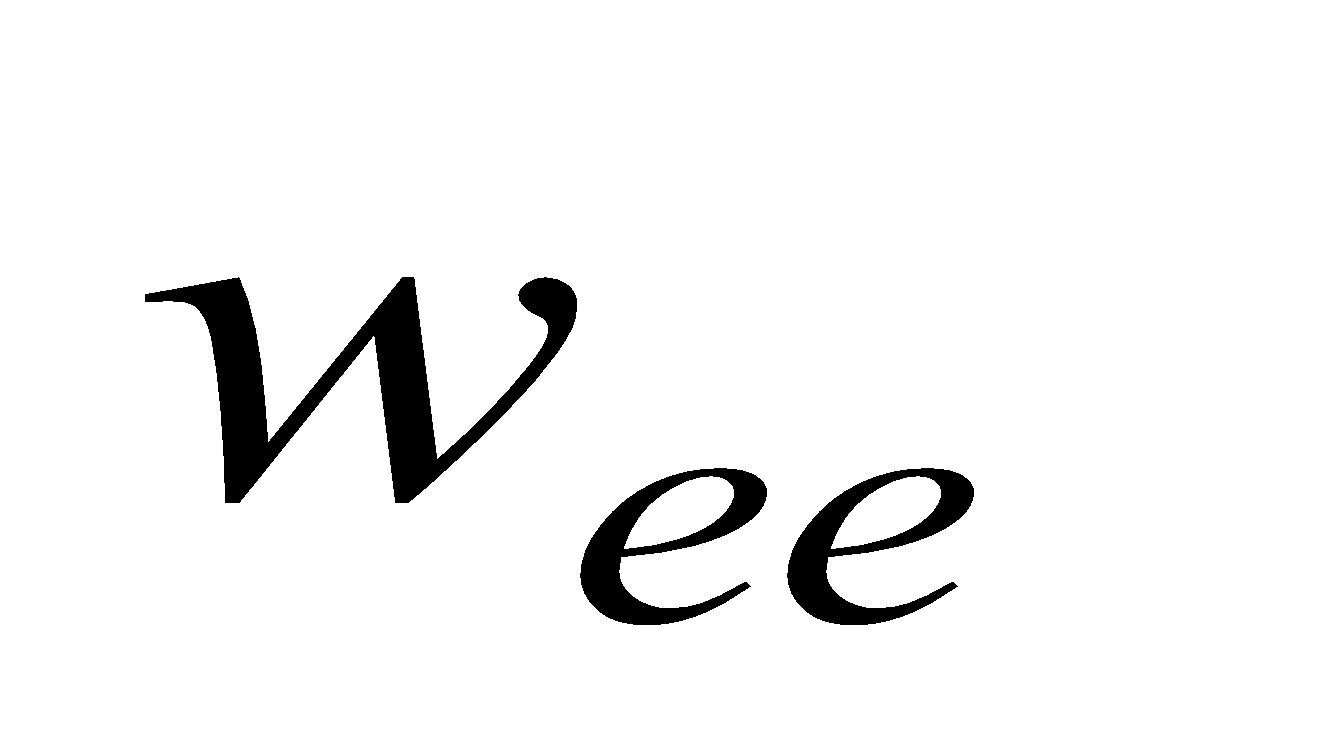 Attention:
    - valid for high noise only, else 
       transients might be wrong
    - valid for high noise only, else
        spontaneous oscillations may arise
slow  transient
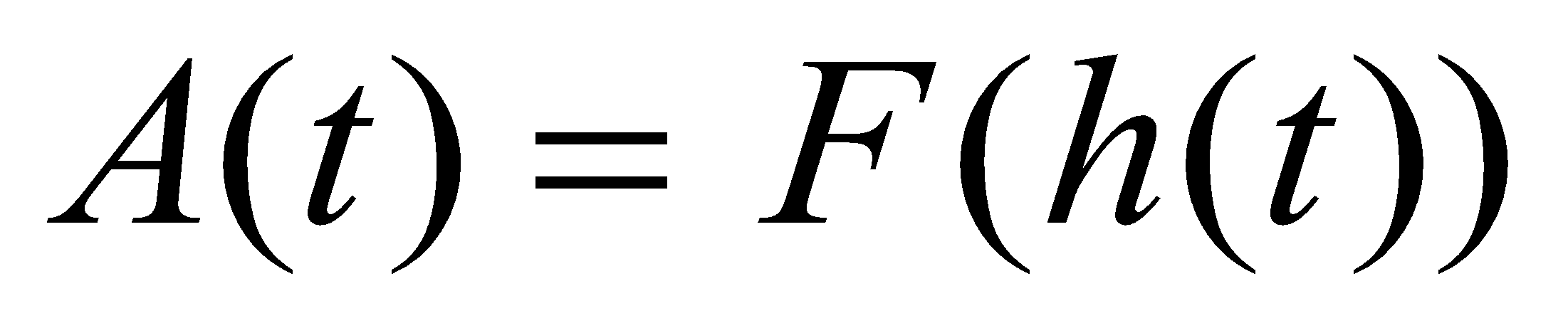 9.1.   Review:  microscopic vs. macroscopic
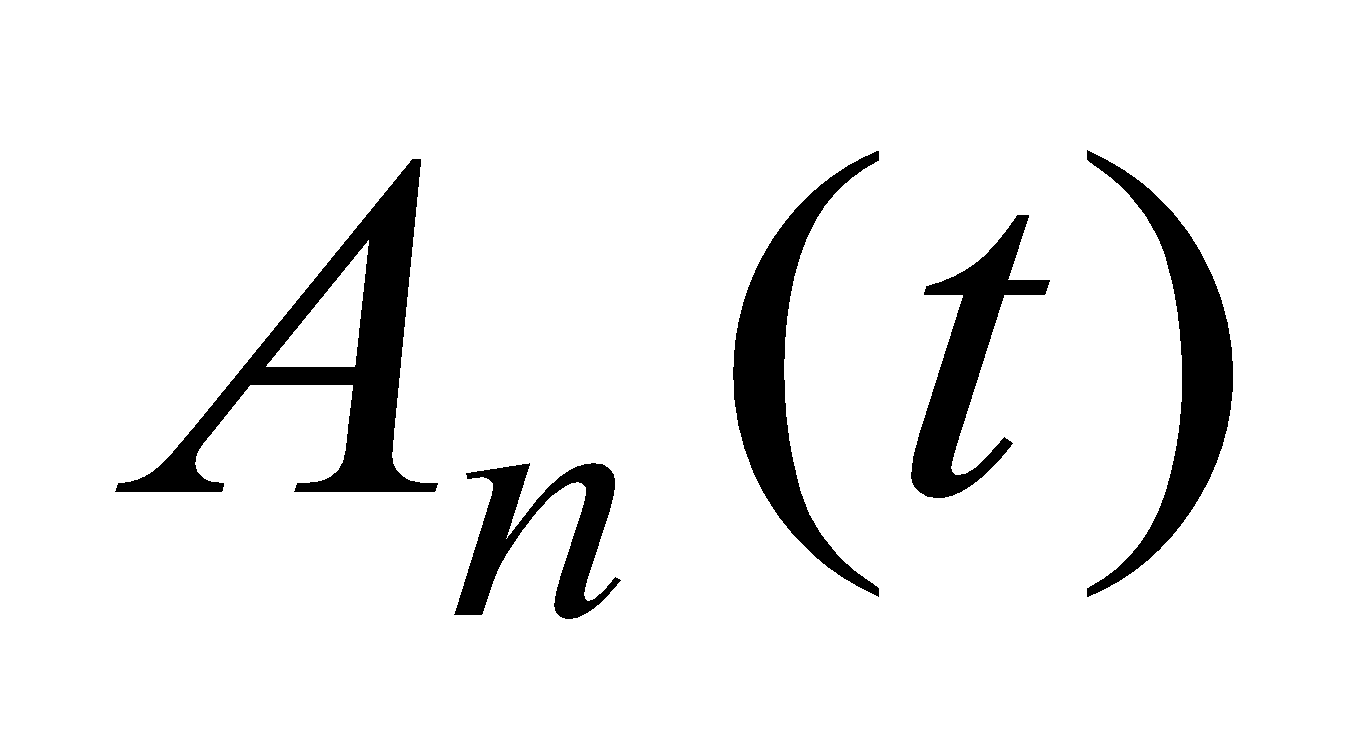 I(t)
9.1.   Competition between two populations
Input indicating
   ‘right’
Input indicating
   ‘left’
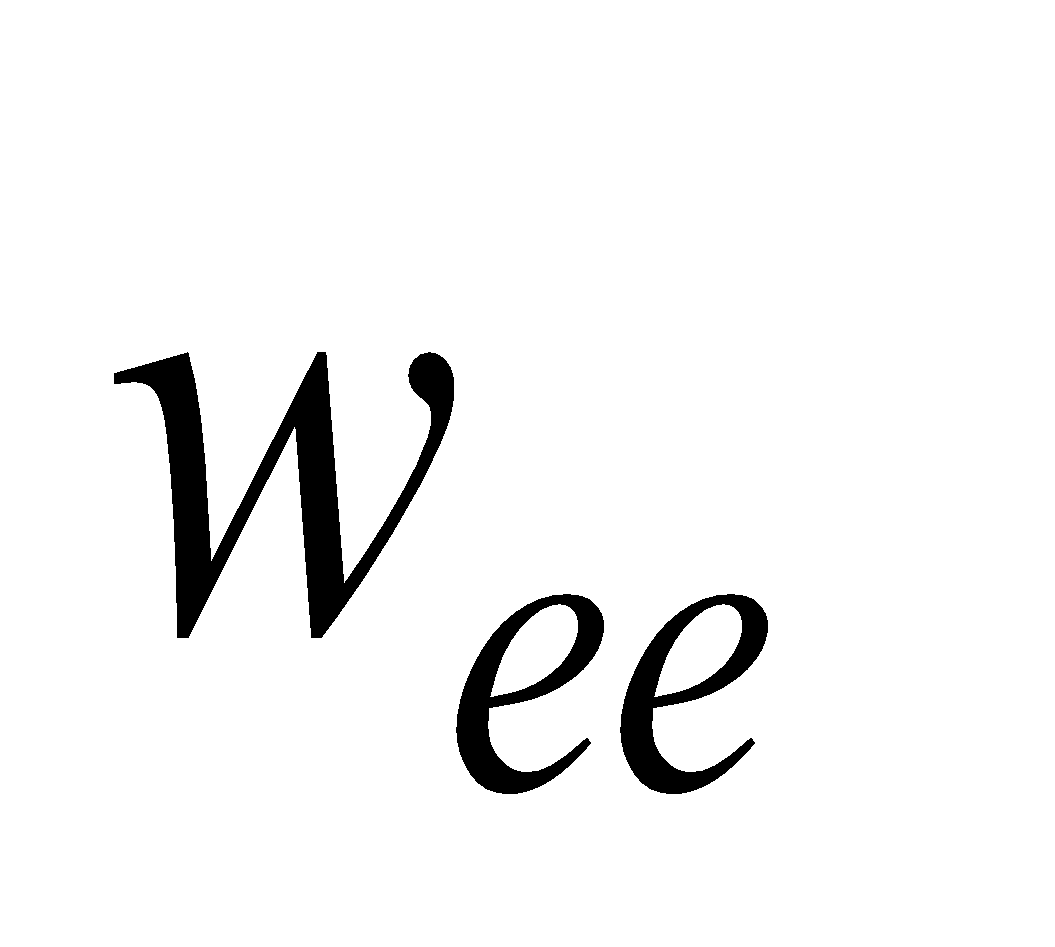 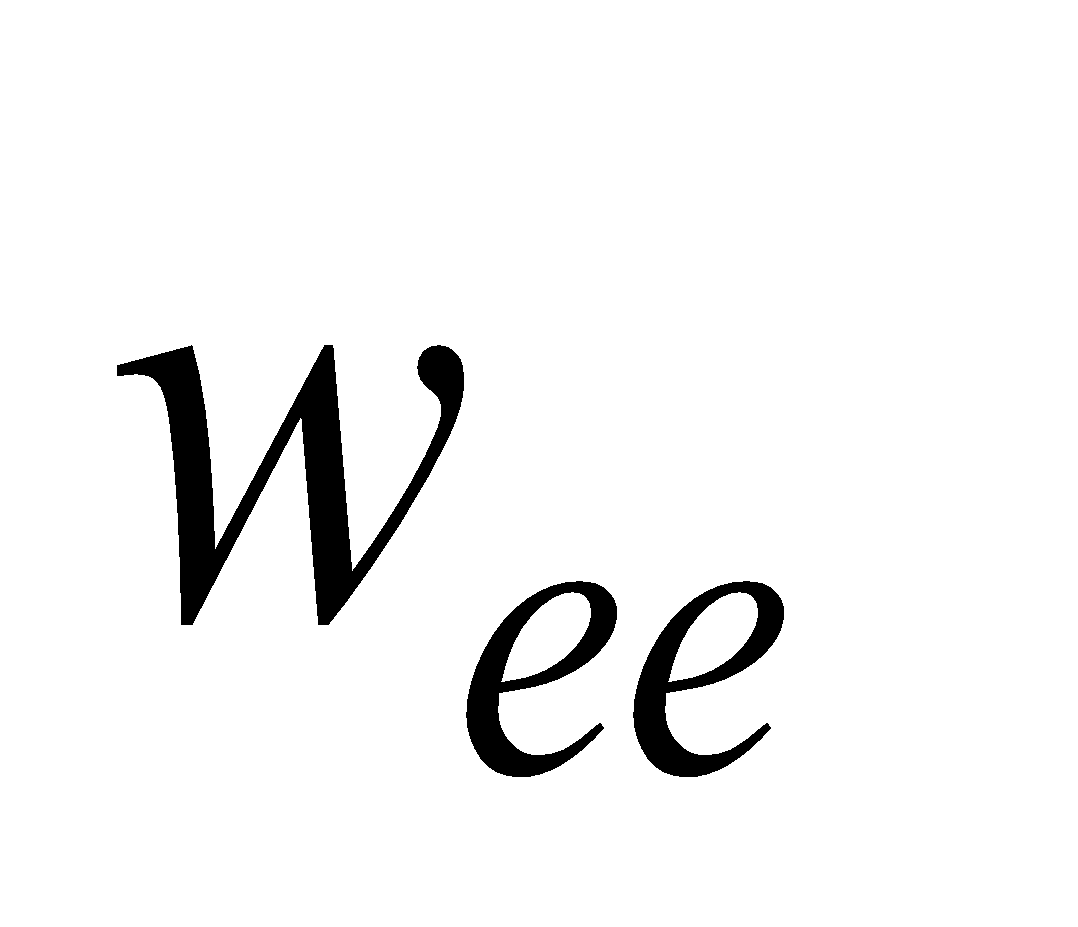 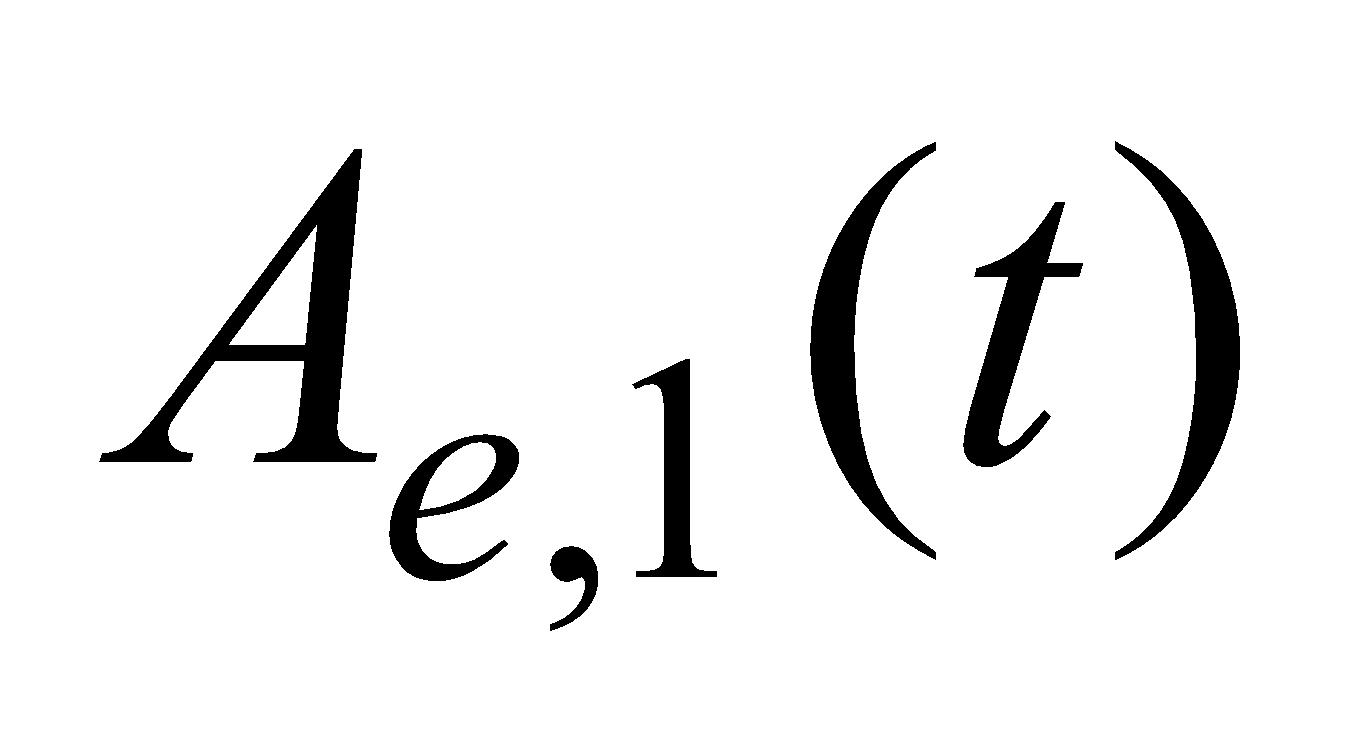 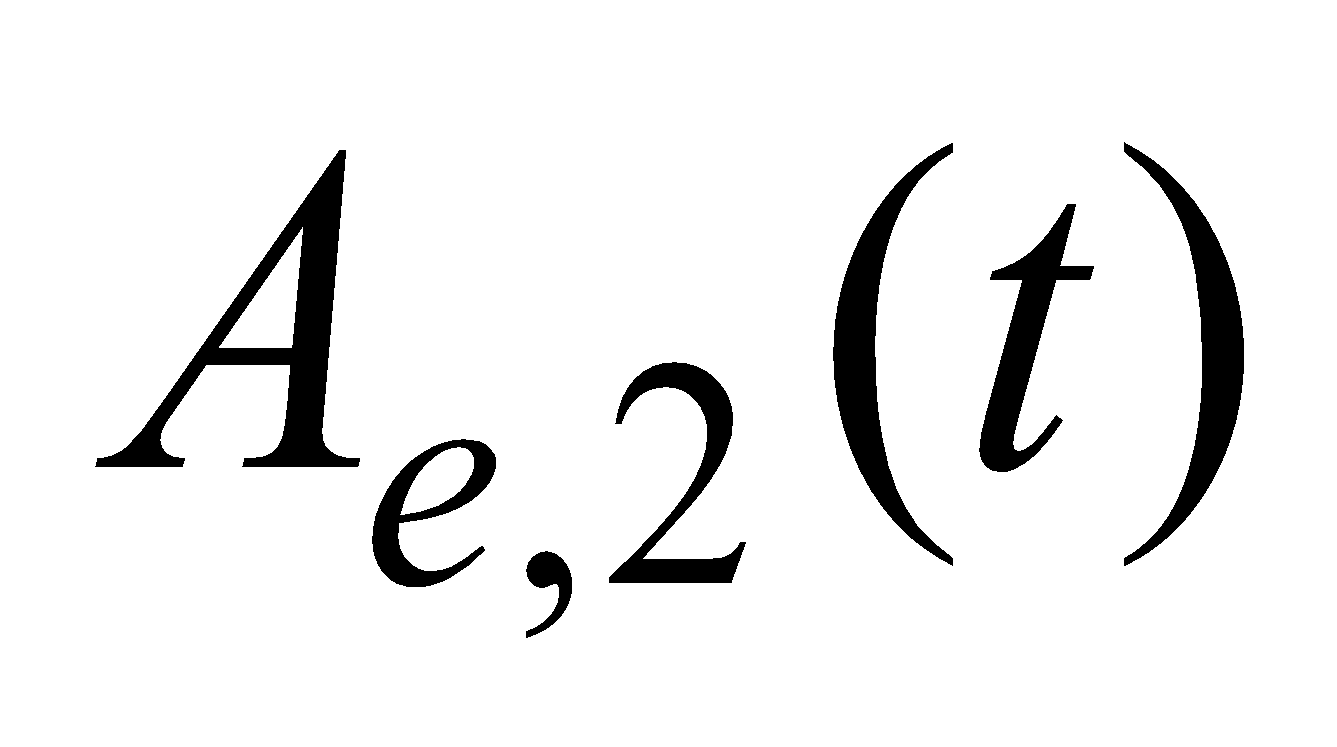 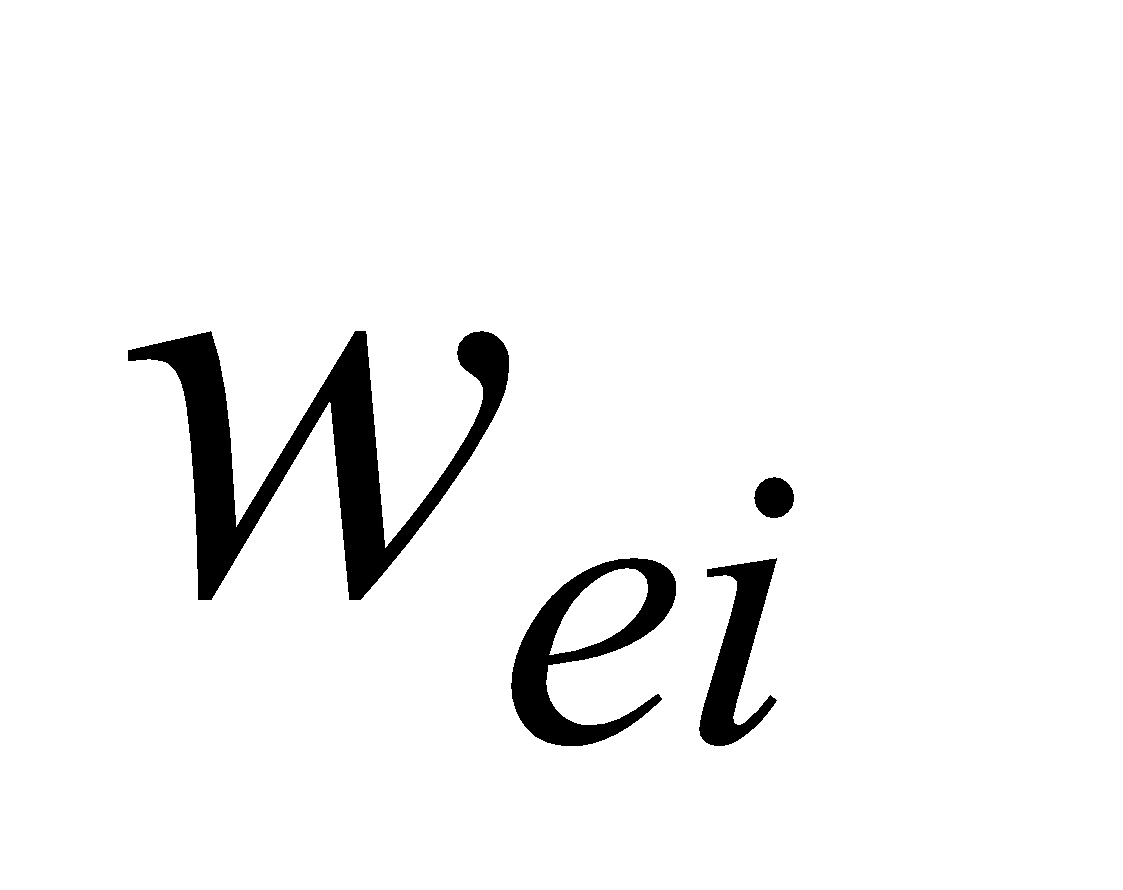 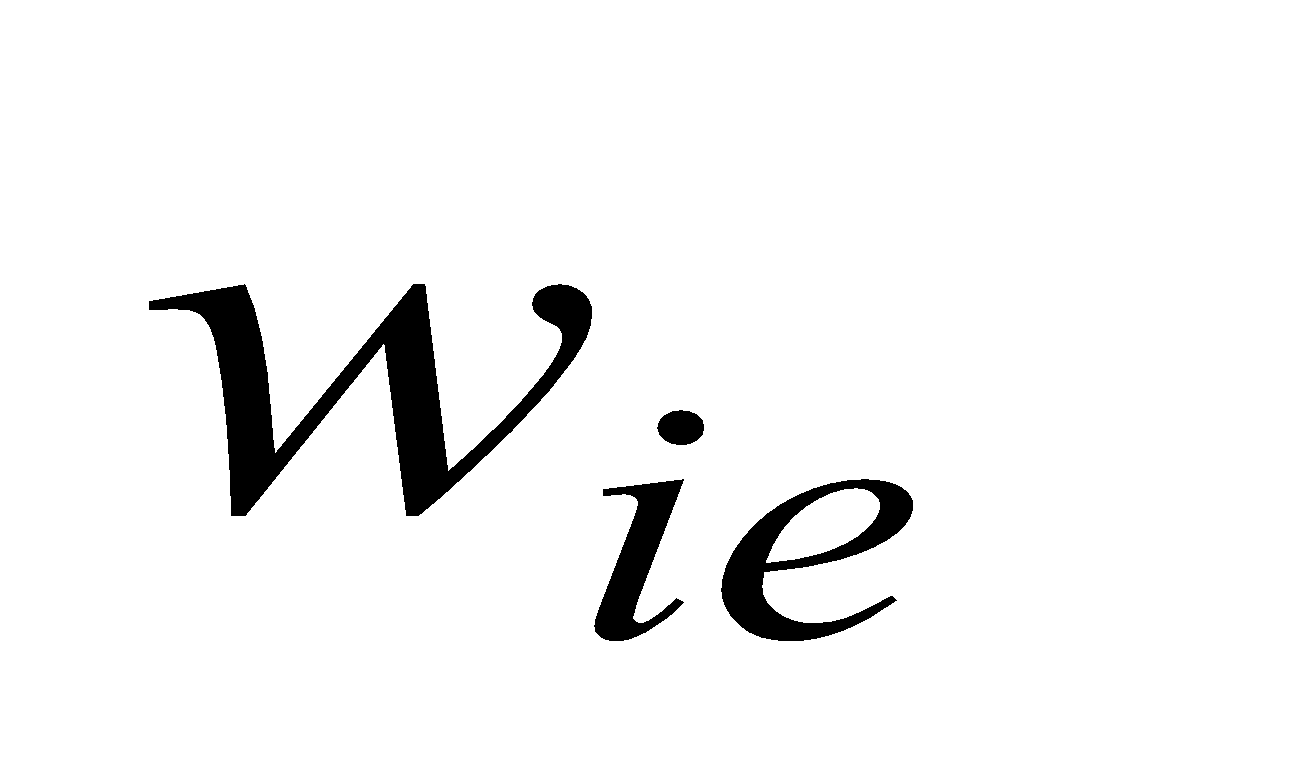 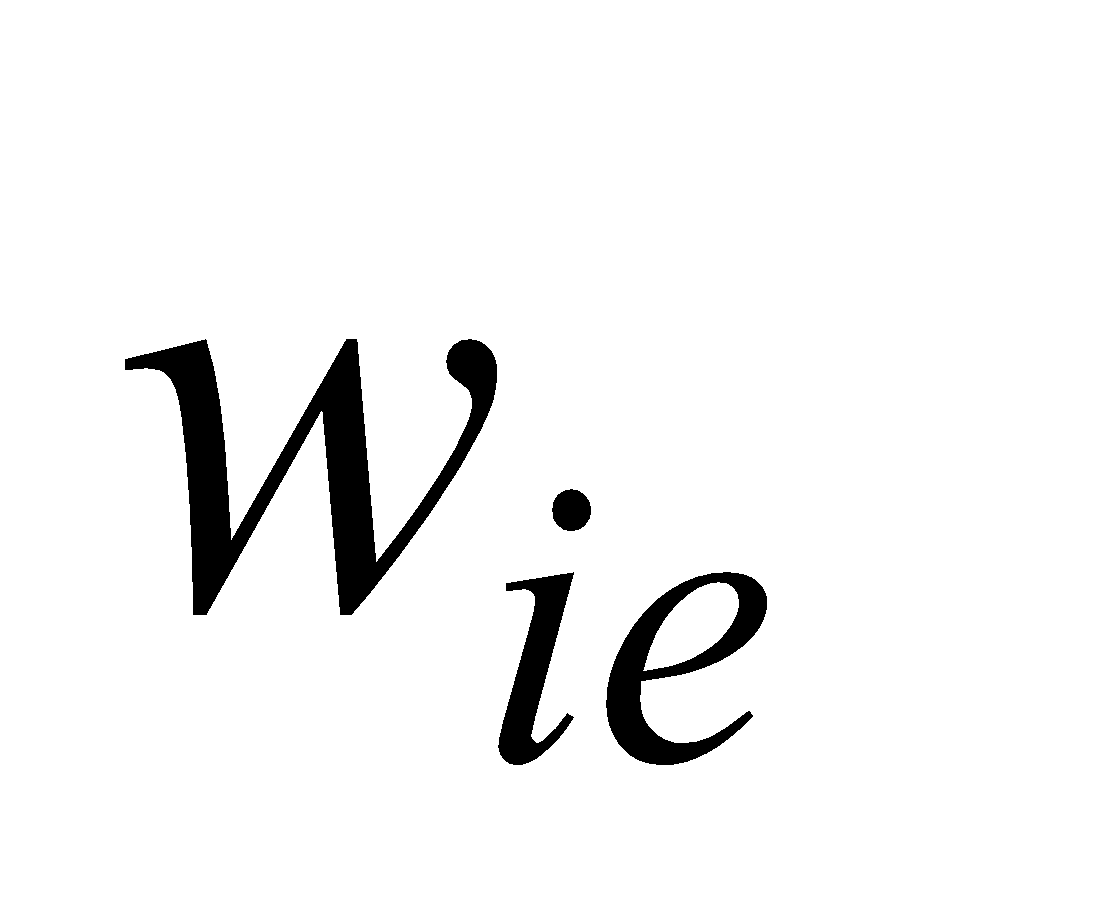 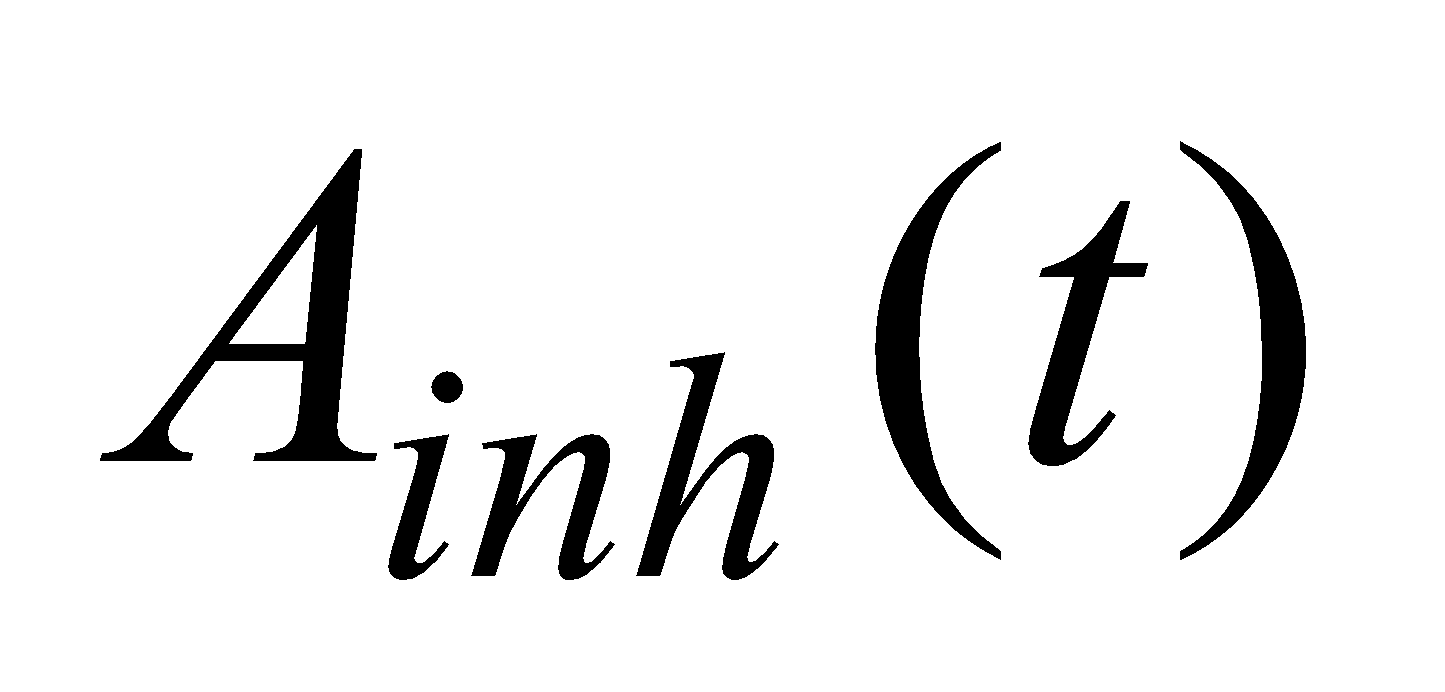 9. 1.   How do YOU decide?
As selected EPFL student, pick your money at EPFL:
30CHF tomorrow / 100 CHF May first next year
90CHF tomorrow / 100 CHF May first next year
‘Neuro-economics’
9.1.   Perceptual decision making?
Bisection task:
‘Is the middle bar shifted to the left or to the right?’
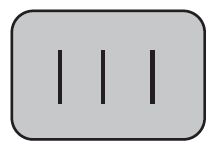 9.1.   decision making - aims
Decisions are everywhere

Model: populations of neurons

Model feature Competition

Experimental data
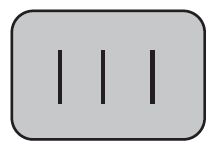 Perceptual Decision task
Biological Modeling of Neural Networks:
9.1 Introduction
       - decision making
  9.2  Perceptual decision making
      - V5/MT
      - Decision dynamics: Area LIP
  9.3  Theory of decision dynamics
         -  competition via shared inhibition
         -  effective 2-dim model
  9.4.  Solutions
       - symmetric case
         -biased case
  9.5. Simulations and Experiments
        - simulations and theory
          - simulations and experiments
  9.6. Decisions, actions, volition
         -  the problem of free will
Week 9 – Decision models:
Competitive dynamics
Wulfram Gerstner
EPFL, Lausanne, Switzerland
Reading for week 9:
NEURONAL DYNAMICS
  Ch. 16 (except 16.4.2)
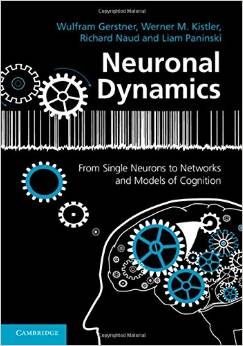 Cambridge Univ. Press
[Speaker Notes: Lecture 1, includes the
Blackboard part of the Salzman et al experiment
Blackboard part Reduction from 3 to 2 dimensions
Lecture 2
   continuation of blackboard with linearization of the inhibitory neurons
Then Exercise 1, nullclines etc. from 10:25-10:38
Afterwards, the shifting nullclines, discussion of regimes, fixed points etc.

3rd lecture: Simulations of Wang +  Free will (section 9.5)]
9.2.   Perceptual decision making?
Bisection task:
‘Is the middle bar shifted to the left or to the right?’
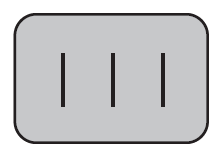 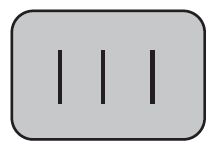 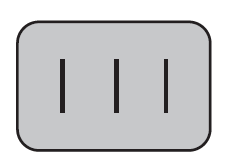 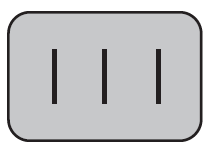 e.g., Herzog lab, EPFL
9.2.   Detour: receptive fields in V5/MT
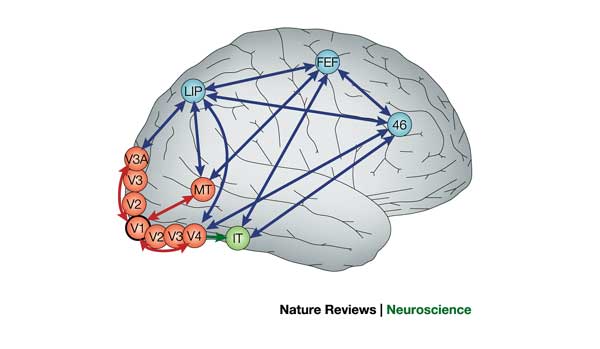 visual 
cortex
IMAGE
1) Cells in visual cortex MT/V5 respond
   to motion stimuli
2) Neighboring cells in visual cortex MT/V5
 respond to motion in similar direction
   cortical columns
Albright, Desimone,Gross, 
J. Neurophysiol, 1985
9. 2.   Detour: receptive fields in V5/MT
Recordings from a single neuron in V5/MT
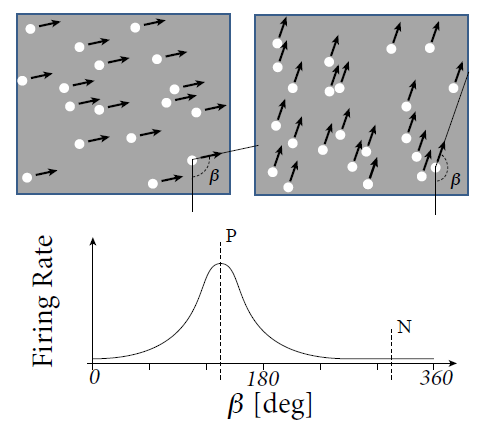 Receptive Fields depend
on direction of motion
Random moving dot stimuli:
e.g.Salzman, Britten, Newsome, 1990
       Roitman and Shadlen, 2002
        Gold and Shadlen 2007
9.2.   Detour: receptive fields in V5/MT
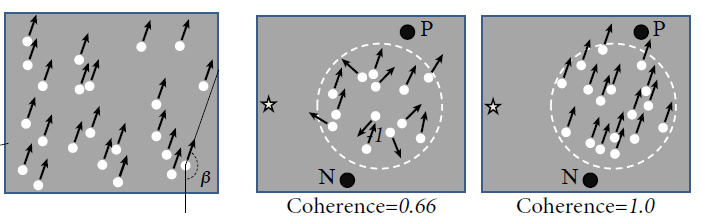 Receptive Fields depend
on direction of motion: β = preferred direction = P
Image:
Gerstner et al. (2014),
Neuronal Dynamics
9.2.   Experiment of Salzman et al. 1990
coherence 0.8=80%
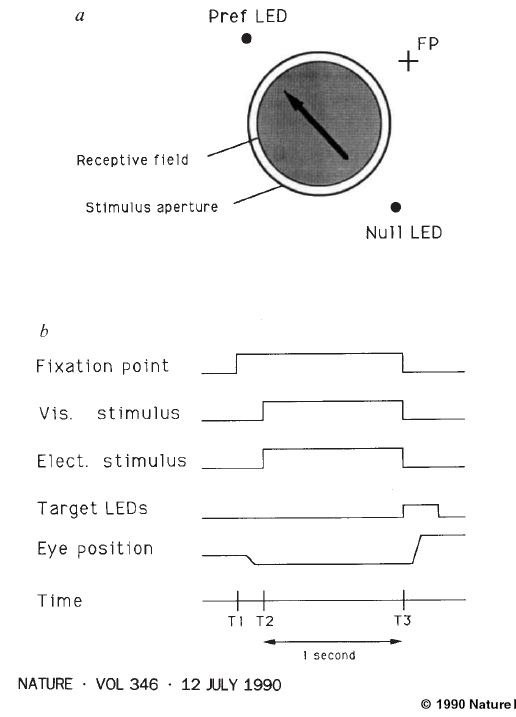 monkey indicates
decision by
eye movement
coherence 0.5 = 50%
coherence 0.0
Eye movement
coherence -1.0
opposite
direction
Image: Salzman, Britten, Newsome, 1990
9. 2:   Experiment of Salzman et al. 1990
Monkey behavior  w. or w/o Stimulation 
                              of neurons  in V5/MT
N
Monkey
chooses right
P
fixation
No bias, each point 
moves in random direction
visual stim.
LED
1.0
X = coherent motion 
to bottom right
-1.0
0.5
0.5
Salzman, Britten,
 Newsome, 1990
Blackboard: 
Motion detection/stimulation
9.2:   Experiment of Salzman et al. 1990
coherence 0.8=80%
P
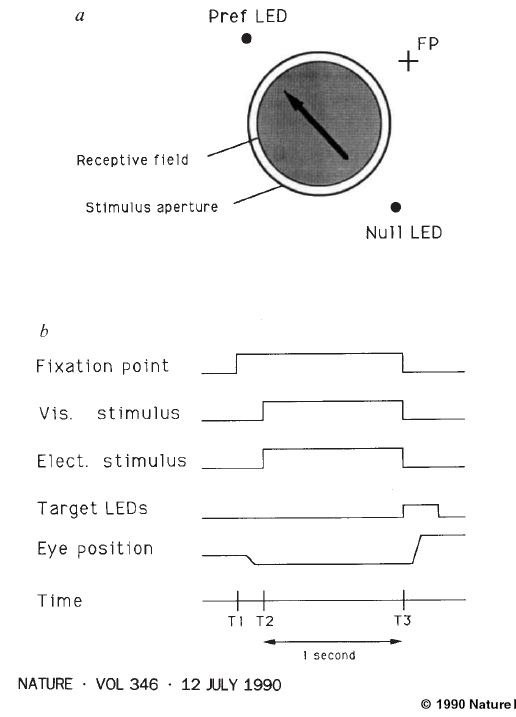 coherence 0.5 = 50%
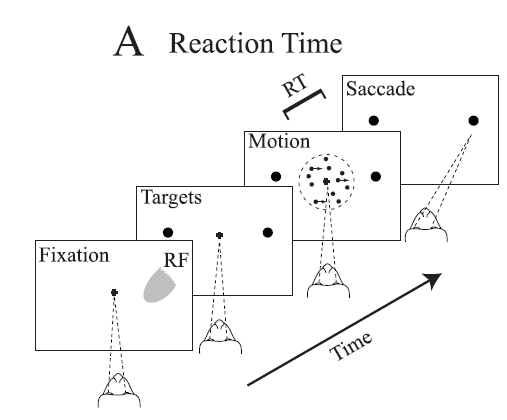 coherence 0.0
N
coherence -1.0
excites this group of neurons
9. 2.   Experiment of Salzman et al. 1990
Behavior: psychophysics
Image:
Gerstner et al. (2014),
Neuronal Dynamics;
Redrawn after
Salzman et al, 1990
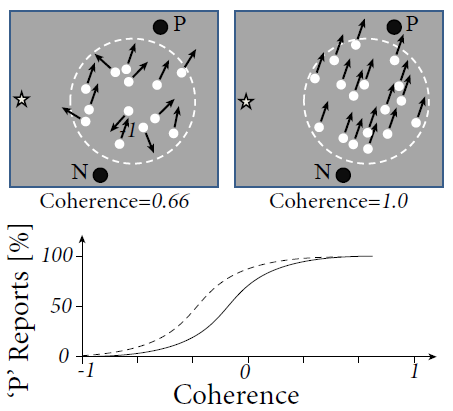 With stimulation
9. 2.    Perceptual Decision Making
9.1 Review: Population dynamics
       - competition
  9.2  Perceptual decision making
      - V5/MT
      - Decision dynamics: Area LIP
  9.3  Theory of decision dynamics
         -  shared inhibition
         -  effective 2-dim model
  9.4. Decisions in connected pops.
        - unbiased case
          - biased input
  9.5. Decisions, actions, volition
         -  the problem of free will
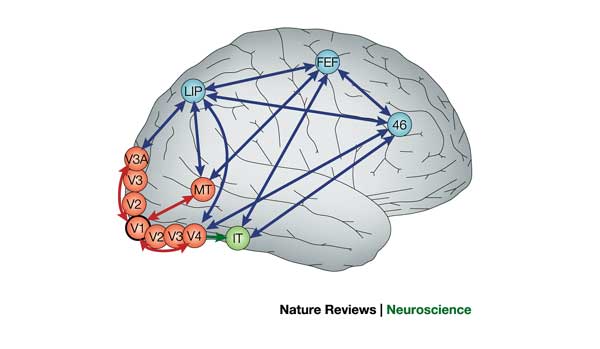 [Speaker Notes: Lecture 1, includes the
Blackboard part of the Salzman et al experiment
Blackboard part Reduction from 3 to 2 dimensions
Lecture 2
   continuation of blackboard with linearization of the inhibitory neurons
Then Exercise 1, nullclines etc. from 10:25-10:38
Afterwards, the shifting nullclines, discussion of regimes, fixed points etc.

3rd lecture: Simulations of Wang +  Free will (section 9.5)]
9.2.   Experiment of Roitman and Shadlen in LIP (2002)
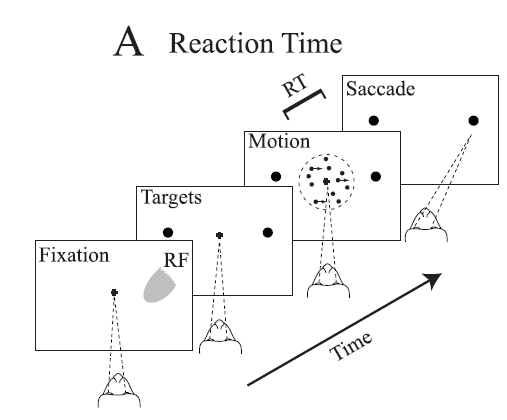 coherence 85%
coherence 0%
coherence 50%
RF of Neuron in LIP:
-selective to target of saccade
- response increases faster if signal is stronger
- activity is noisy
LIP is somewhere between 
MT (movement detection) and Frontal Eye Field (saccade control)
Roitman and Shadlen 2002
9. 2:   Experiment of Roitman and Shadlen in LIP (2002)
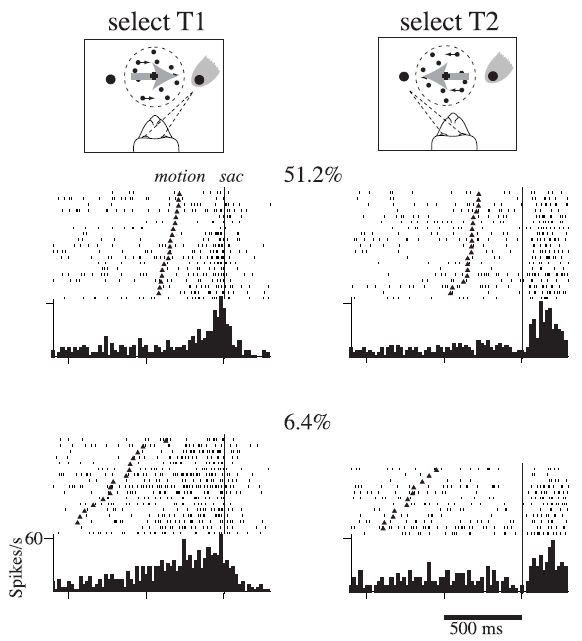 Neurons in LIP:
-selective to target of saccade
-increases faster if signal is stronger
- activity is noisy
LIP is somewhere between MT (movement detection) and Frontal Eye Field
(saccade control)
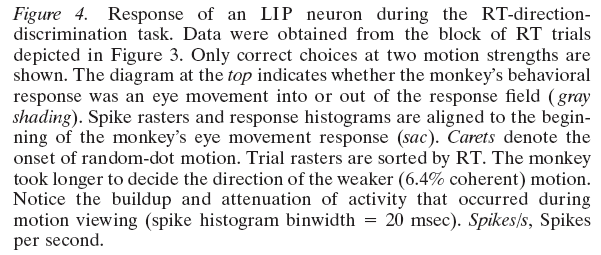 2.  Experiment of Roitman and Shadlen in LIP (2002)
Neurons in LIP:
-   Selective to target of saccade
-   Activity increases faster if signal is stronger
Activity is noisy
Located in the signal processing stream between sensory areas and saccade control
I do not claim that these neurons ‘take the decision’
Interesting correlations with decision outcome
Quiz 1, now
Receptive field in LIP
[ ]  related to the target of a saccade
[ ]  depends on movement of random dots
Biological Modeling of Neural Networks:
9.1 Introduction
       - decision making
  9.2  Perceptual decision making
      - V5/MT
      - Decision dynamics: Area LIP
  9.3  Theory of decision dynamics
         -  competition via shared inhibition
         -  effective 2-dim model
  9.4.  Solutions
       - symmetric case
         -biased case
  9.5. Simulations and Experiments
        - simulations and theory
          - simulations and experiments
  9.6. Decisions, actions, volition
         -  the problem of free will
Week 9 – Decision models:
Competitive dynamics
Wulfram Gerstner
EPFL, Lausanne, Switzerland
Reading for week 9:
NEURONAL DYNAMICS
  Ch. 16 (except 16.4.2)
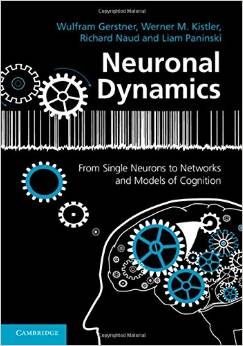 Cambridge Univ. Press
[Speaker Notes: Lecture 1, includes the
Blackboard part of the Salzman et al experiment
Blackboard part Reduction from 3 to 2 dimensions
Lecture 2
   continuation of blackboard with linearization of the inhibitory neurons
Then Exercise 1, nullclines etc. from 10:25-10:38
Afterwards, the shifting nullclines, discussion of regimes, fixed points etc.

3rd lecture: Simulations of Wang +  Free will (section 9.5)]
9.3.   Theory of decision dynamics
Input indicating
   left movement
Input indicating
   right movement
activity equations
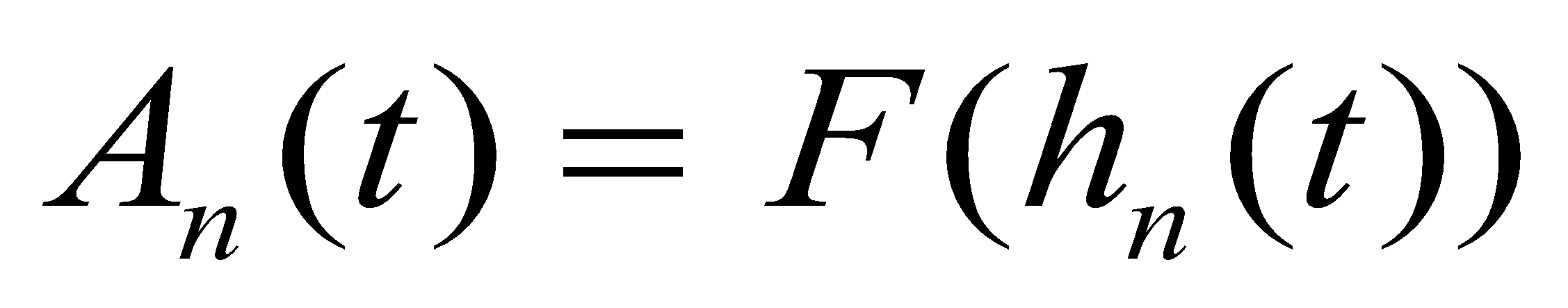 Membrane potential caused by input
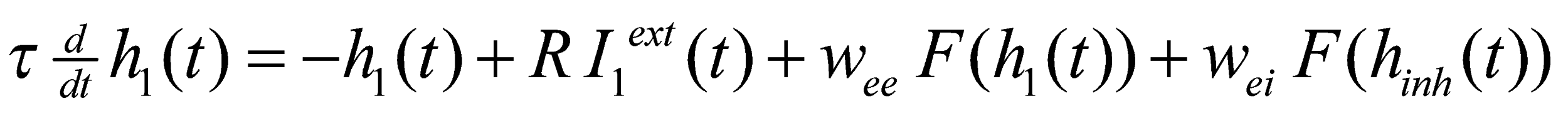 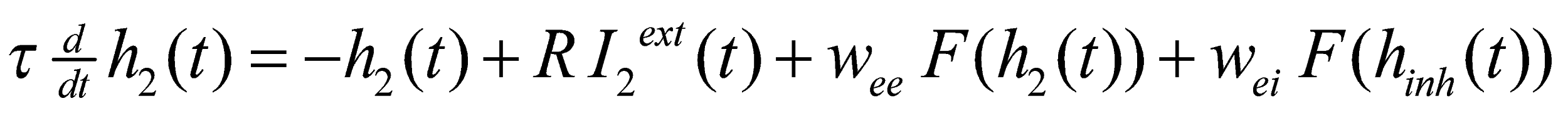 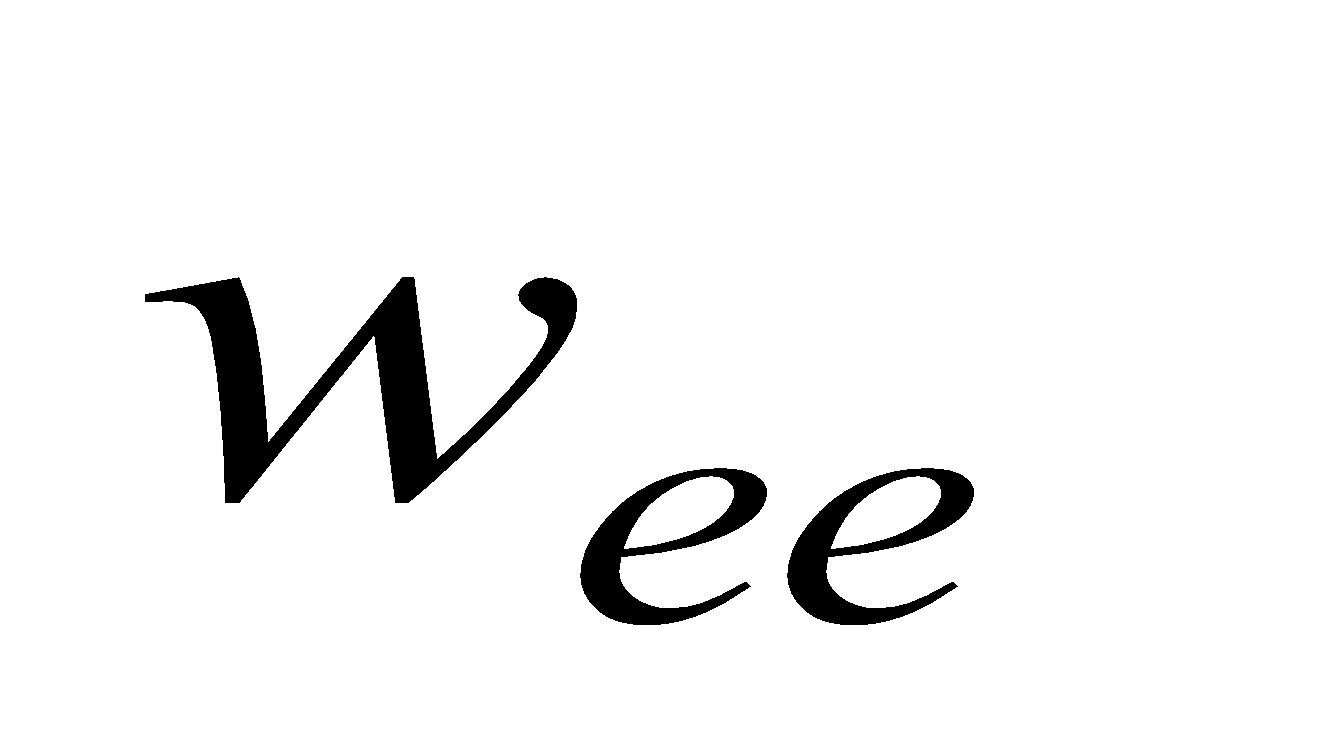 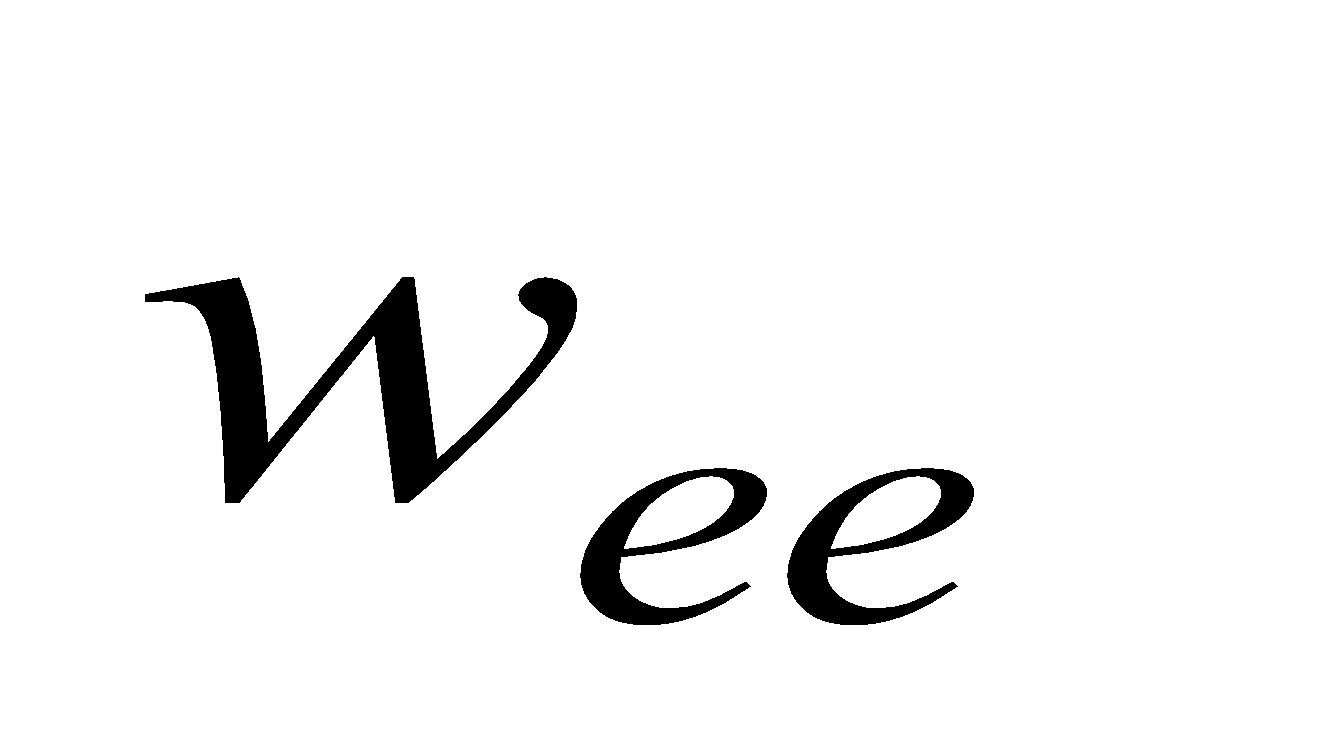 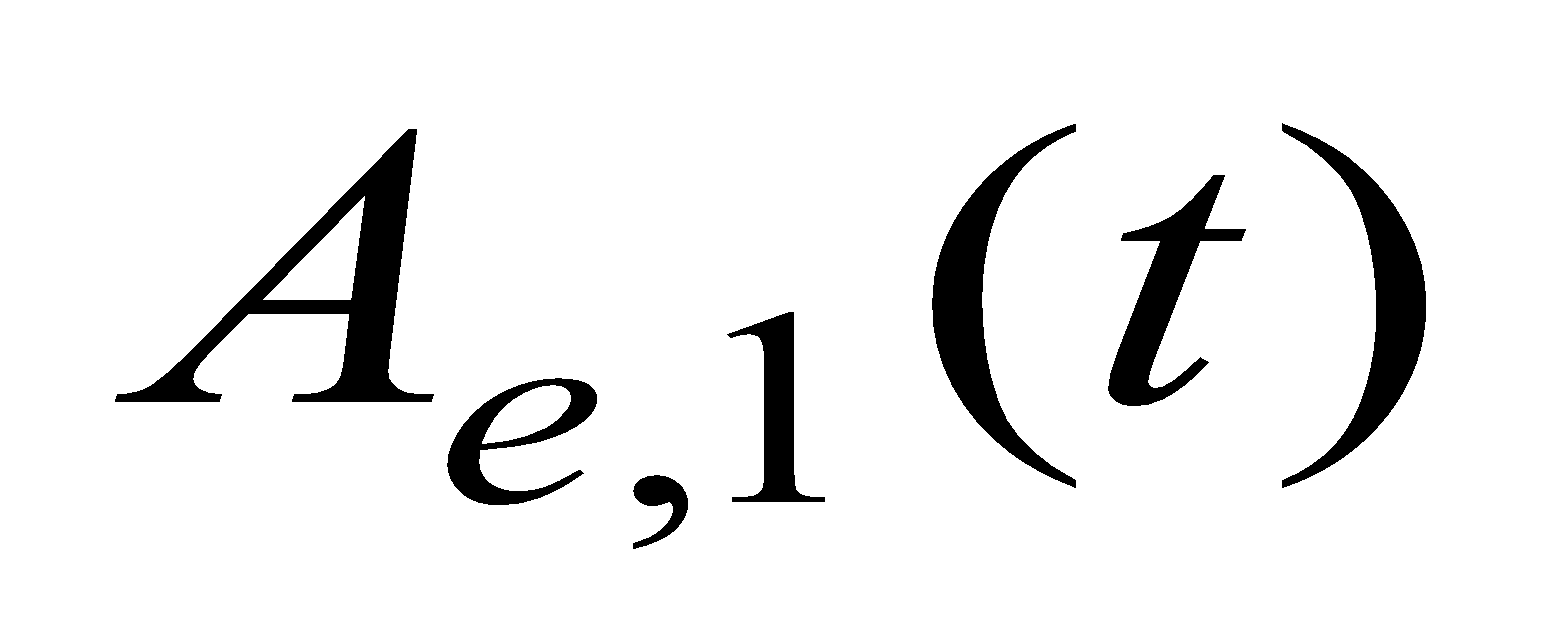 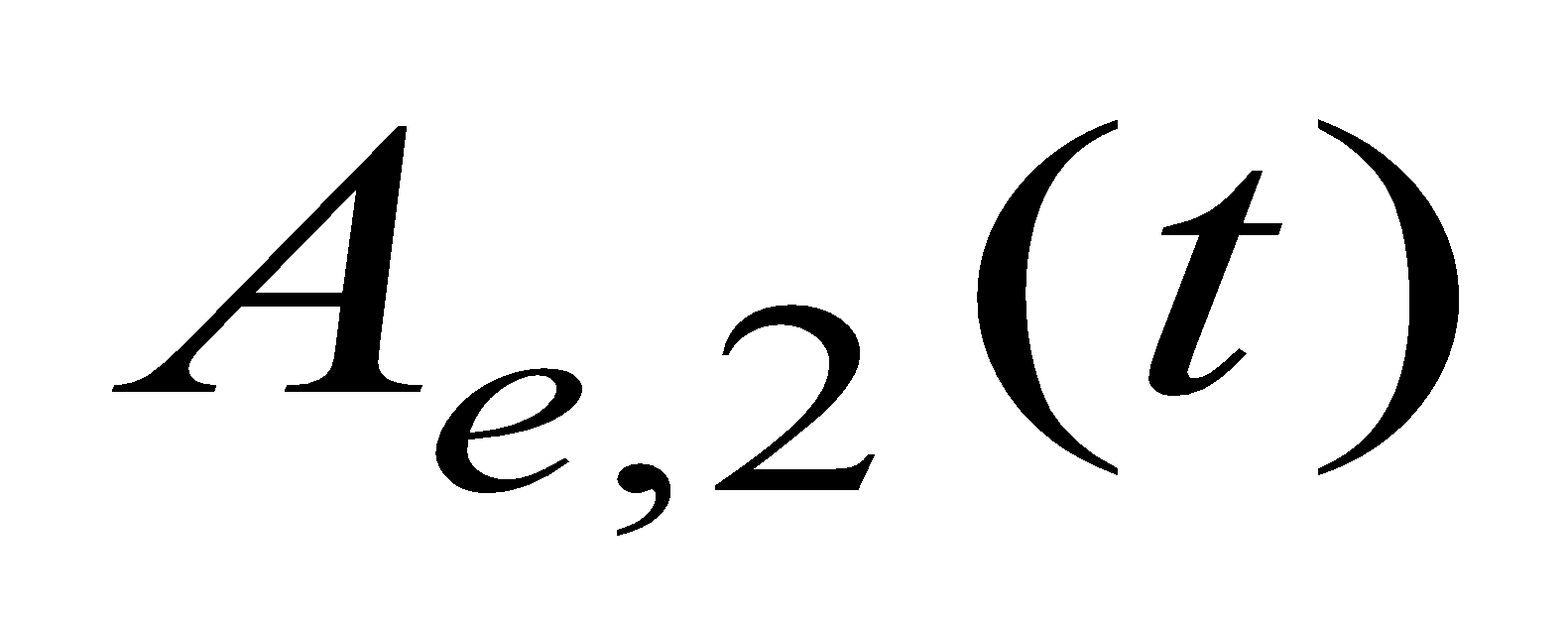 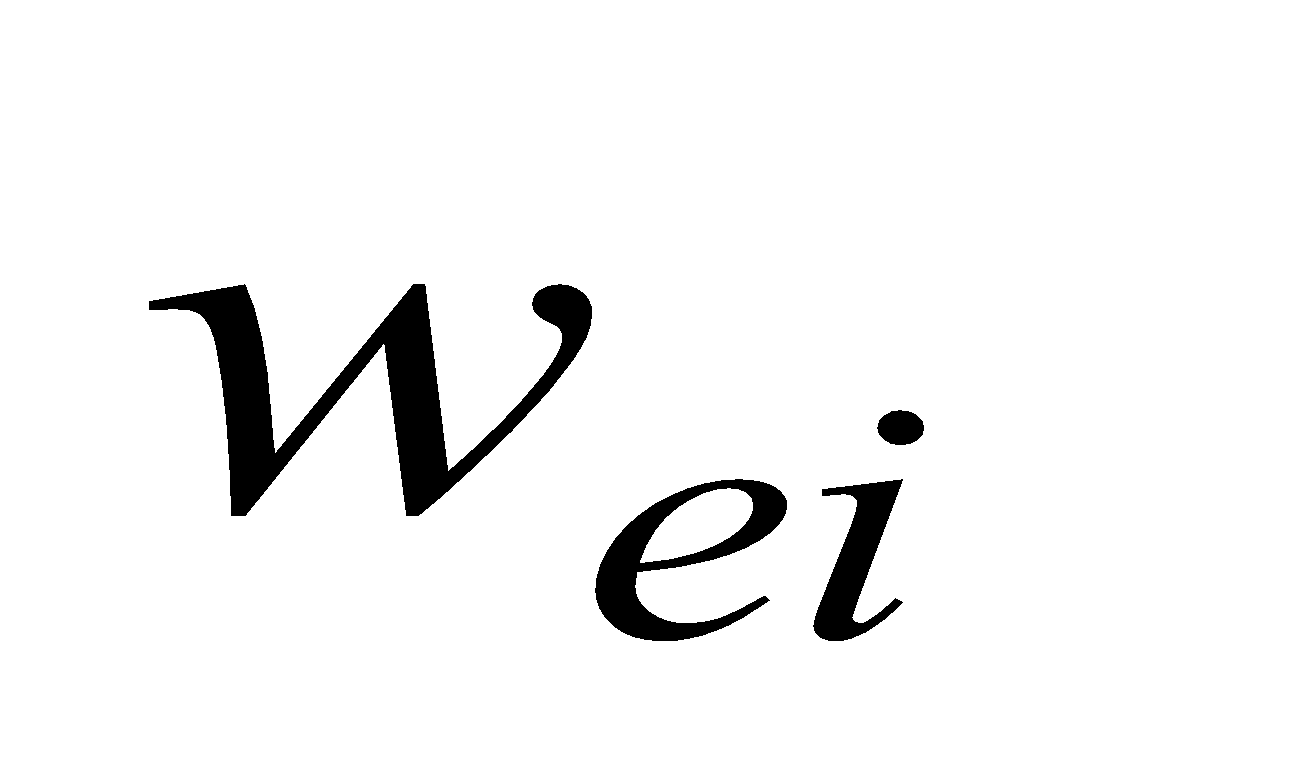 Blackboard: 
reduction from 
3 to 2 equations
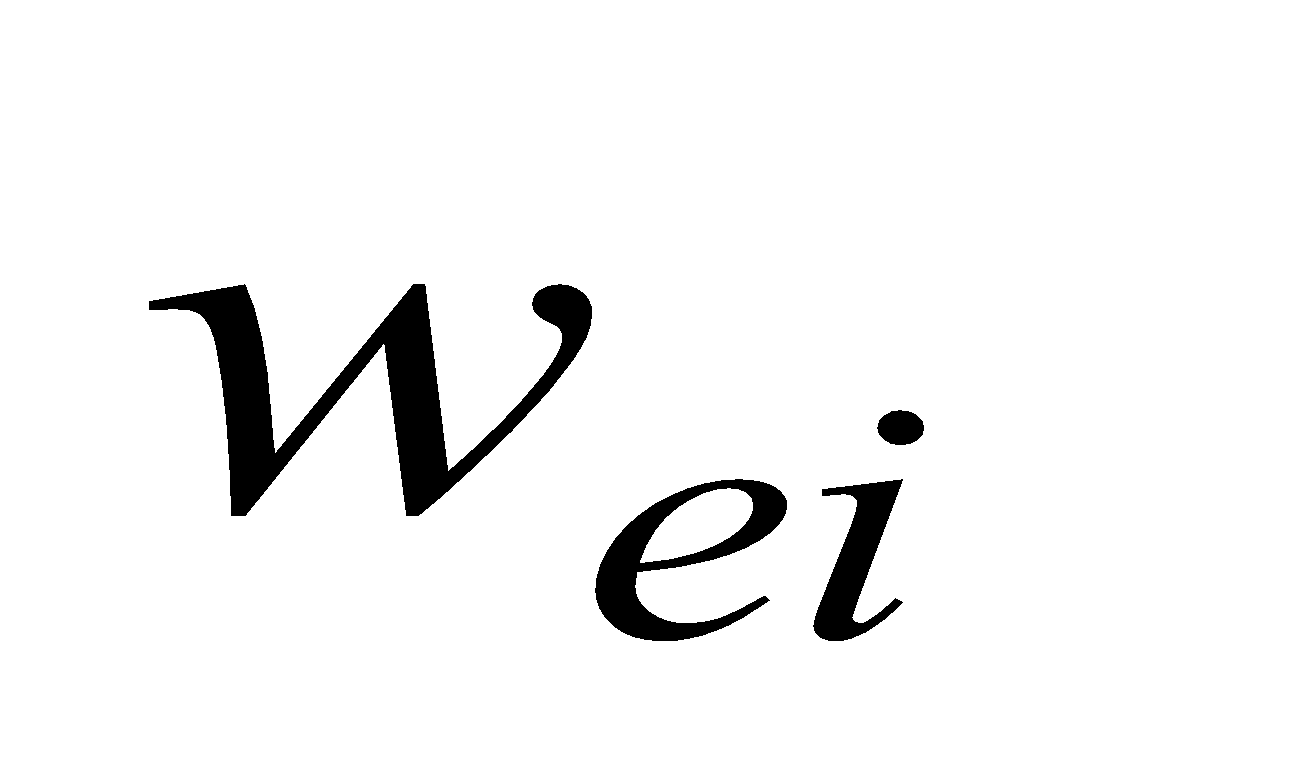 population activity
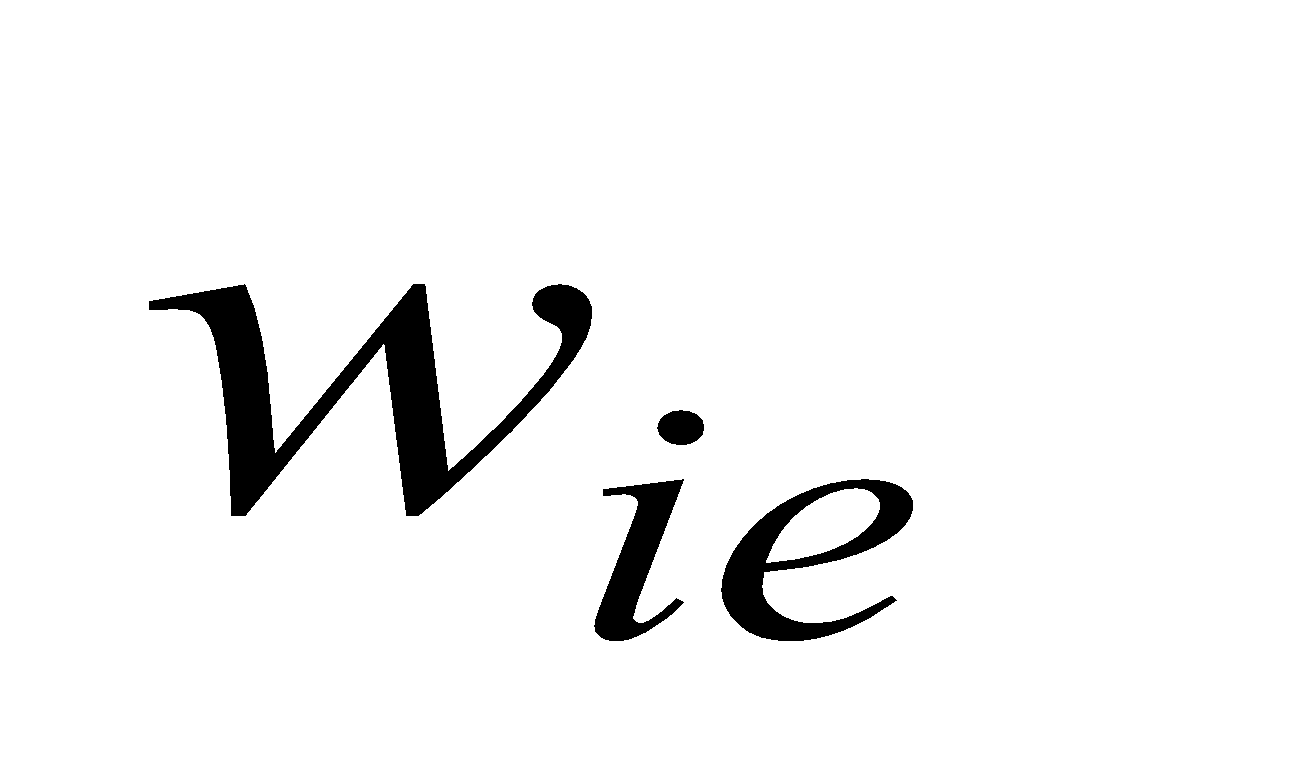 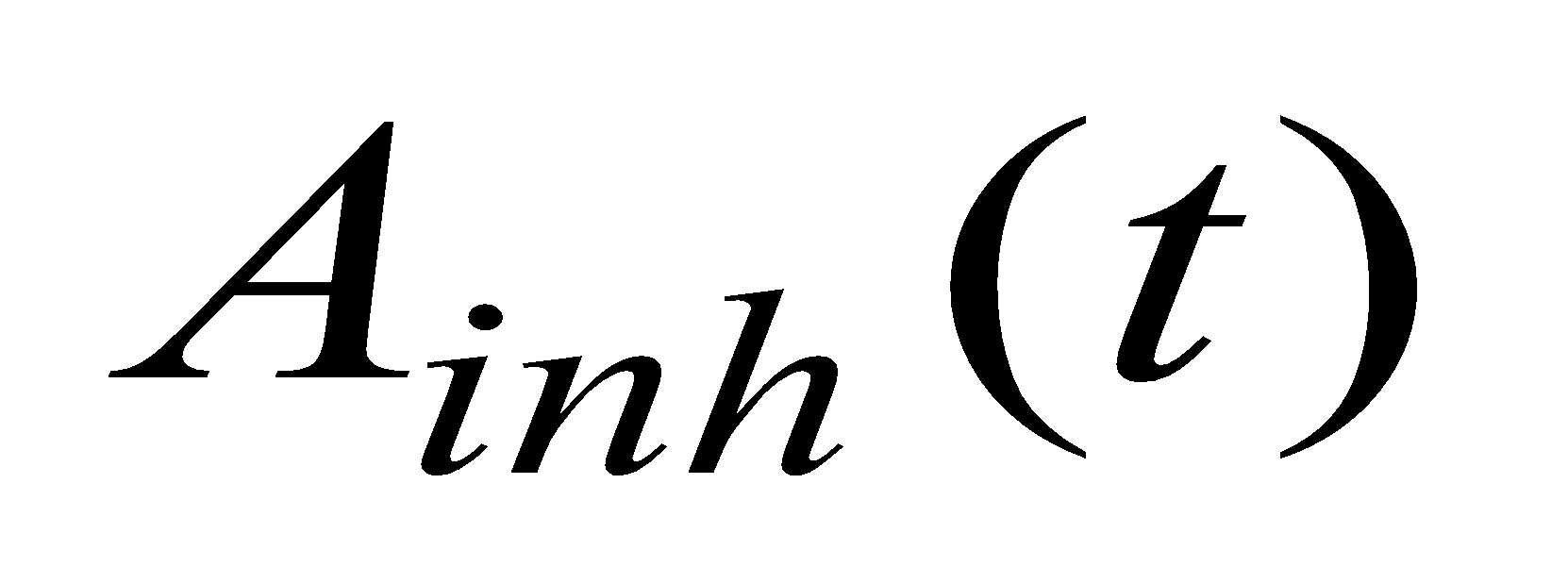 9.3.   Theory of decision dynamics
Inhibitory Population
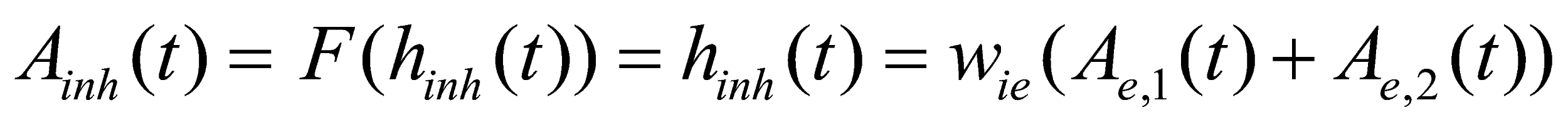 Population activity
activity equations
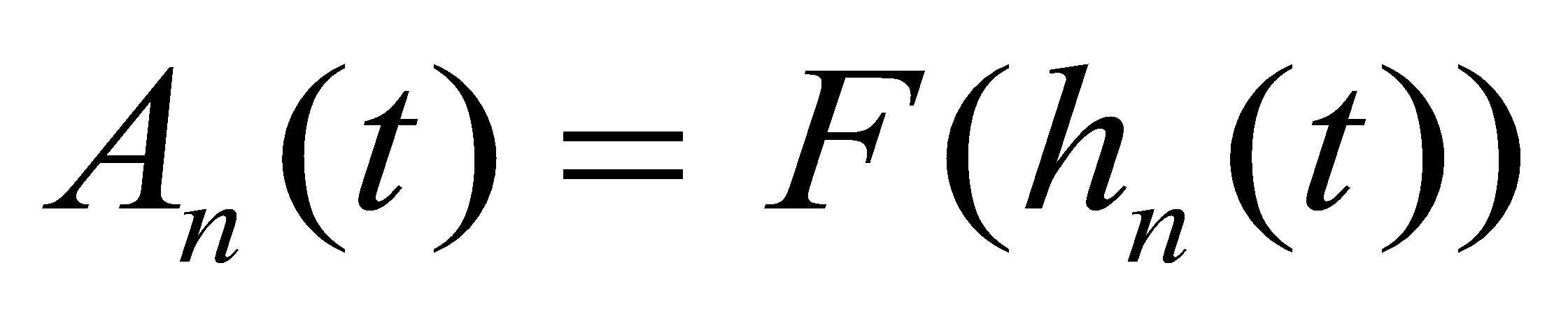 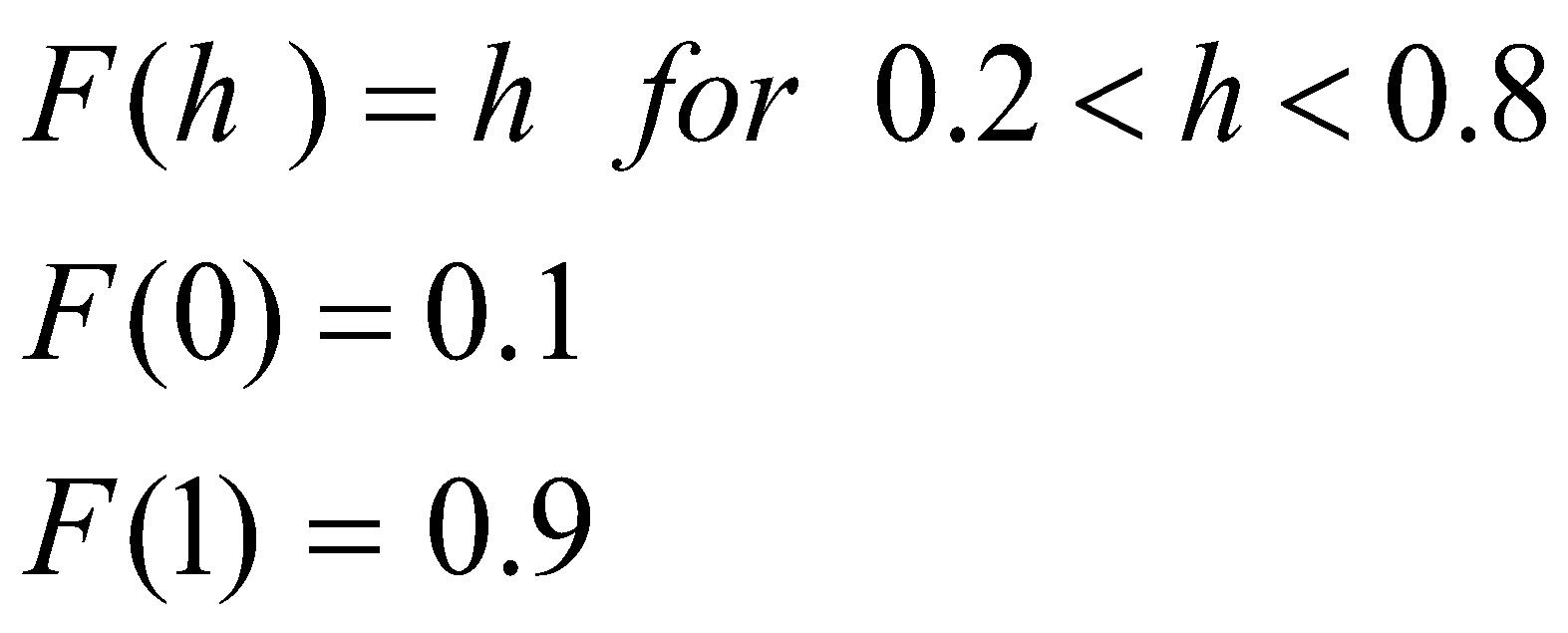 Blackboard: 
Linearized inhibition
9.3.   Effective 2-dim. model
Input indicating
   left movement
Input indicating
   right movement
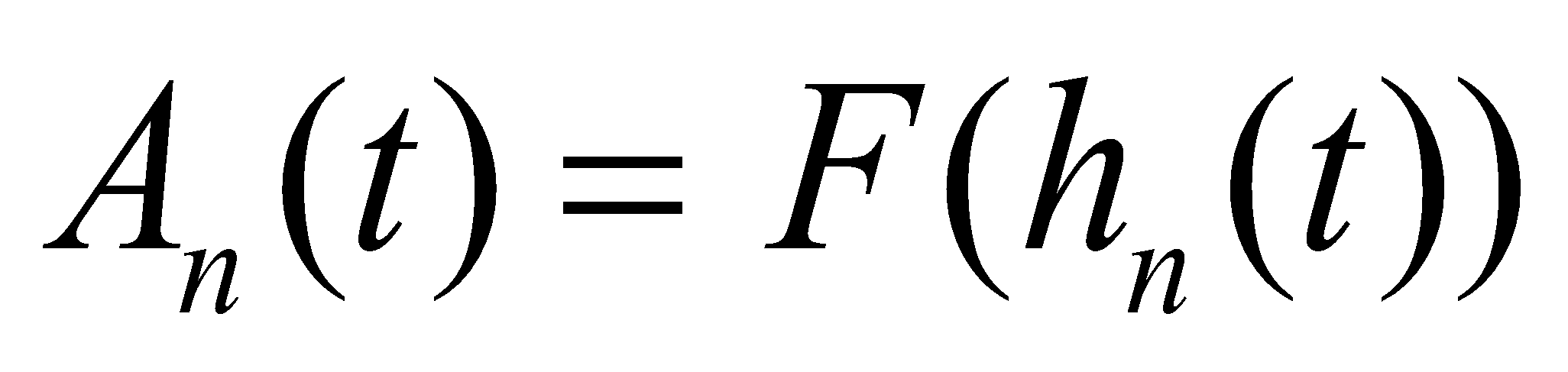 activity equations
Membrane potential caused by input
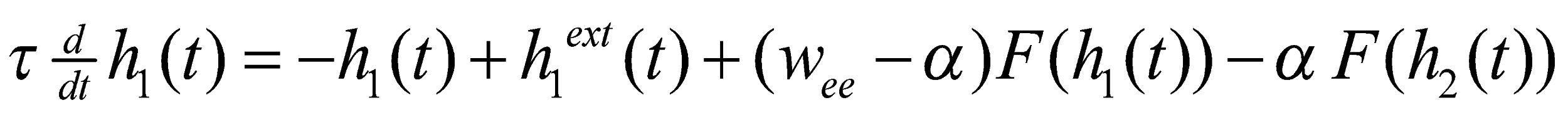 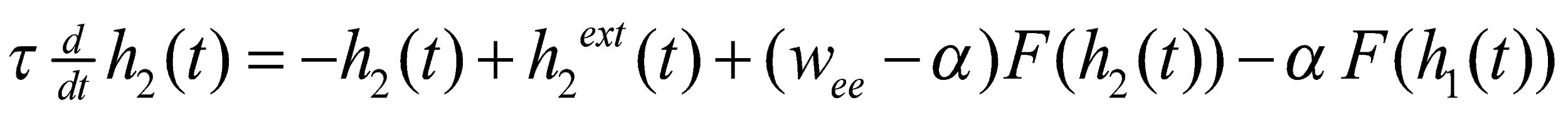 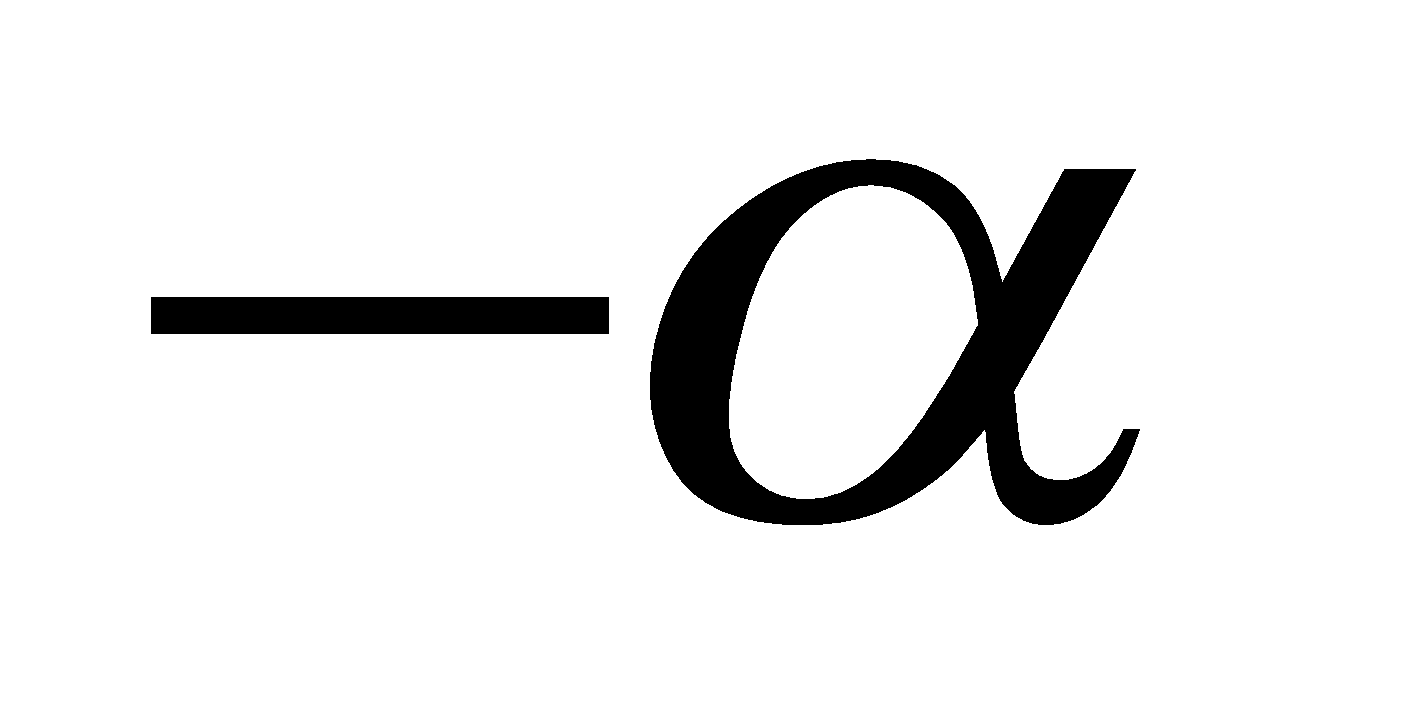 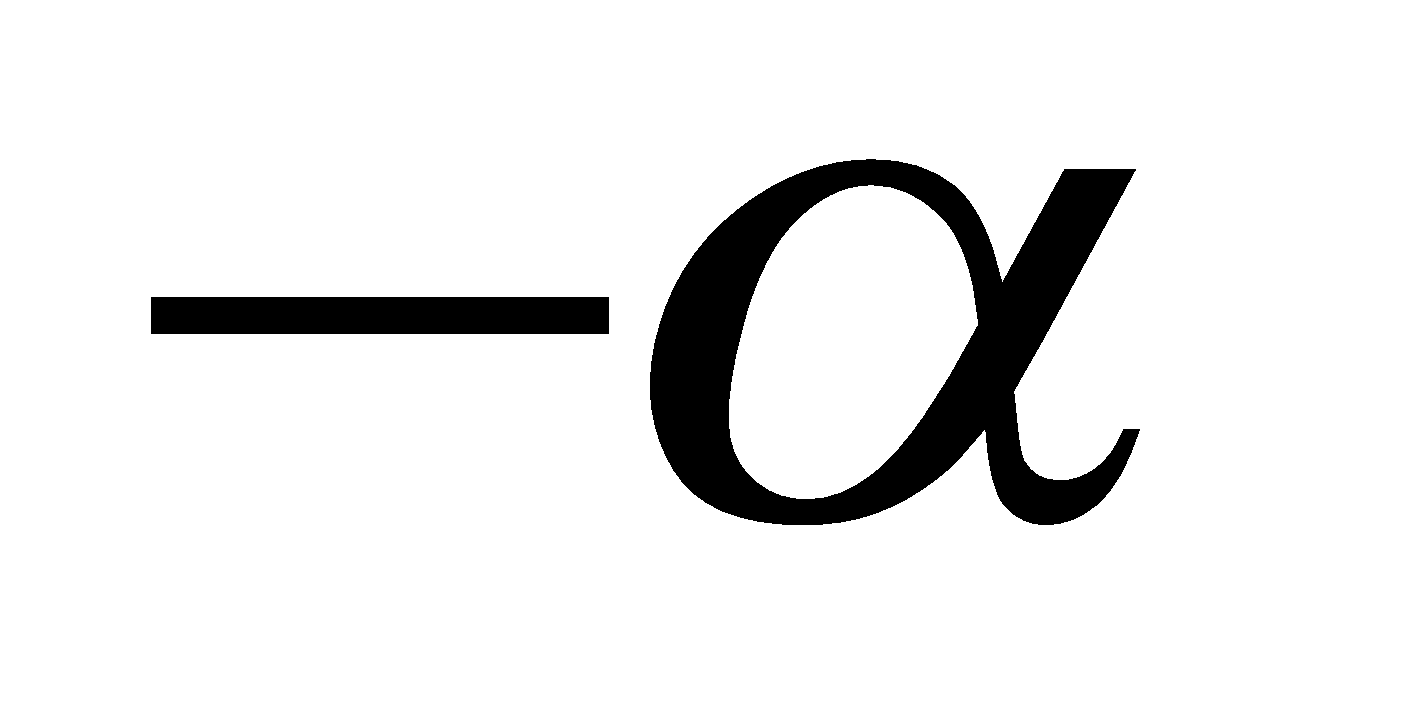 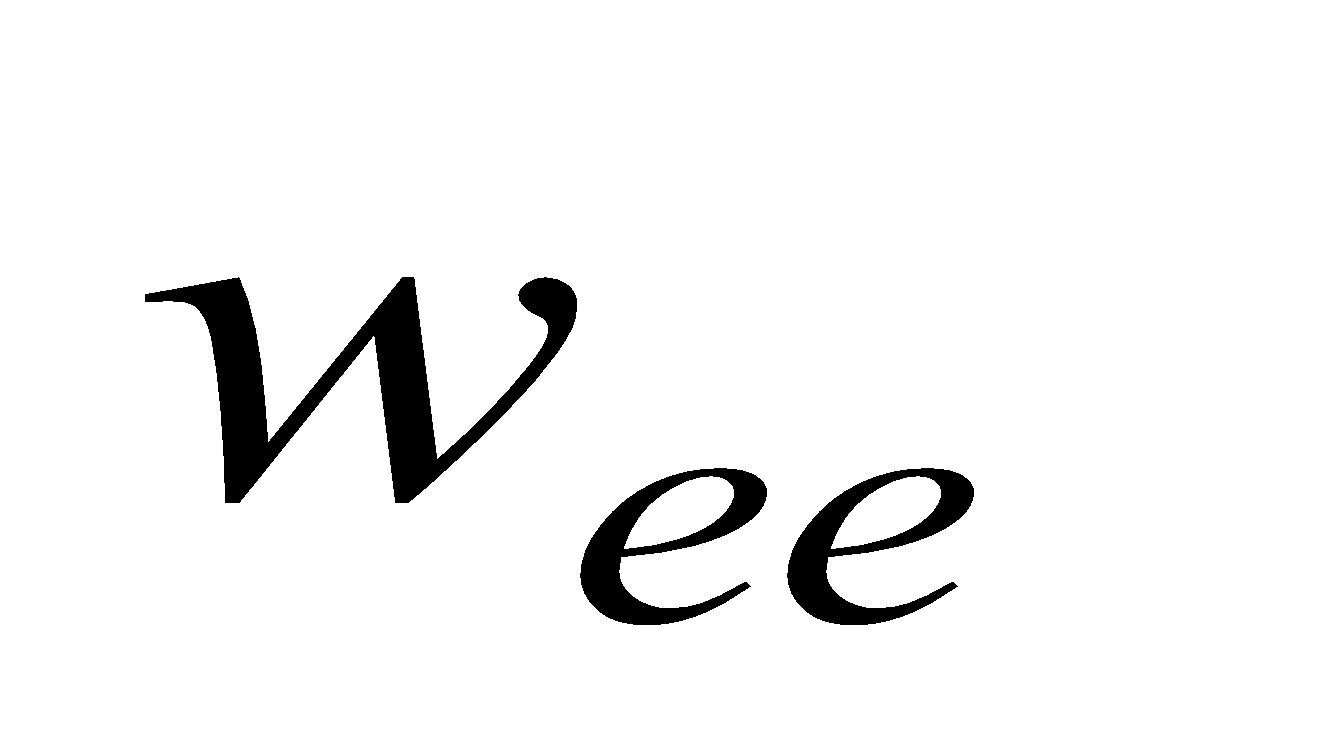 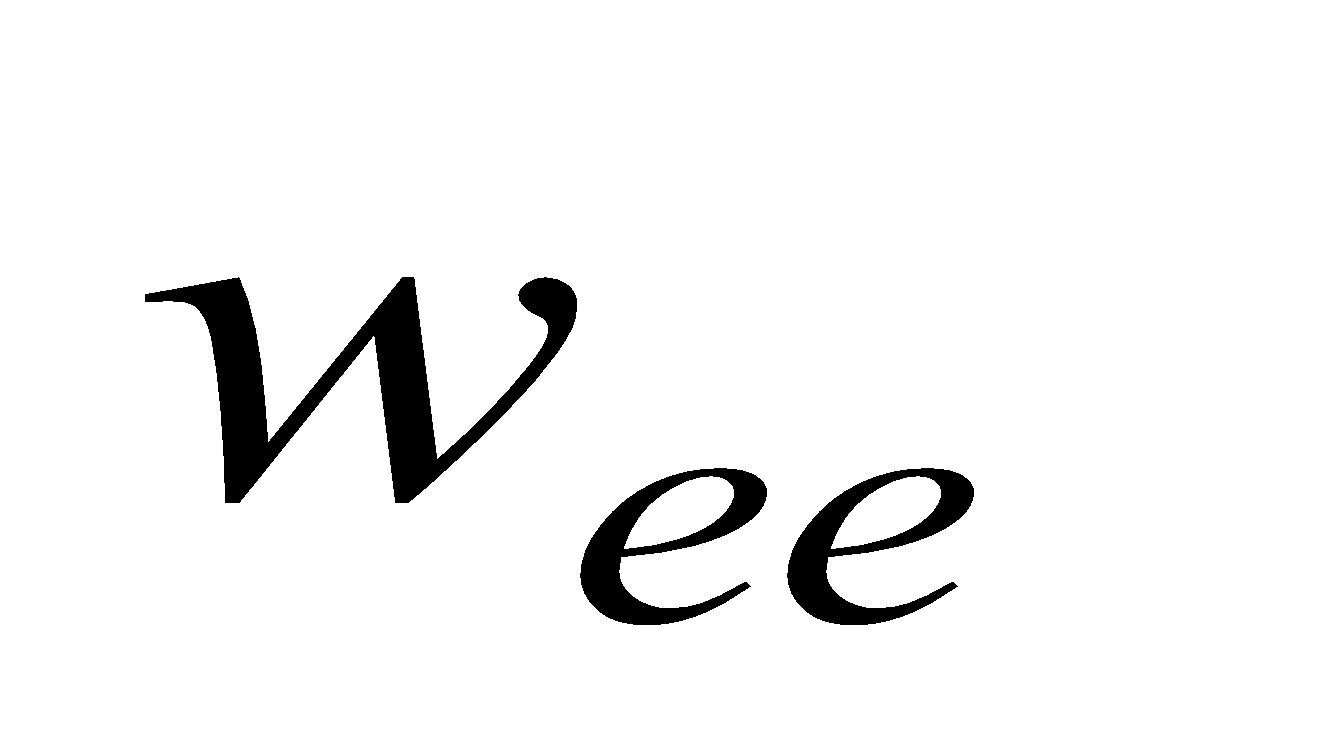 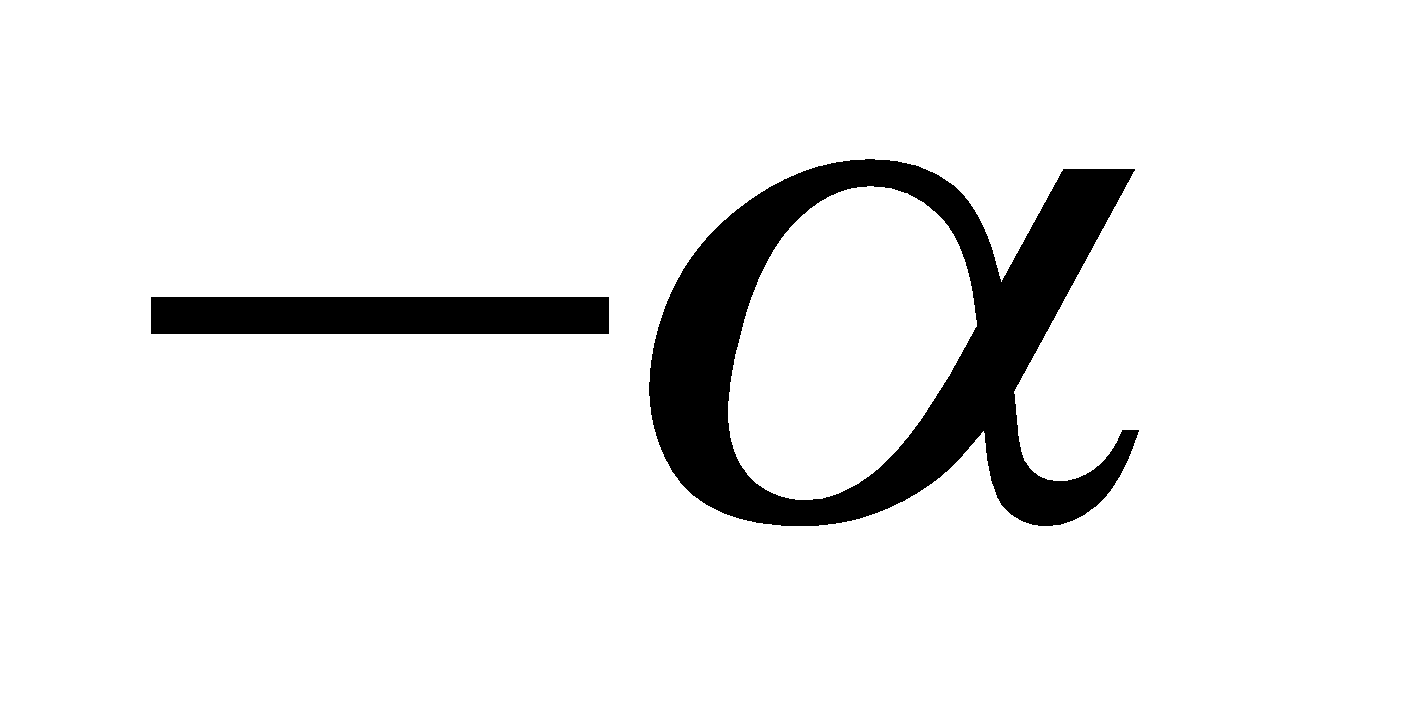 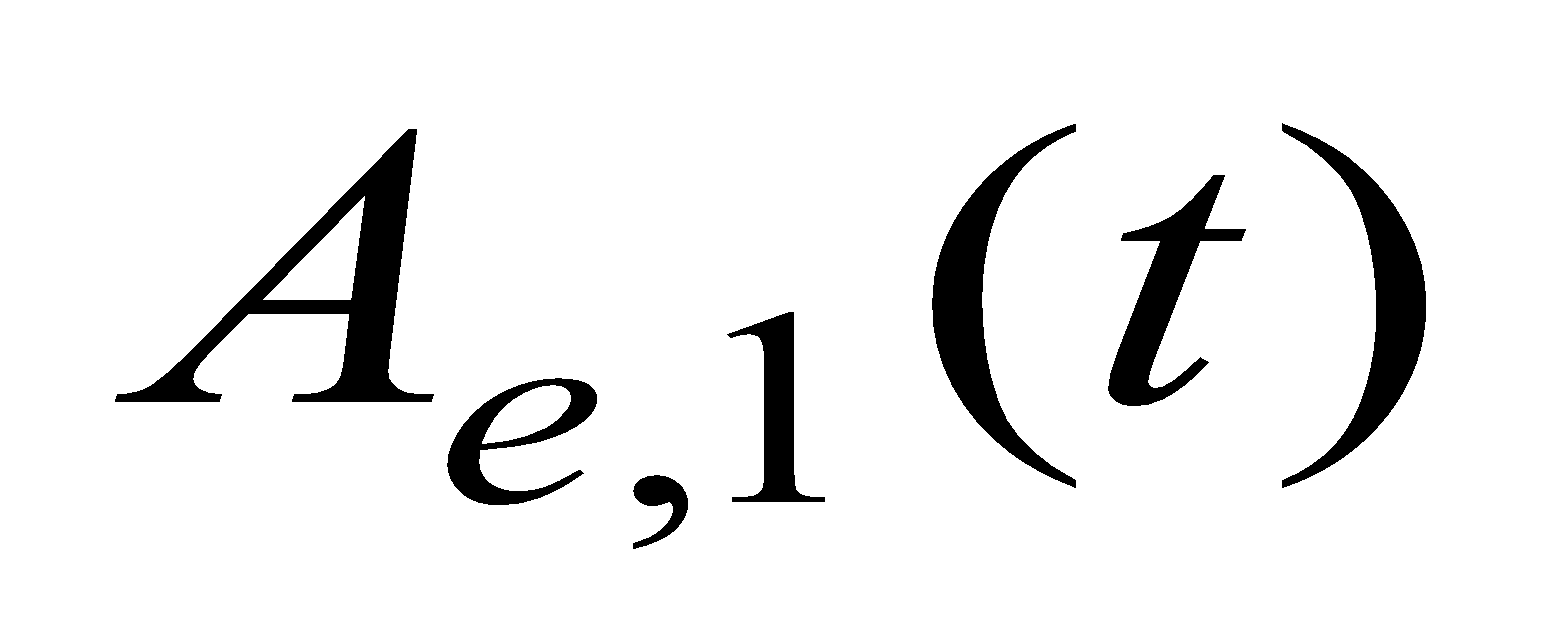 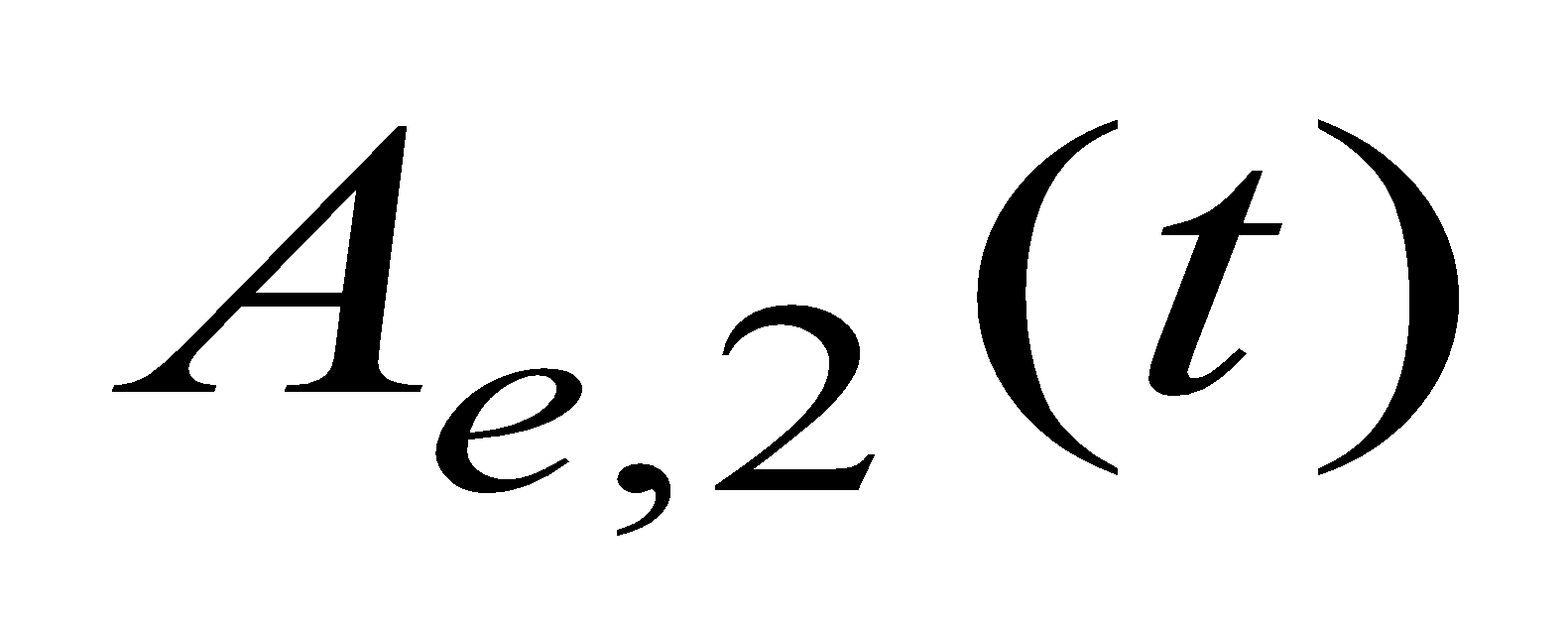 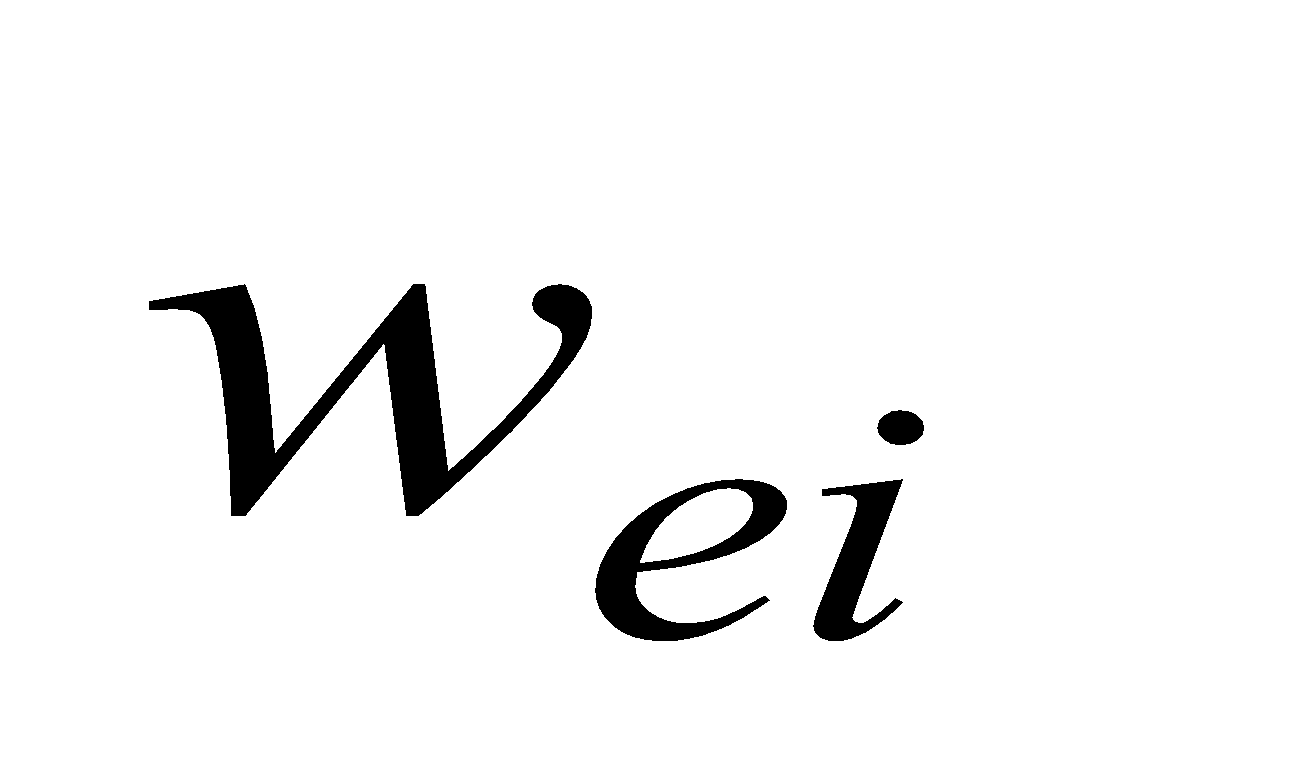 population activity
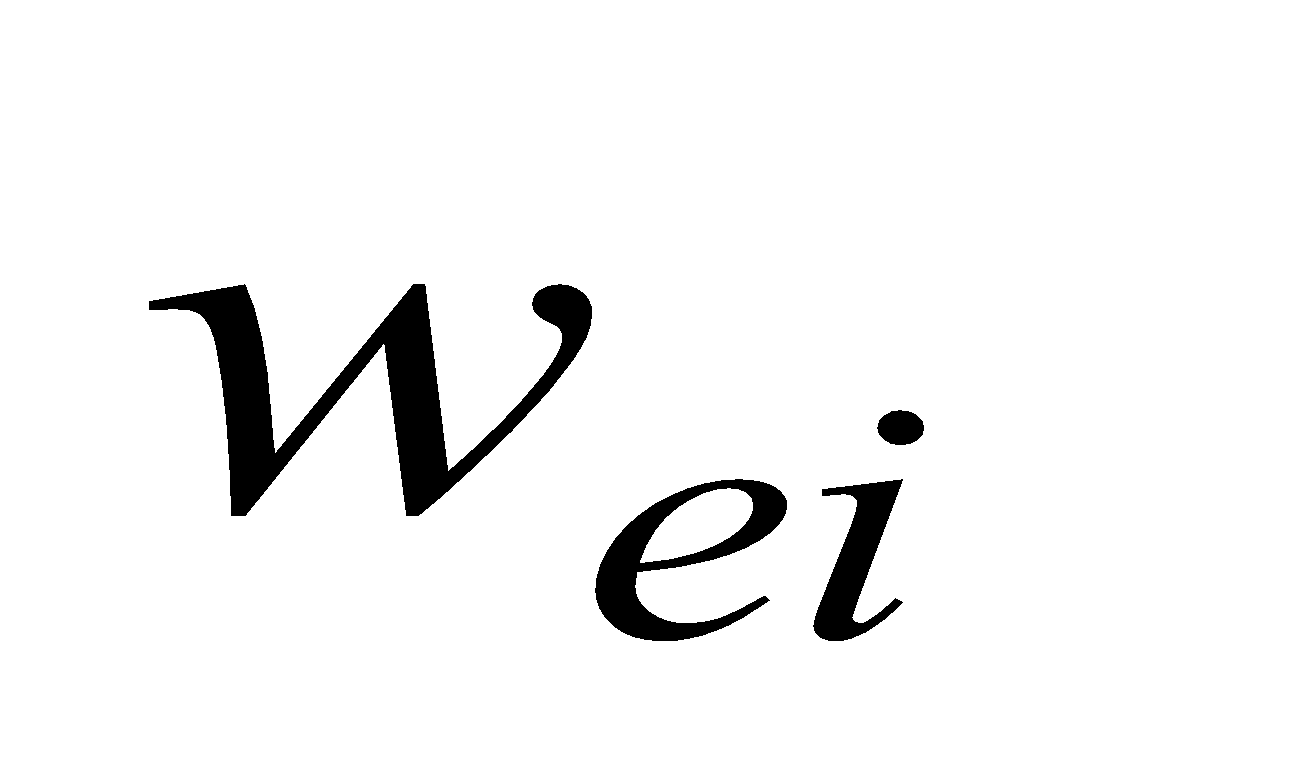 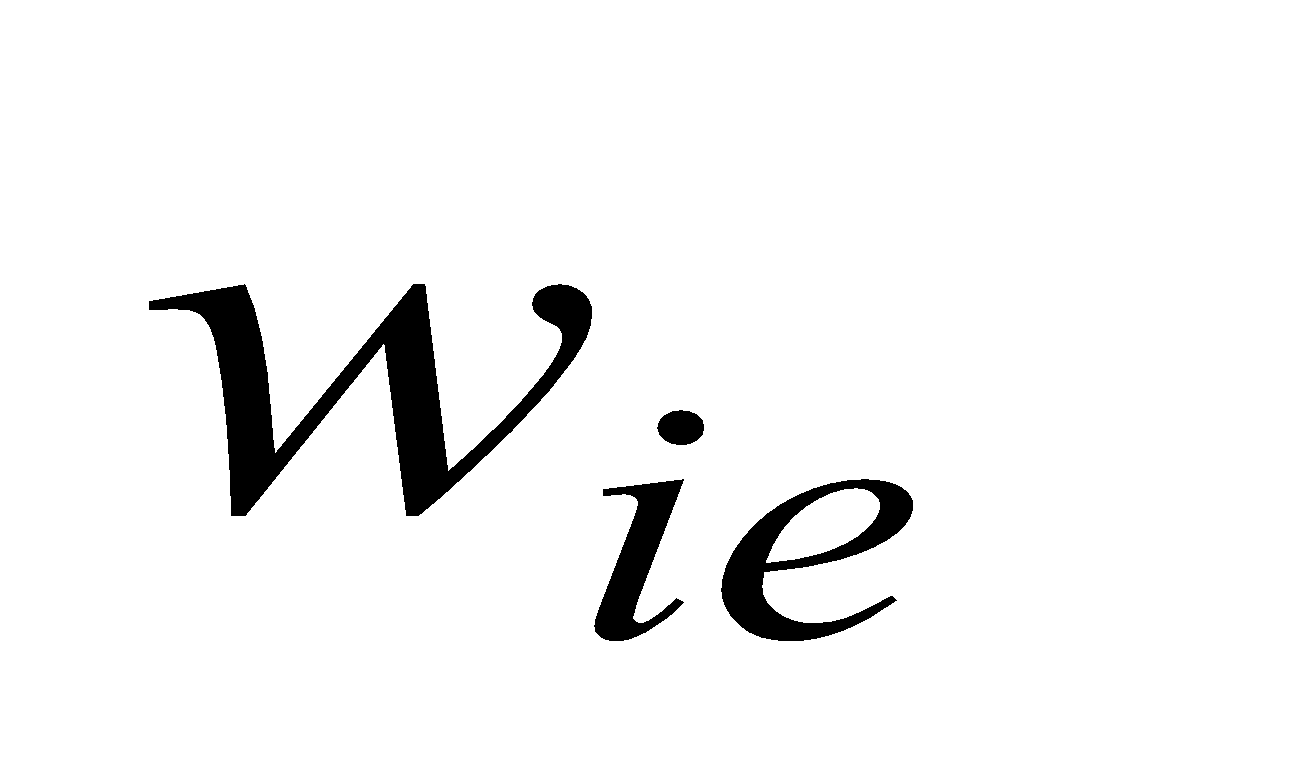 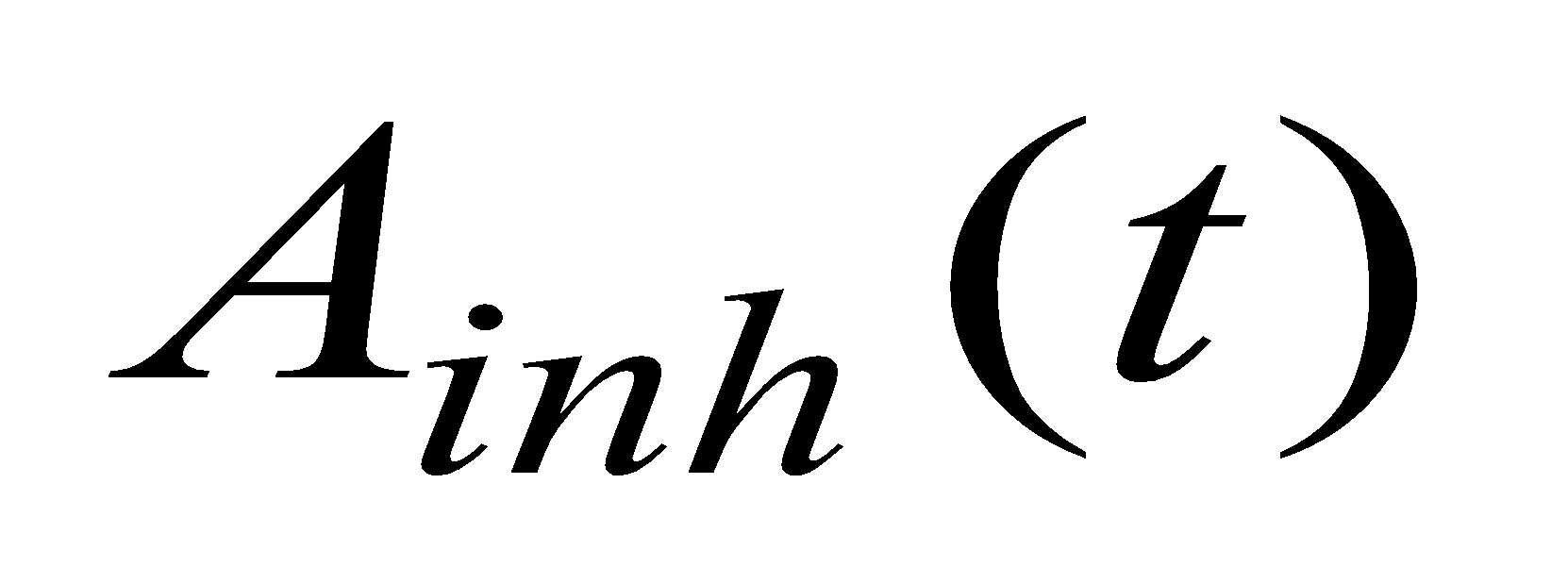 Exercise 1 now: draw nullclines and flow arrows
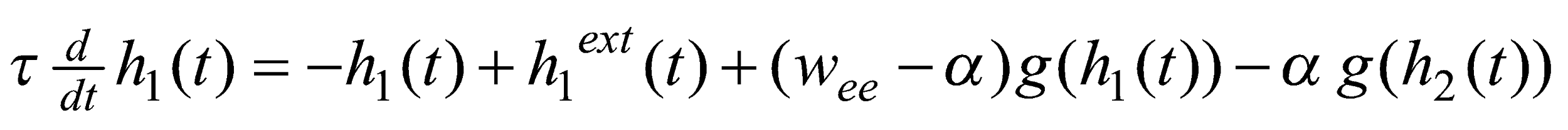 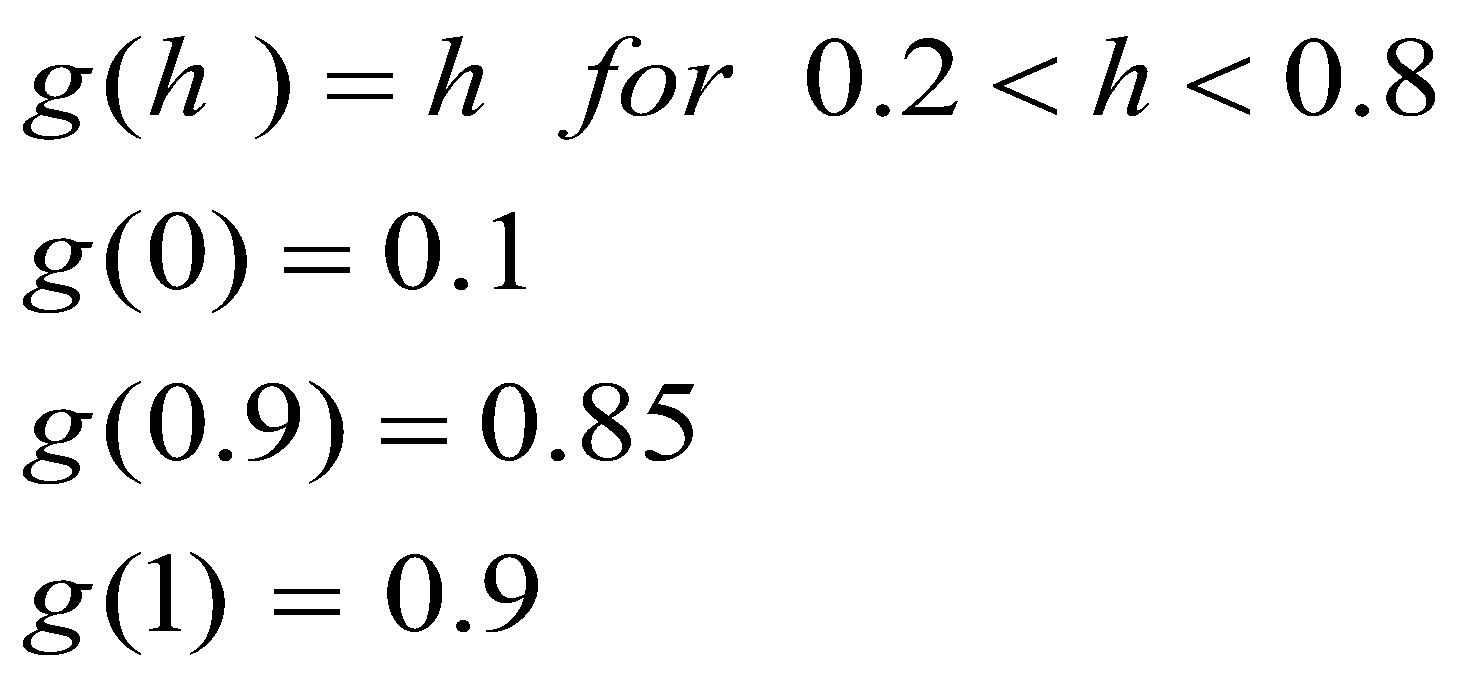 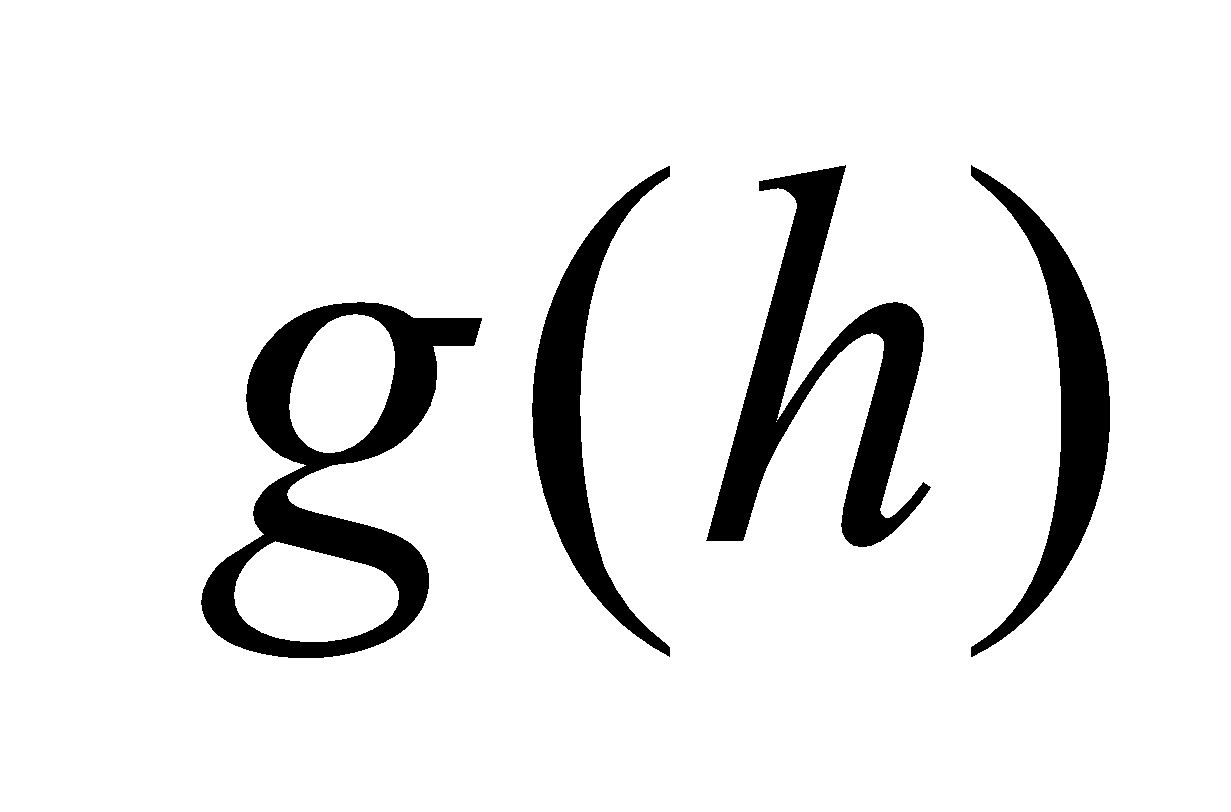 h
1.0
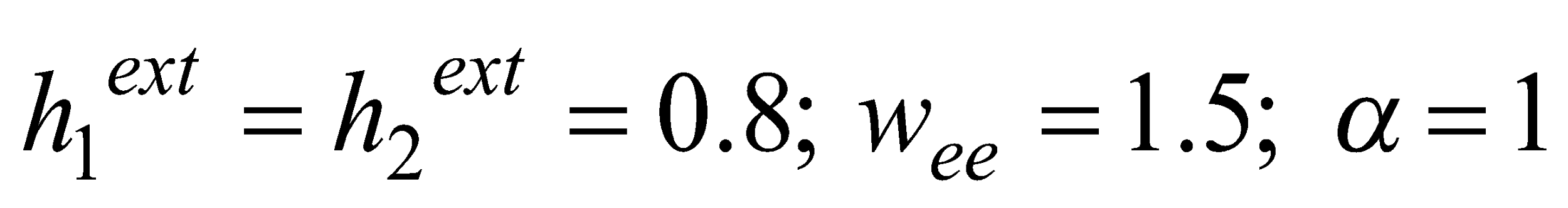 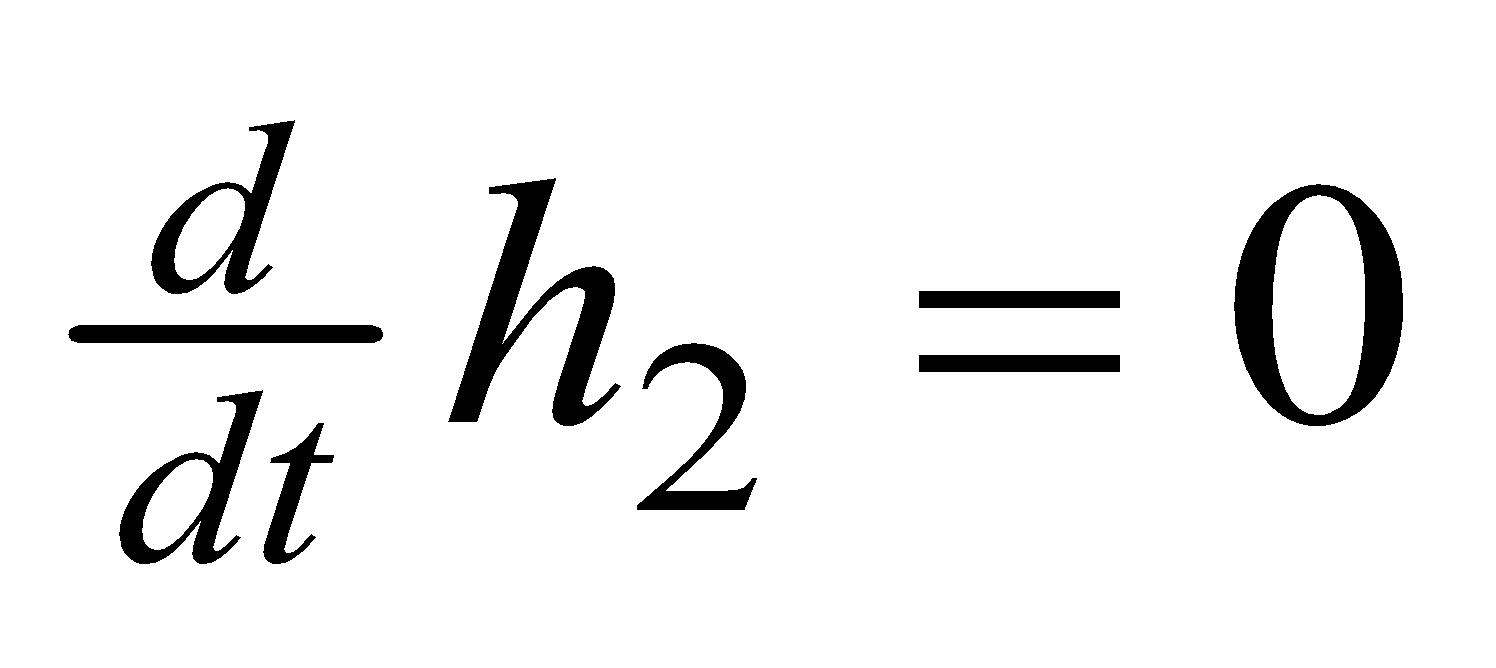 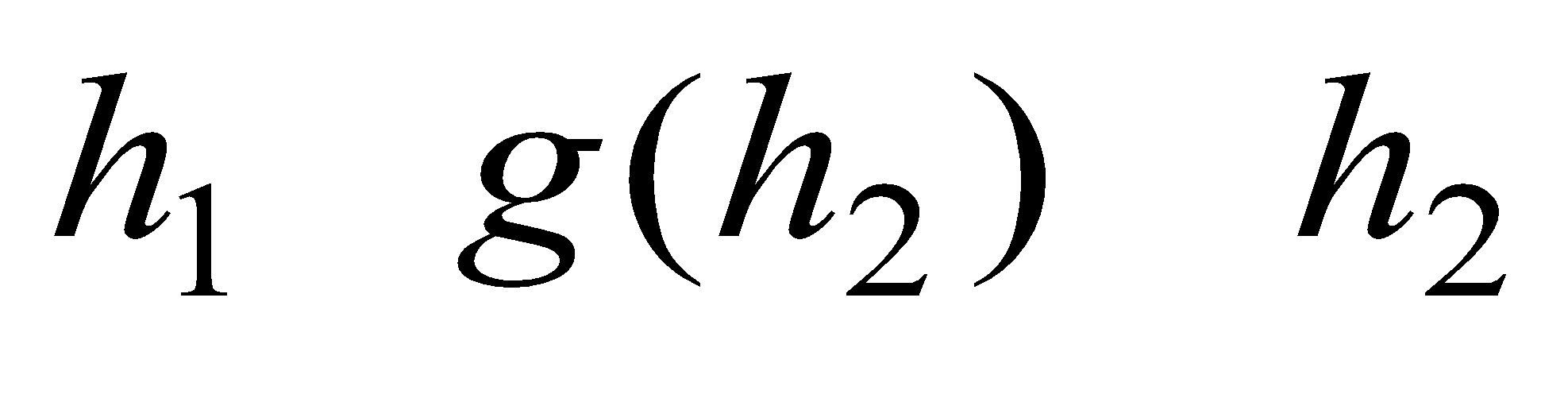 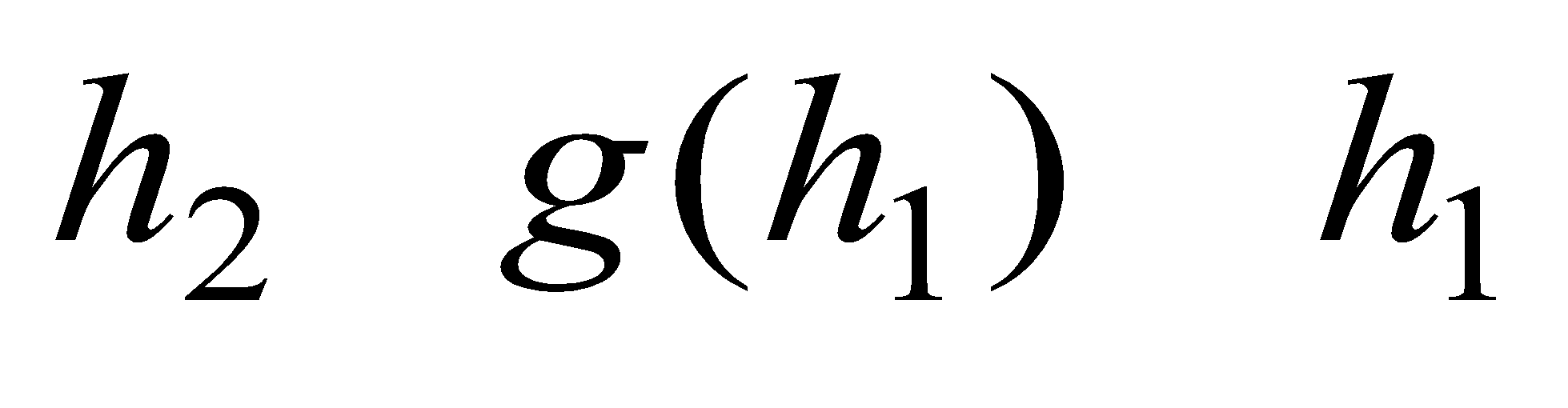 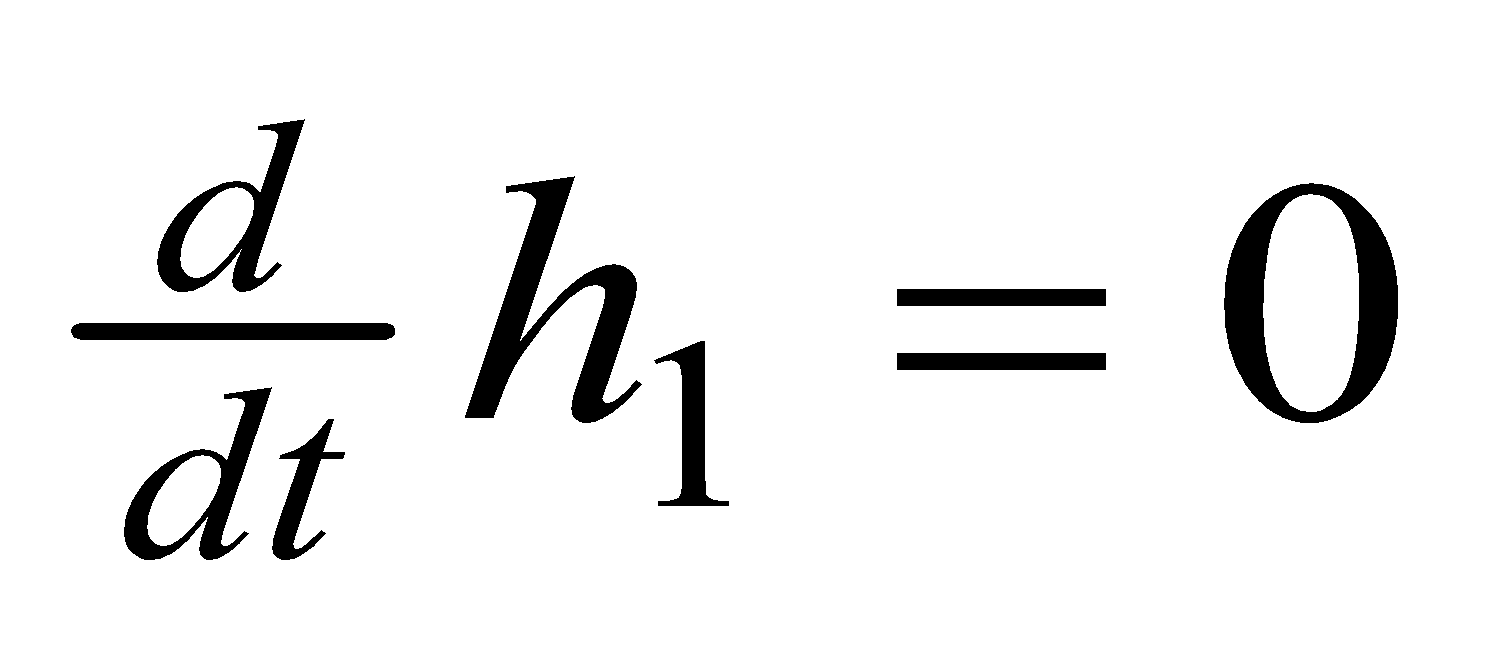 1.0
0.8
0.2
0.0
1.0
0.8
0.2
0.0
Next Lecture  
at 10:40
[Speaker Notes: If we continue at 10:45, the timing will work out.]
Biological Modeling of Neural Networks:
9.1 Introduction
       - decision making
  9.2  Perceptual decision making
      - V5/MT
      - Decision dynamics: Area LIP
  9.3  Theory of decision dynamics
         -  competition via shared inhibition
         -  effective 2-dim model
  9.4.  Solutions
       - symmetric case
         -biased case
  9.5. Simulations and Experiments
        - simulations and theory
          - simulations and experiments
  9.6. Decisions, actions, volition
         -  the problem of free will
Week 9 – Decision models:
Competitive dynamics
Wulfram Gerstner
EPFL, Lausanne, Switzerland
Reading for week 9:
NEURONAL DYNAMICS
  Ch. 16 (except 16.4.2)
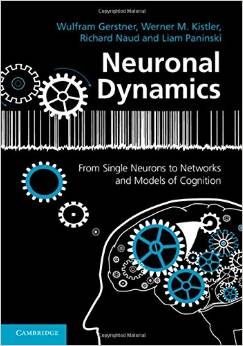 Cambridge Univ. Press
[Speaker Notes: Lecture 1, includes the
Blackboard part of the Salzman et al experiment
Blackboard part Reduction from 3 to 2 dimensions
Lecture 2
   continuation of blackboard with linearization of the inhibitory neurons
Then Exercise 1, nullclines etc. from 10:25-10:38
Afterwards, the shifting nullclines, discussion of regimes, fixed points etc.

3rd lecture: Simulations of Wang +  Free will (section 9.5)]
9.4.   Theory of decision dynamics
Phase plane, strong external input
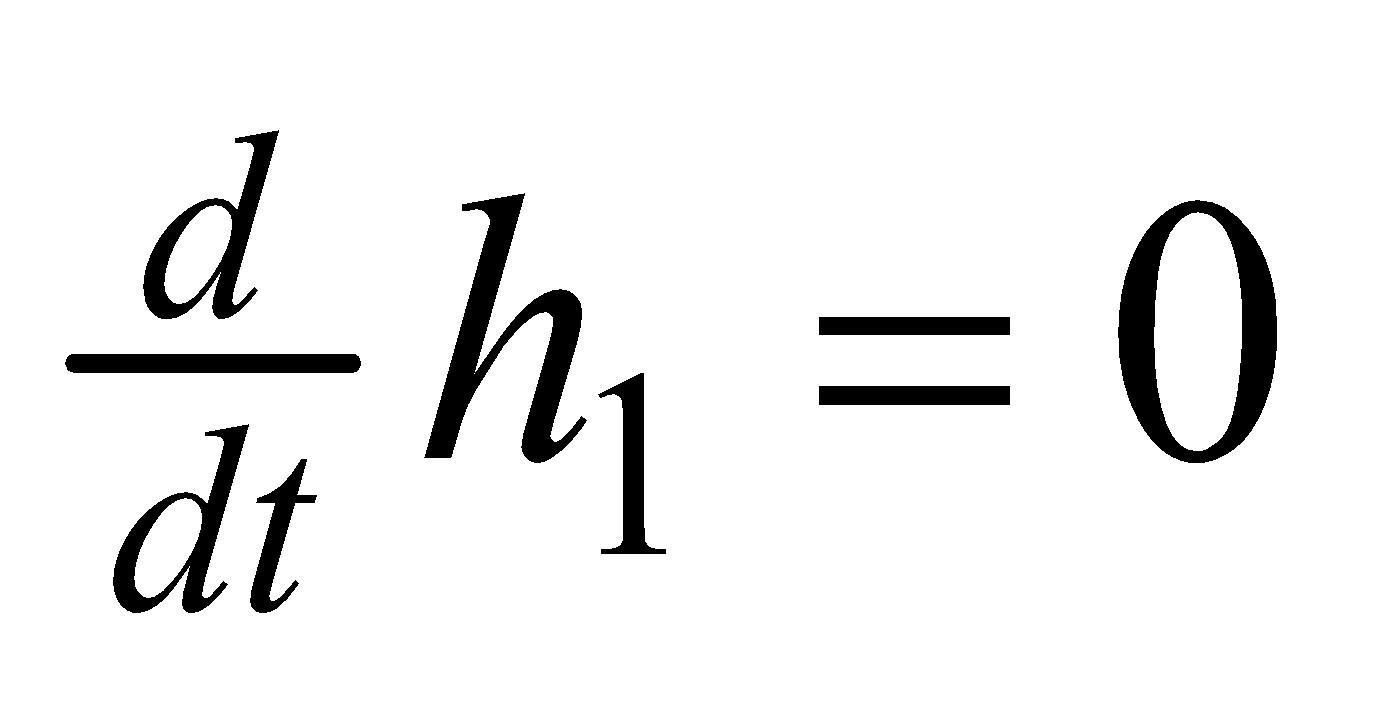 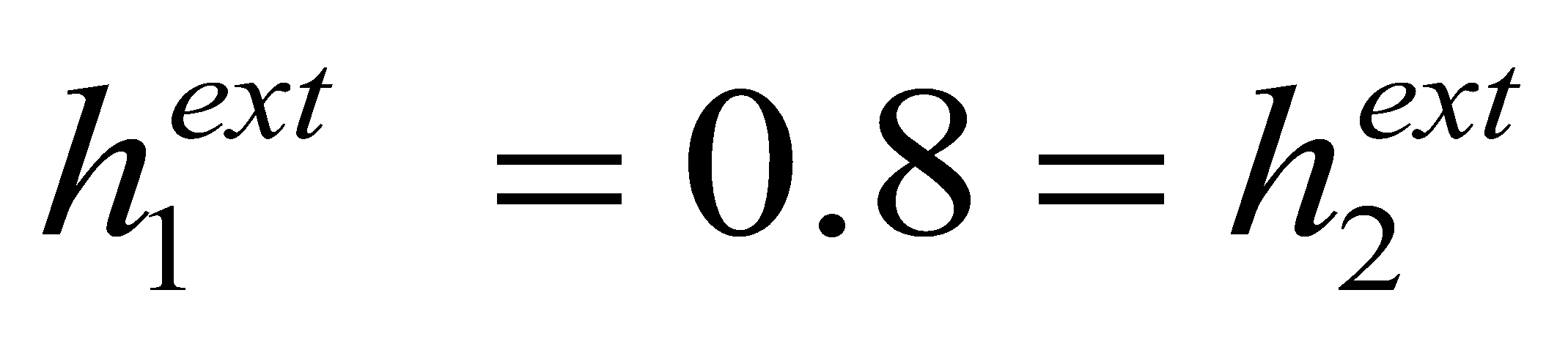 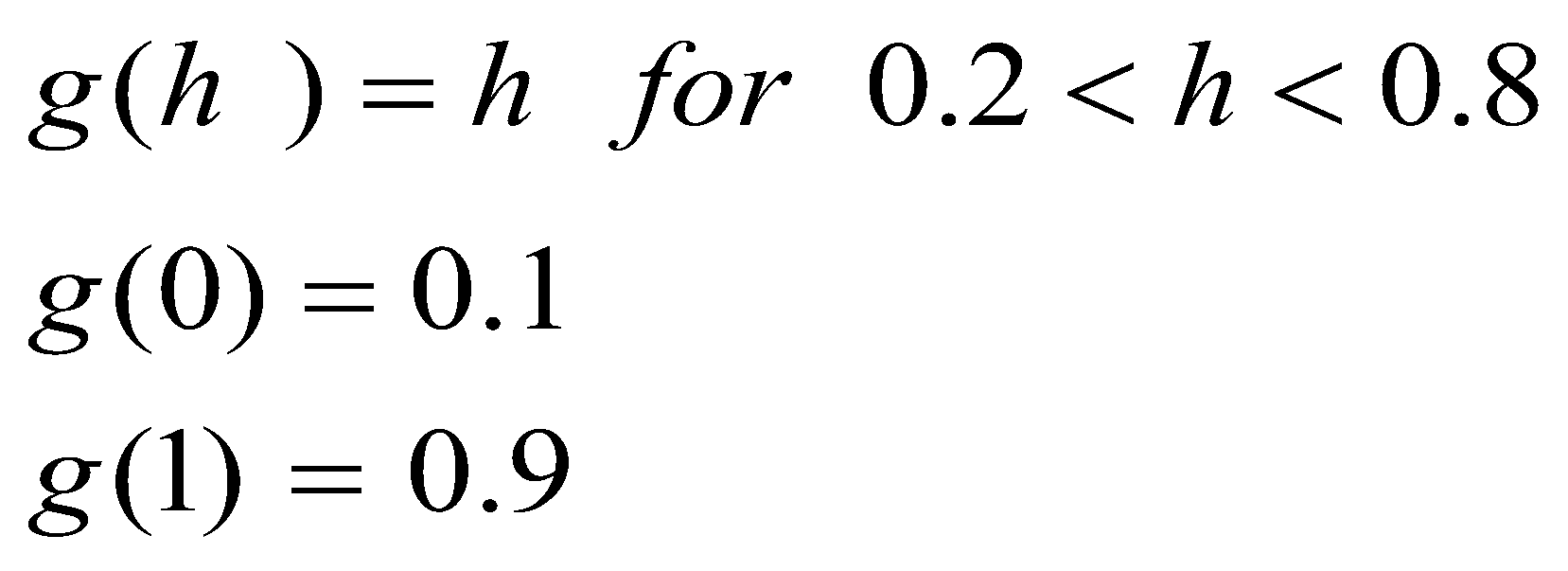 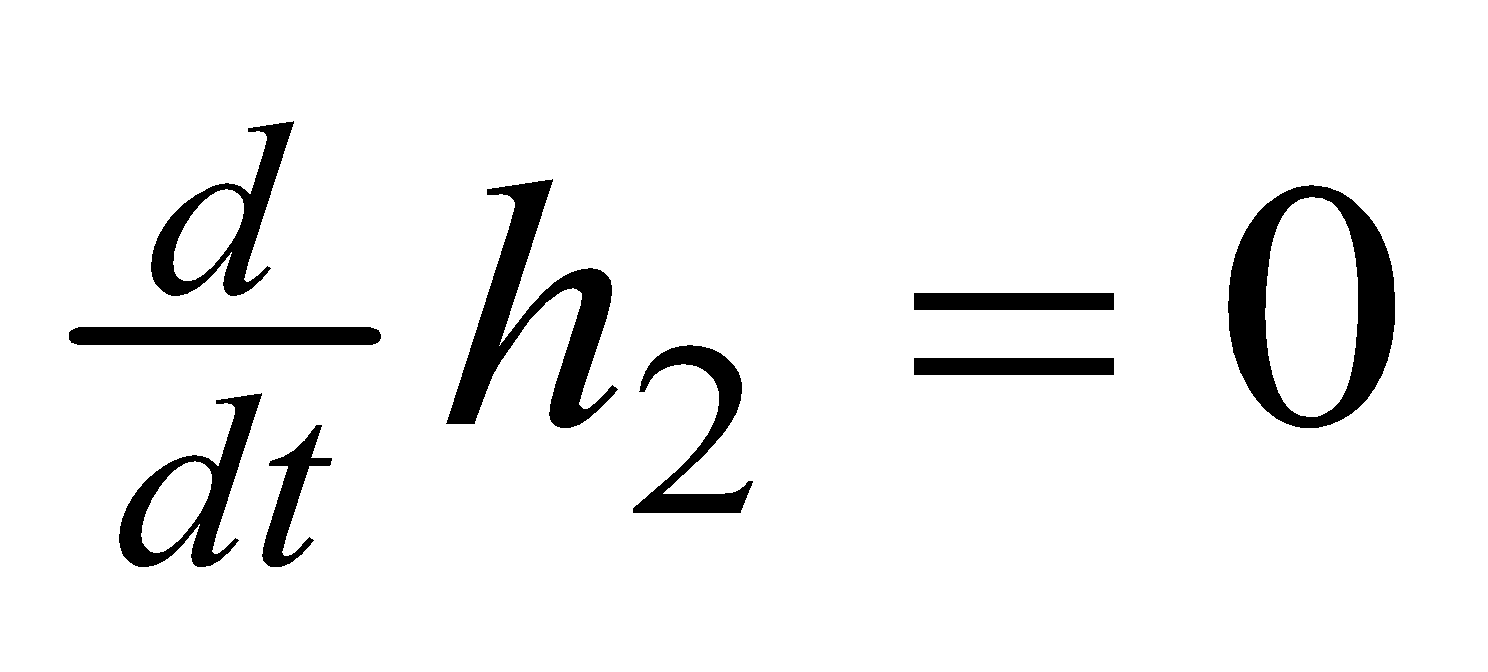 Quiz 2, take 5 minutes now
Continue with Exercise 1, but change the external inputs.
A  Keep the input to population 1, 
     but reduce the input to population 2 from 0.8 to 0.2
[ ] The nullcline for dh2/dt shifts vertically downward
[ ] The nullcline for dh2/dt shifts horizontally leftward
[ ] The nullcline for dh1/dt shifts vertically downward
[ ] The number of fixed points changes
B In addition, you now also reduce the input to population 1, 
     0.8 to 0.2
[ ] The nullcline for dh2/dt shifts vertically downward
[ ] The nullcline for dh2/dt shifts horizontally leftward
[ ] The nullcline for dh1/dt shifts vertically downward
[Speaker Notes: New Quiz, added after the lecture 2017]
9.4.   Theory of decision dynamics: biased input
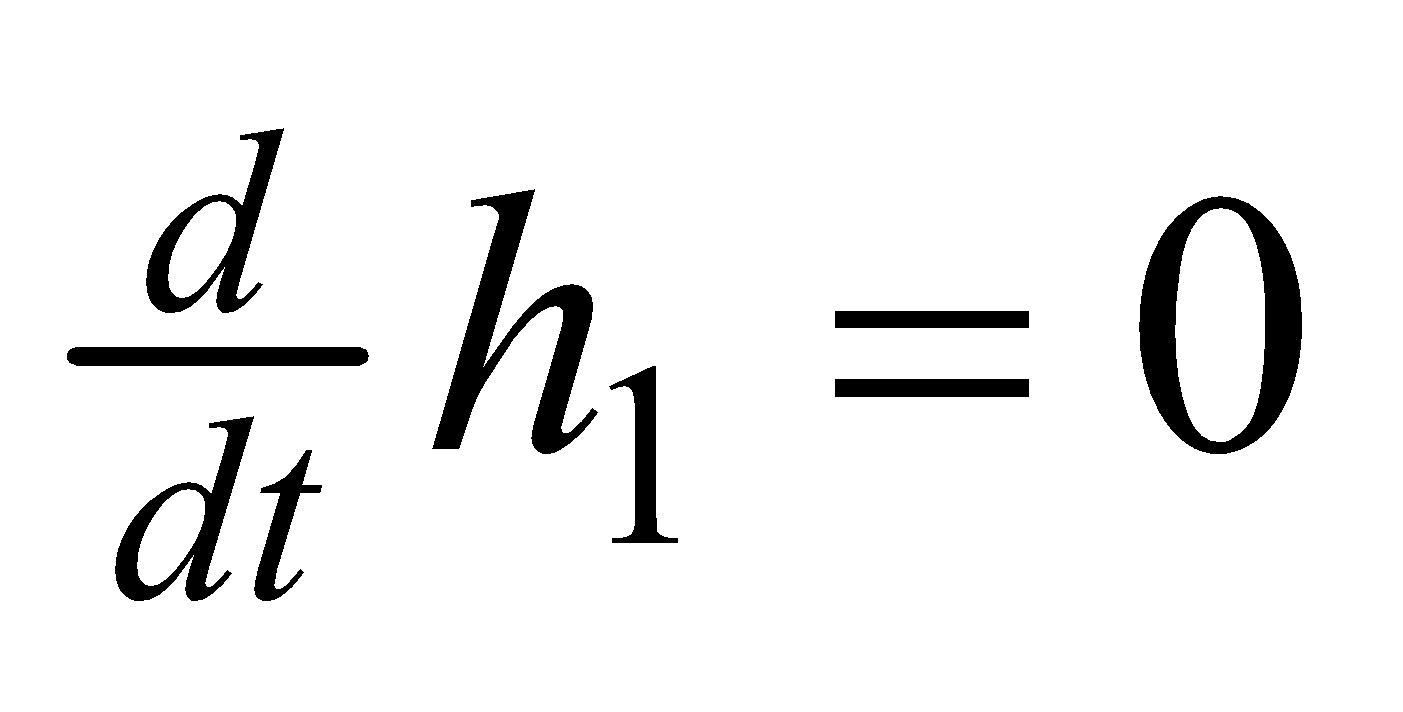 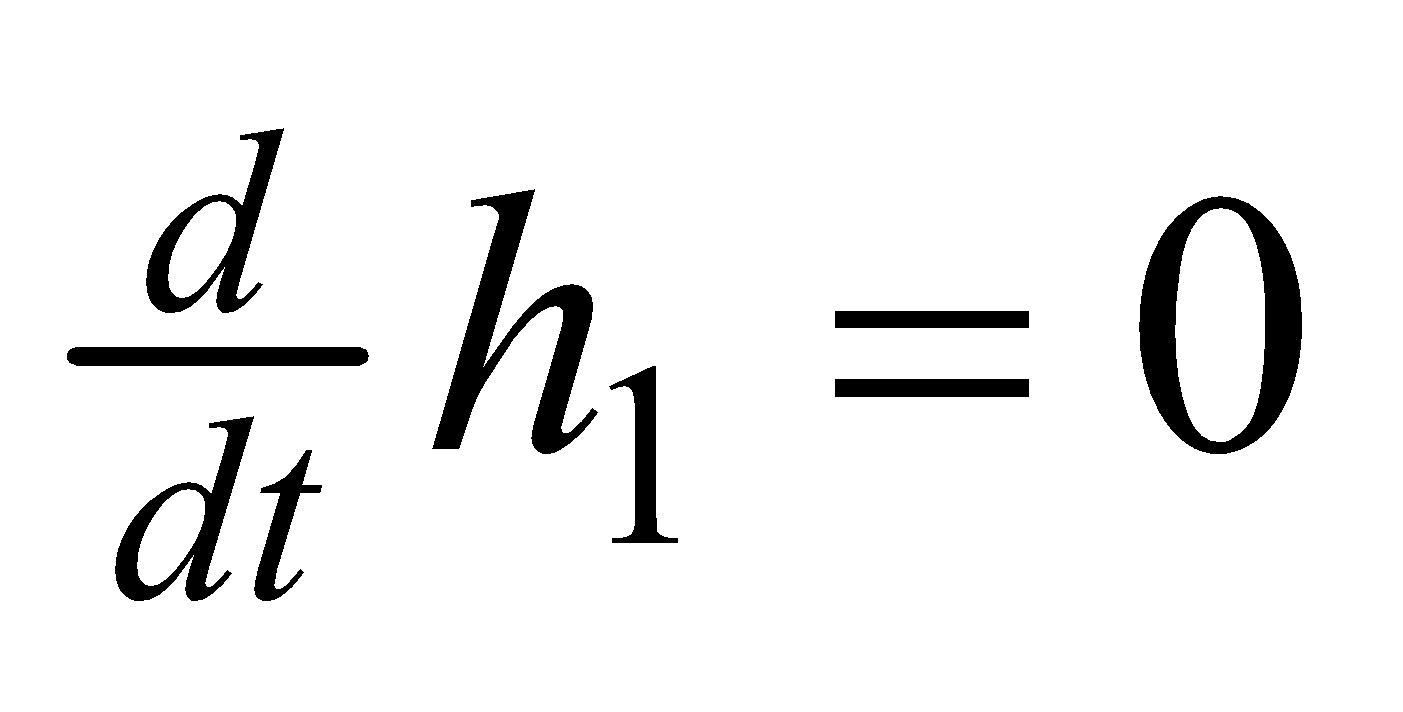 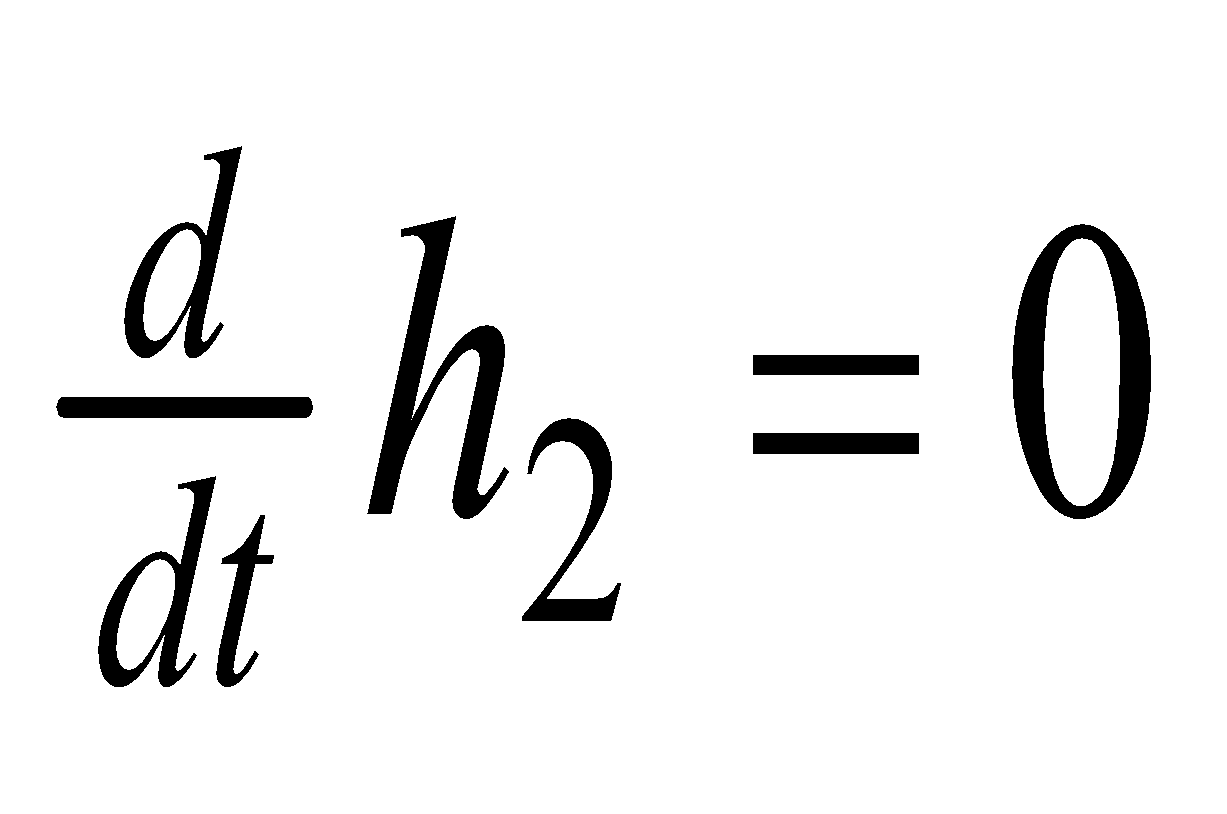 Phase plane – biased input:
Population activity
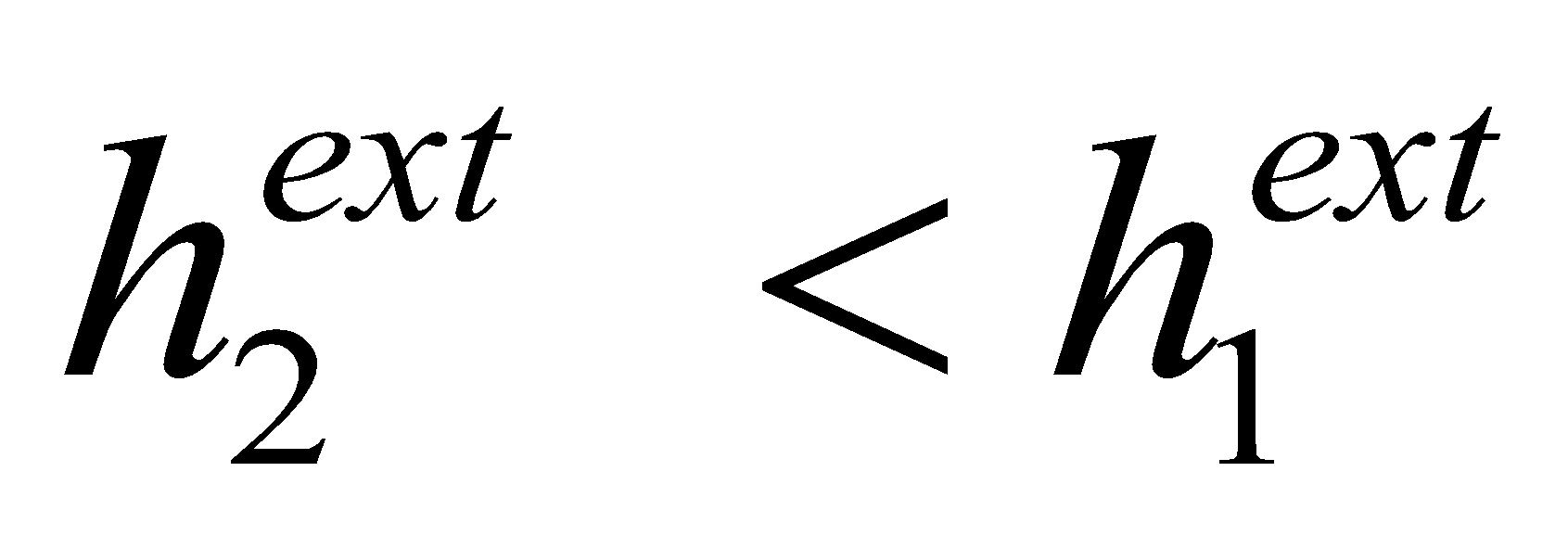 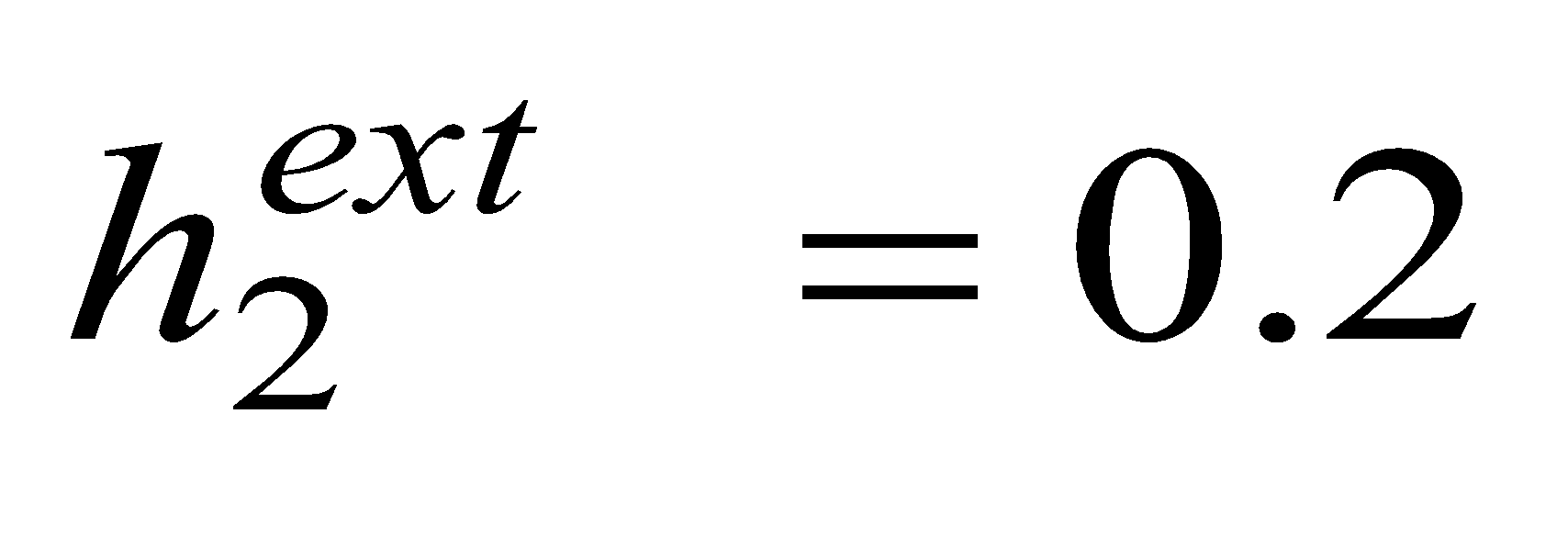 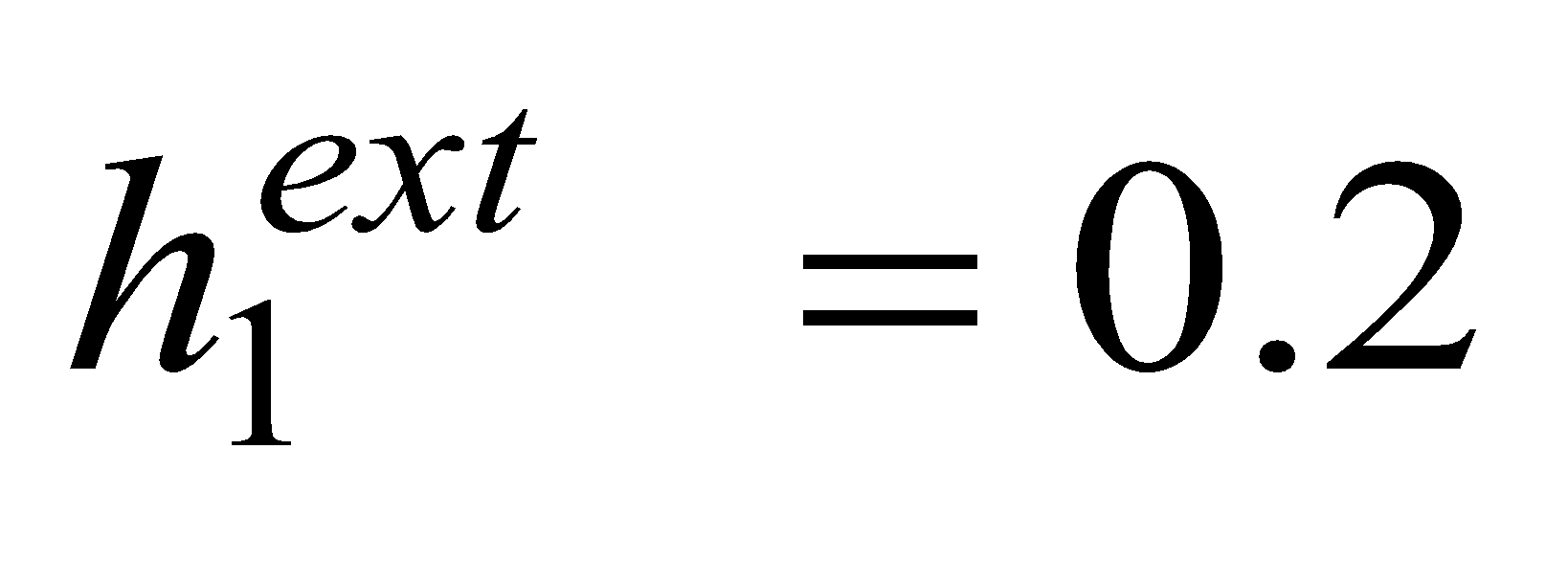 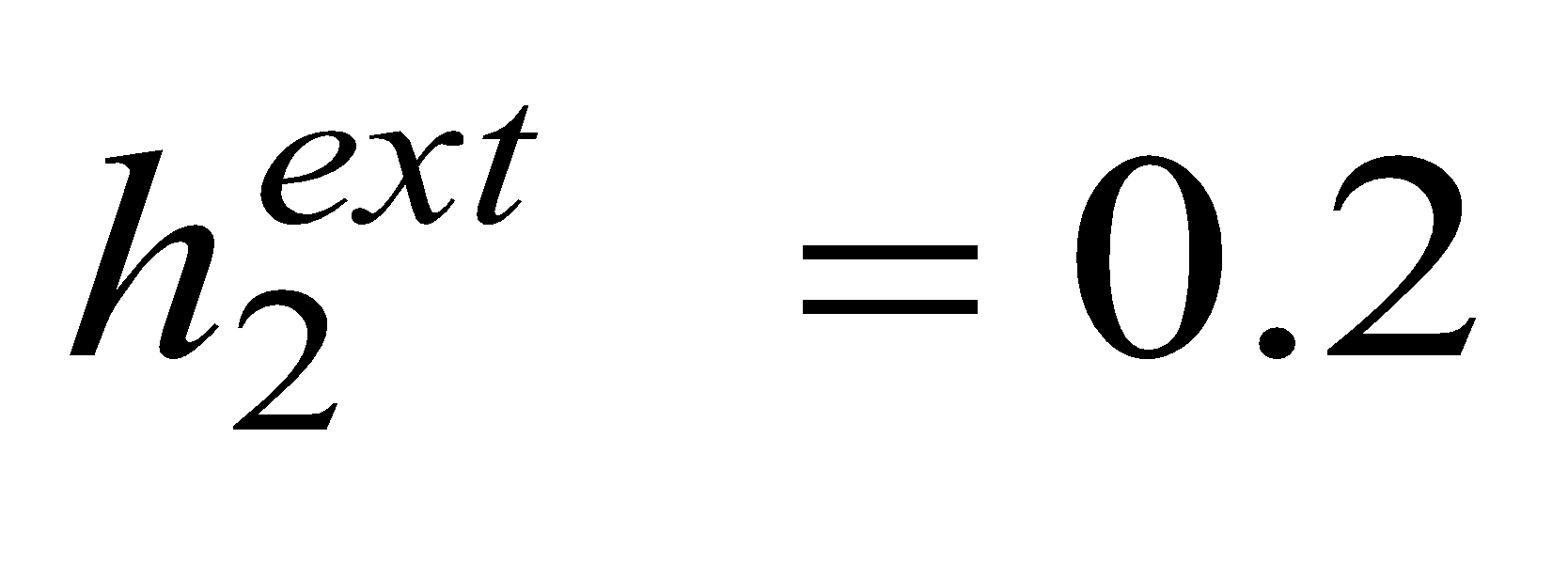 9.4.   Theory of decision dynamics: unbiased weak
Phase plane – symmetric but small input
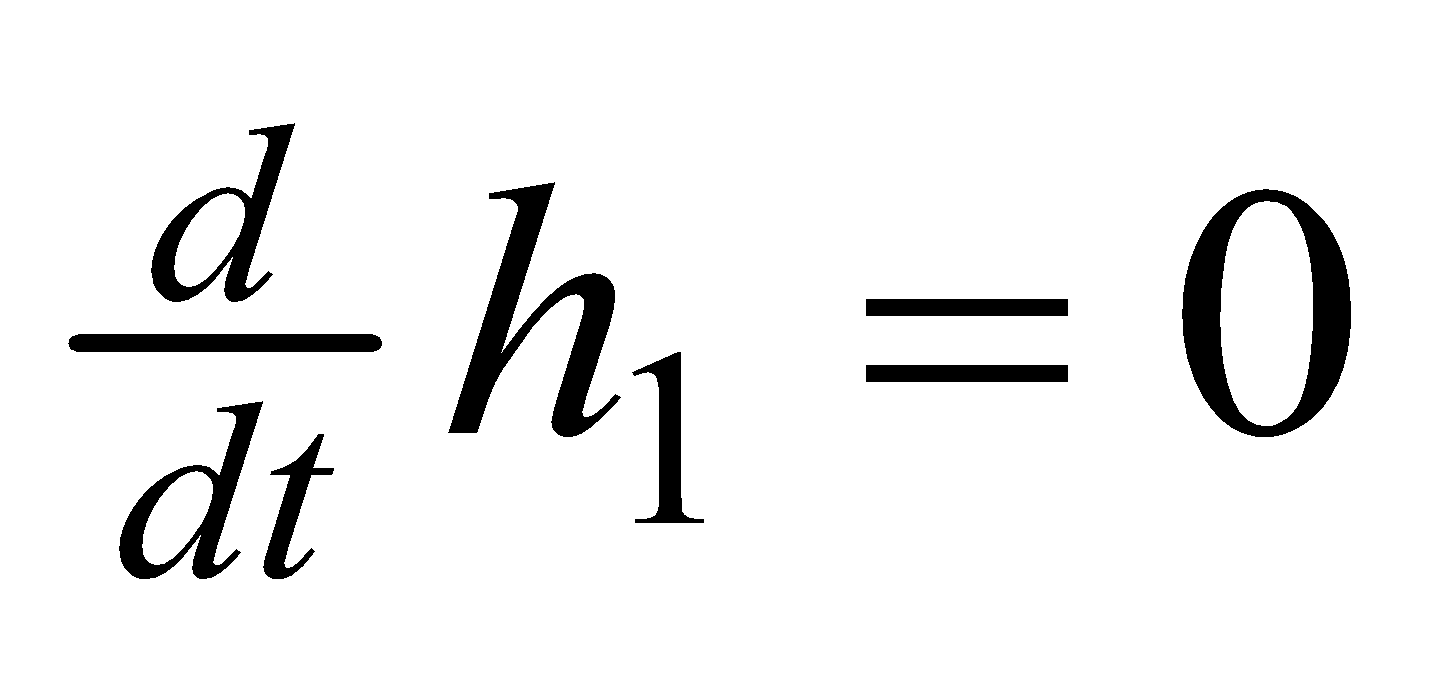 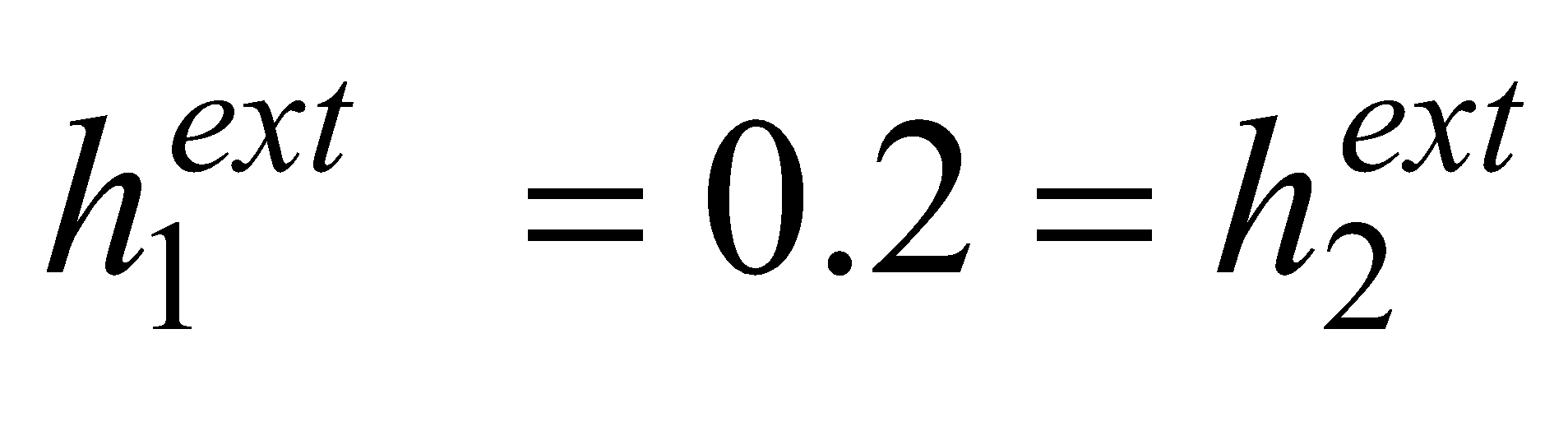 Weak external input:
   Stable fixed point
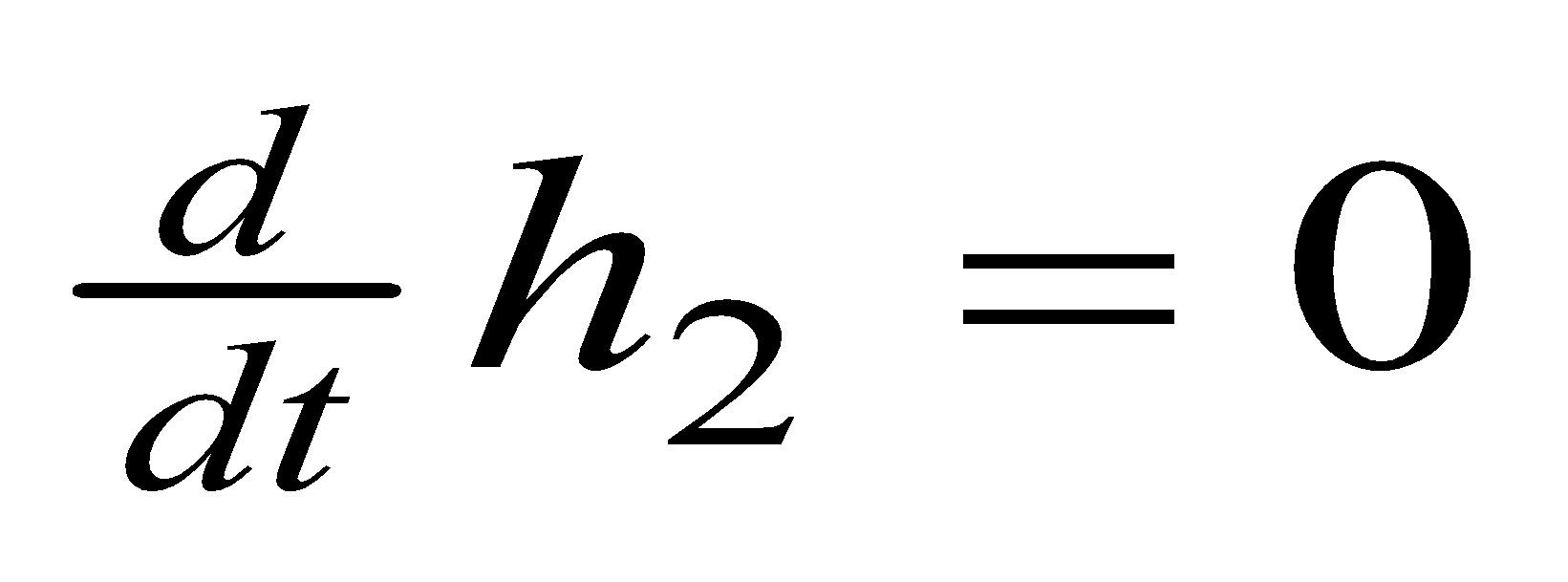 9.4.    decision dynamics: unbiased strong to biased
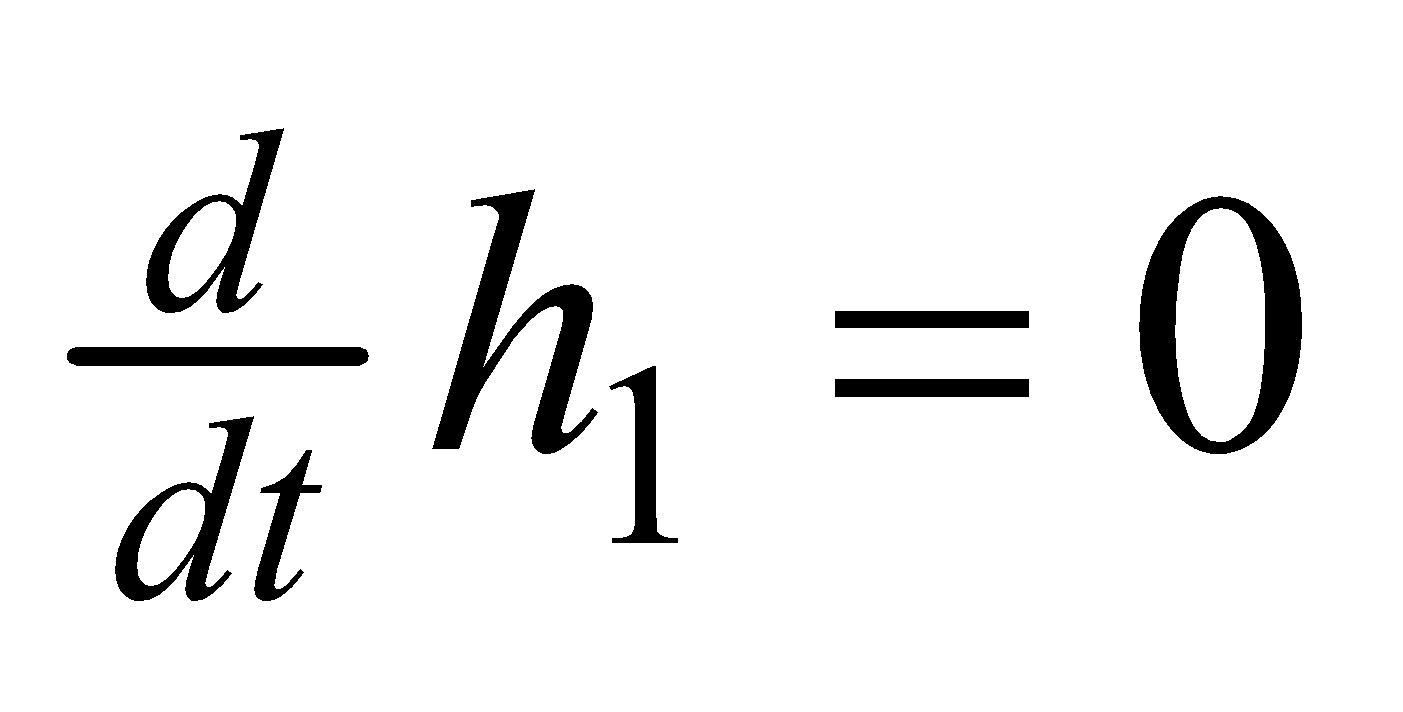 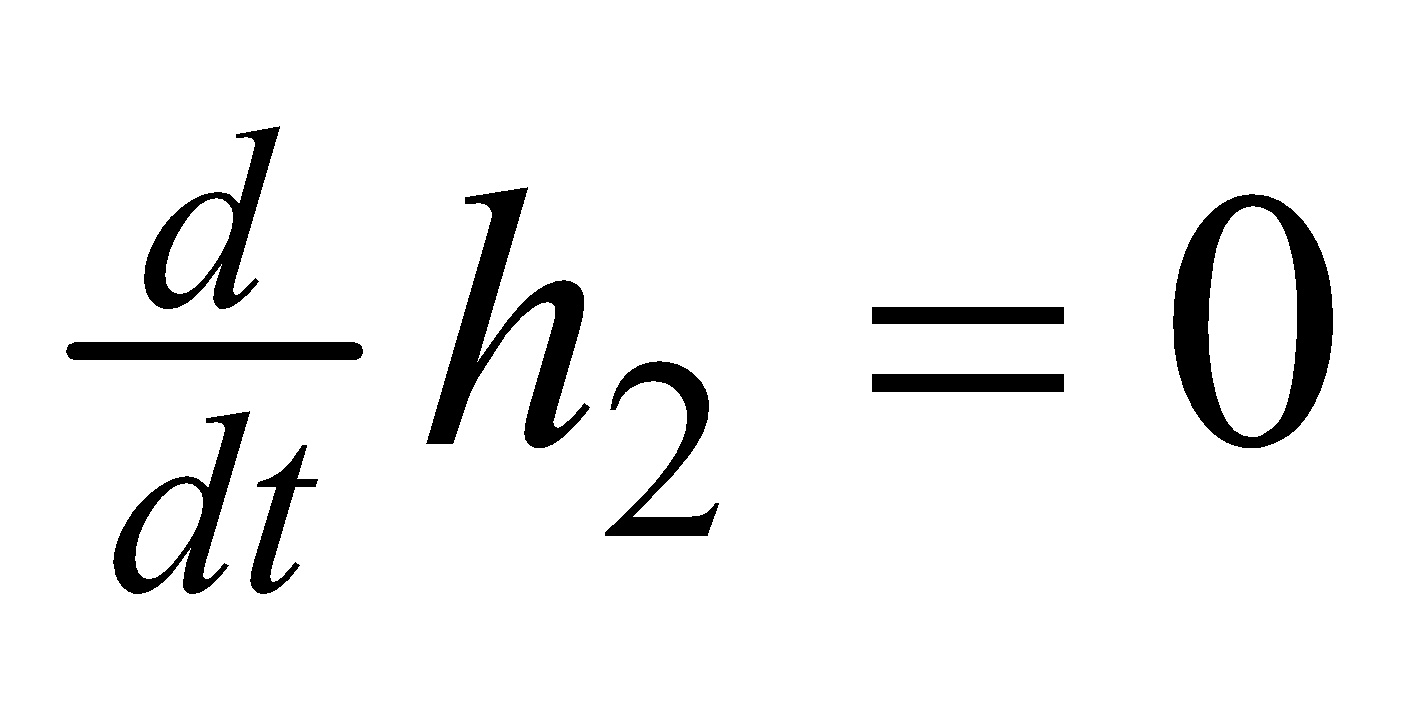 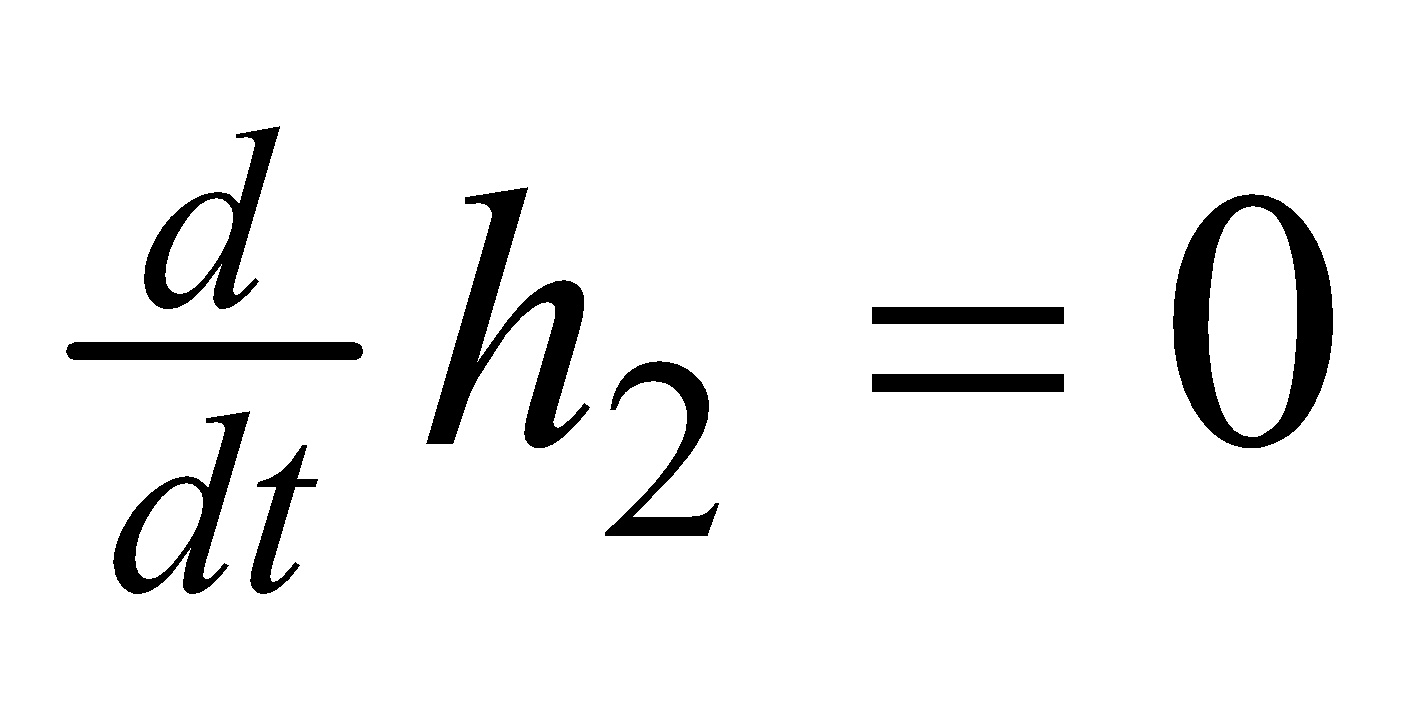 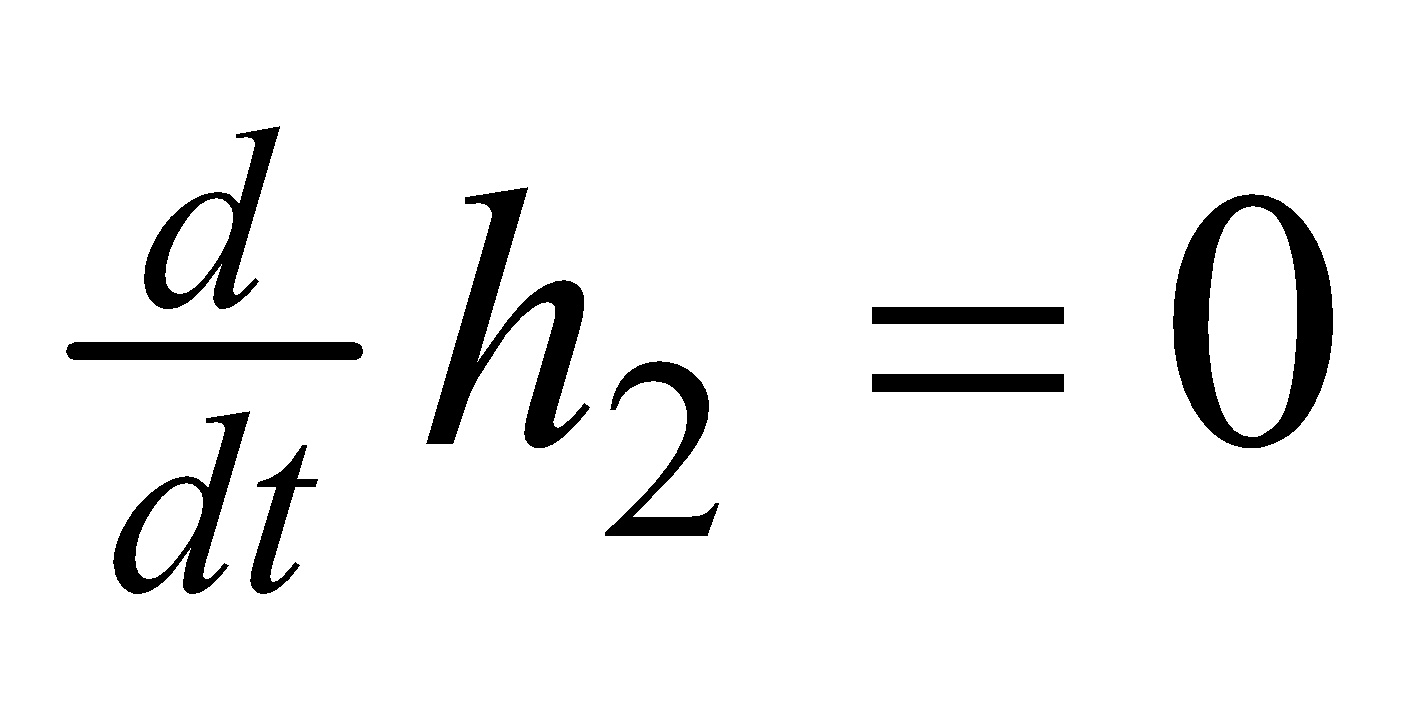 Symmetric, but strong input
Phase plane
unbiased strong input 
  = 2 stable fixed points
9.4.  Theory of decision dynamics: biased strong
Phase plane
Population activity
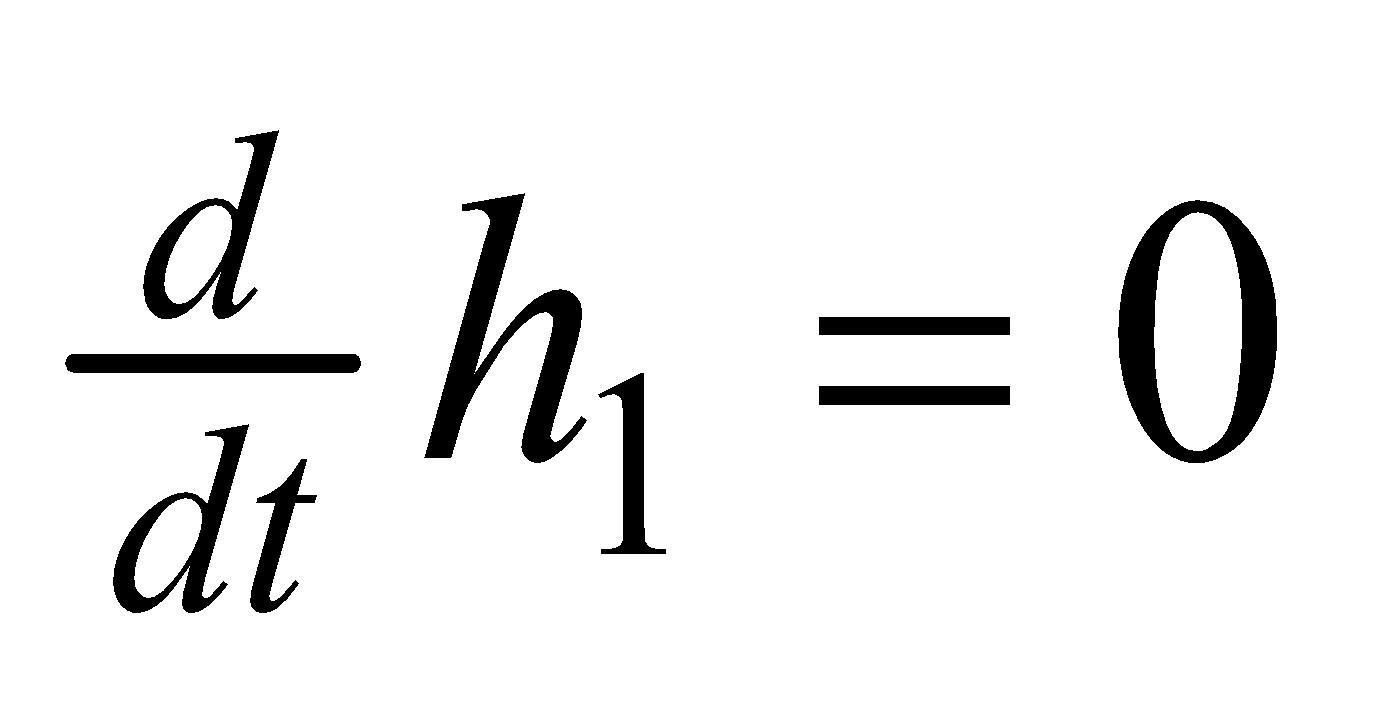 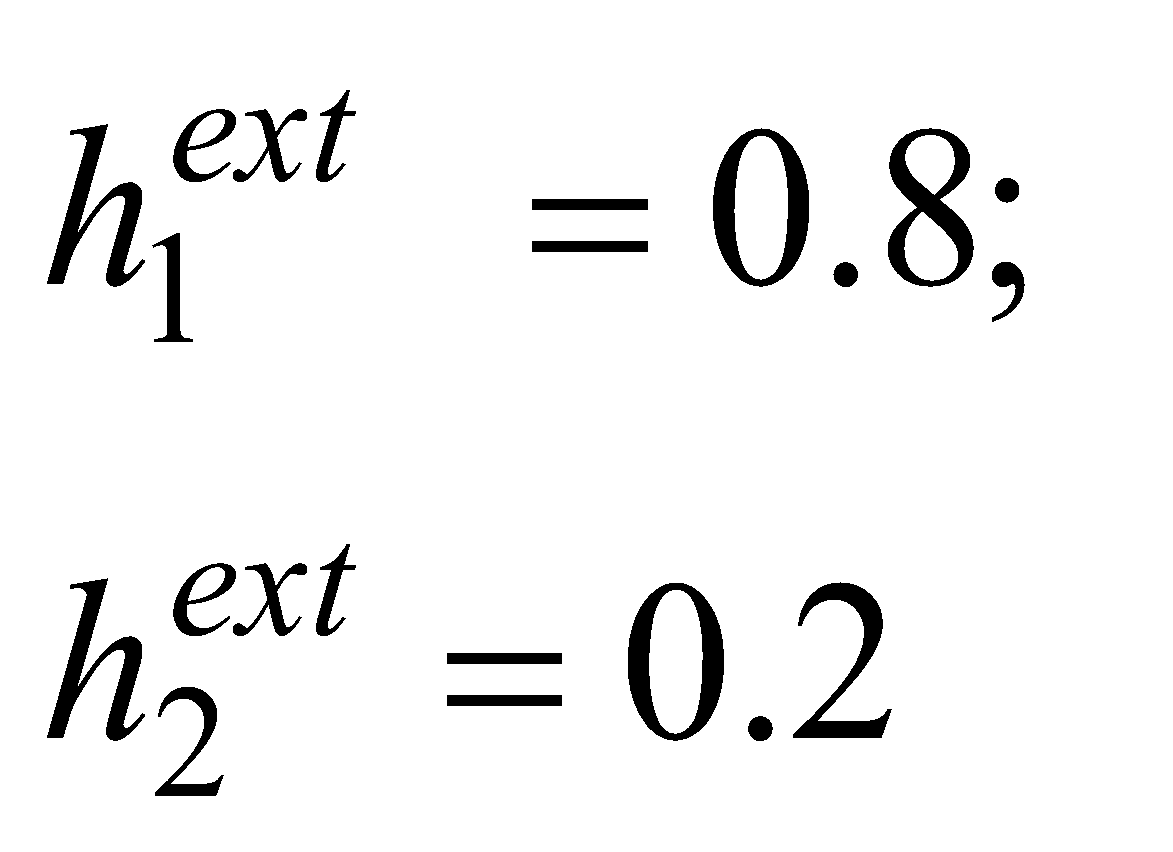 Biased input = stable fixed point
    🡪 decision reflects bias
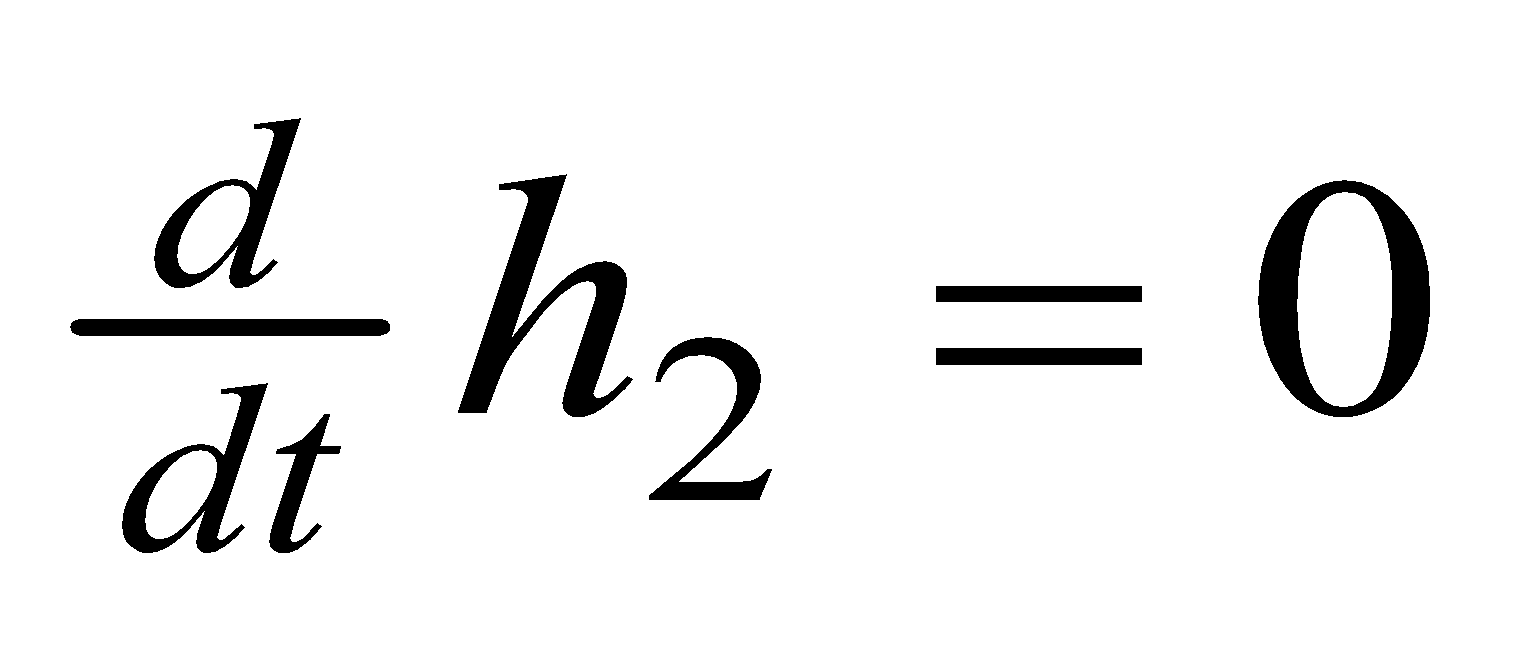 9.4.   Theory of decision dynamics: unbiased strong
Phase plane
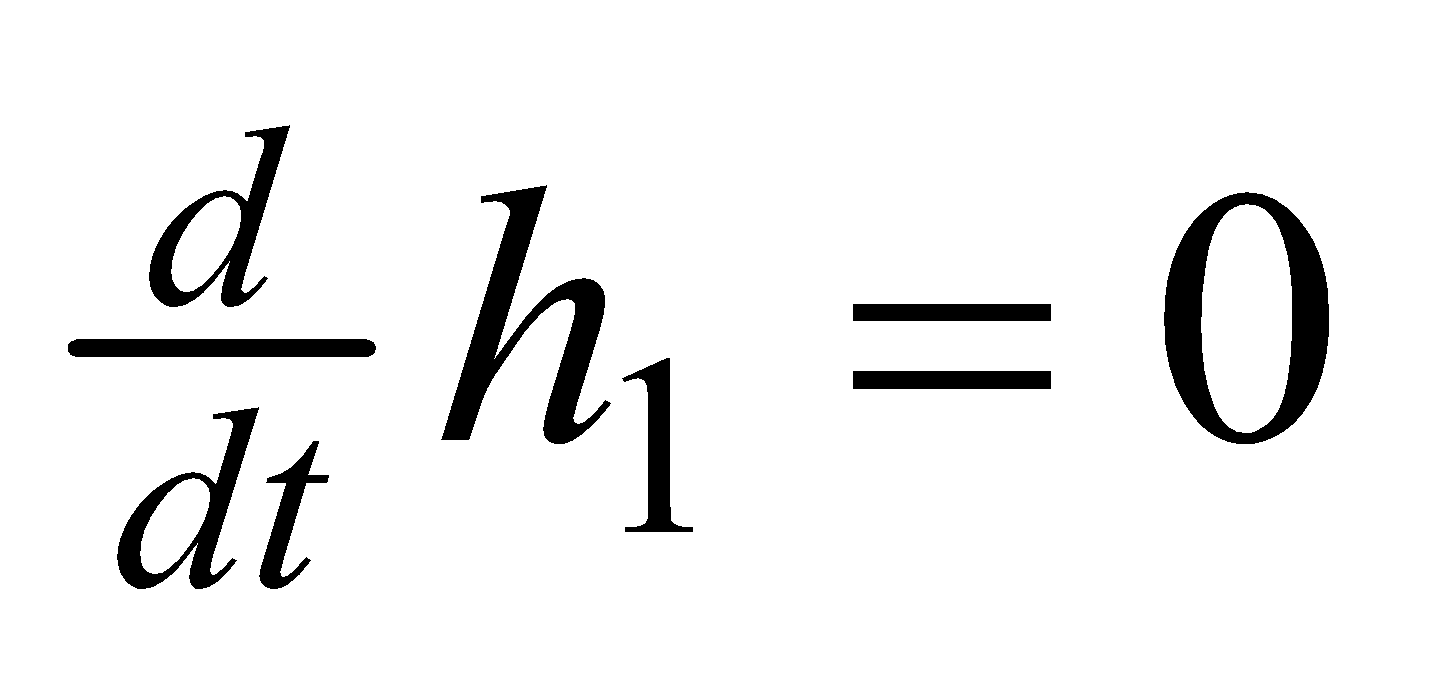 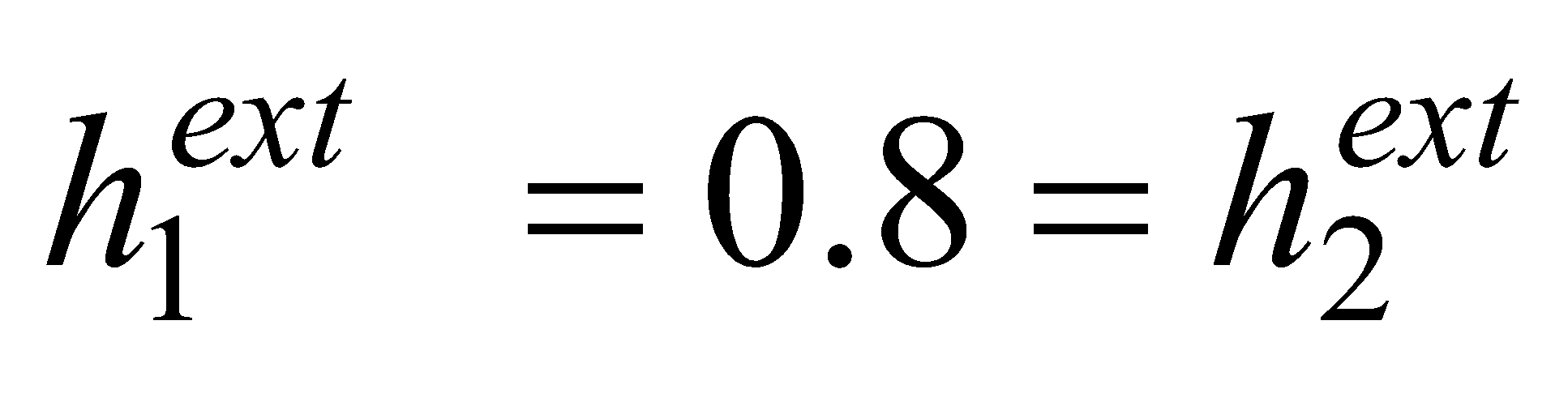 Homogeneous solution 
       = saddle point
    🡪 decision must be taken
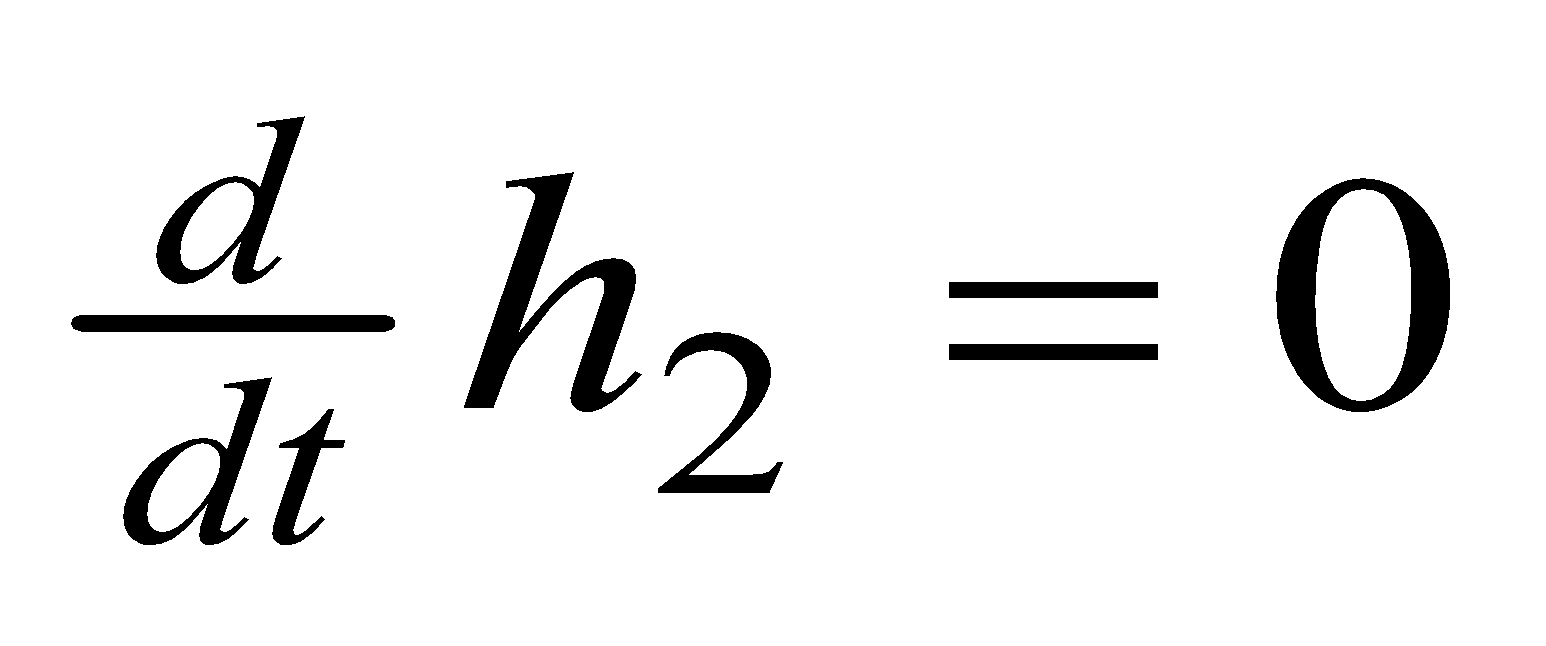 Biological Modeling of Neural Networks:
9.1 Introduction
       - decision making
  9.2  Perceptual decision making
      - V5/MT
      - Decision dynamics: Area LIP
  9.3  Theory of decision dynamics
         -  competition via shared inhibition
         -  effective 2-dim model
  9.4.  Solutions
       - symmetric case
         -biased case
  9.5. Simulations and Experiments
        - simulations and theory
          - simulations and experiments
  9.6. Decisions, actions, volition
         -  the problem of free will
Week 9 – Decision models:
Competitive dynamics
Wulfram Gerstner
EPFL, Lausanne, Switzerland
Reading for week 9:
NEURONAL DYNAMICS
  Ch. 16 (except 16.4.2)
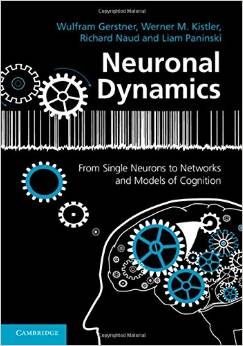 Cambridge Univ. Press
[Speaker Notes: 3rd lecture starts here: Simulations of Wang (9.5) +  Free will (section 9.6)]
9.5.   Decisions in populations of neurons: simulation
Simulation of 3 populations of spiking neurons, unbiased strong input
X.J. Wang, 2002
  NEURON
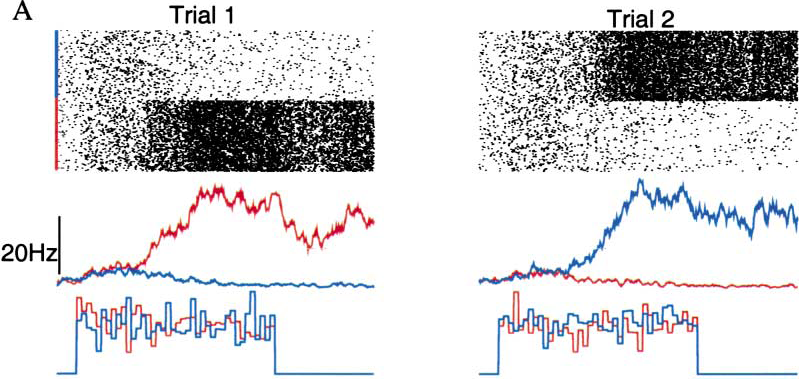 Popul. 2
Popul.1
stimulus
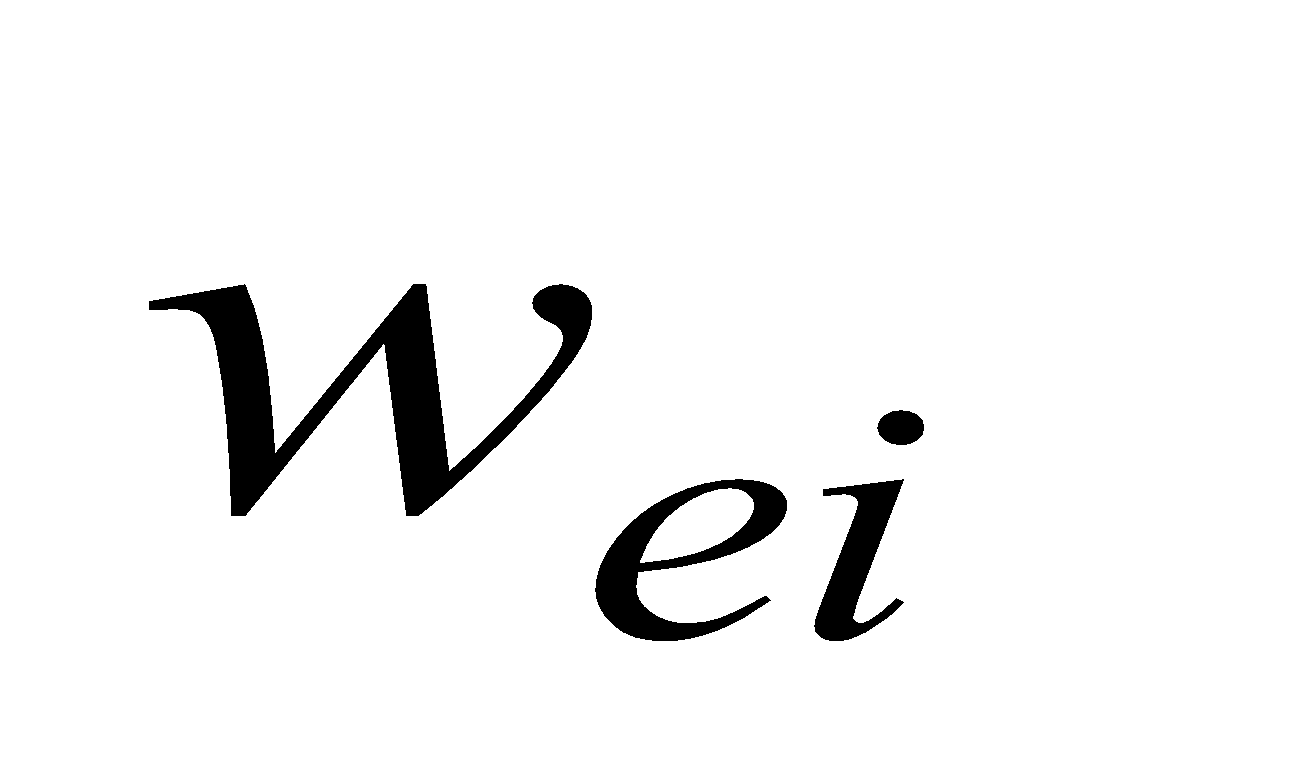 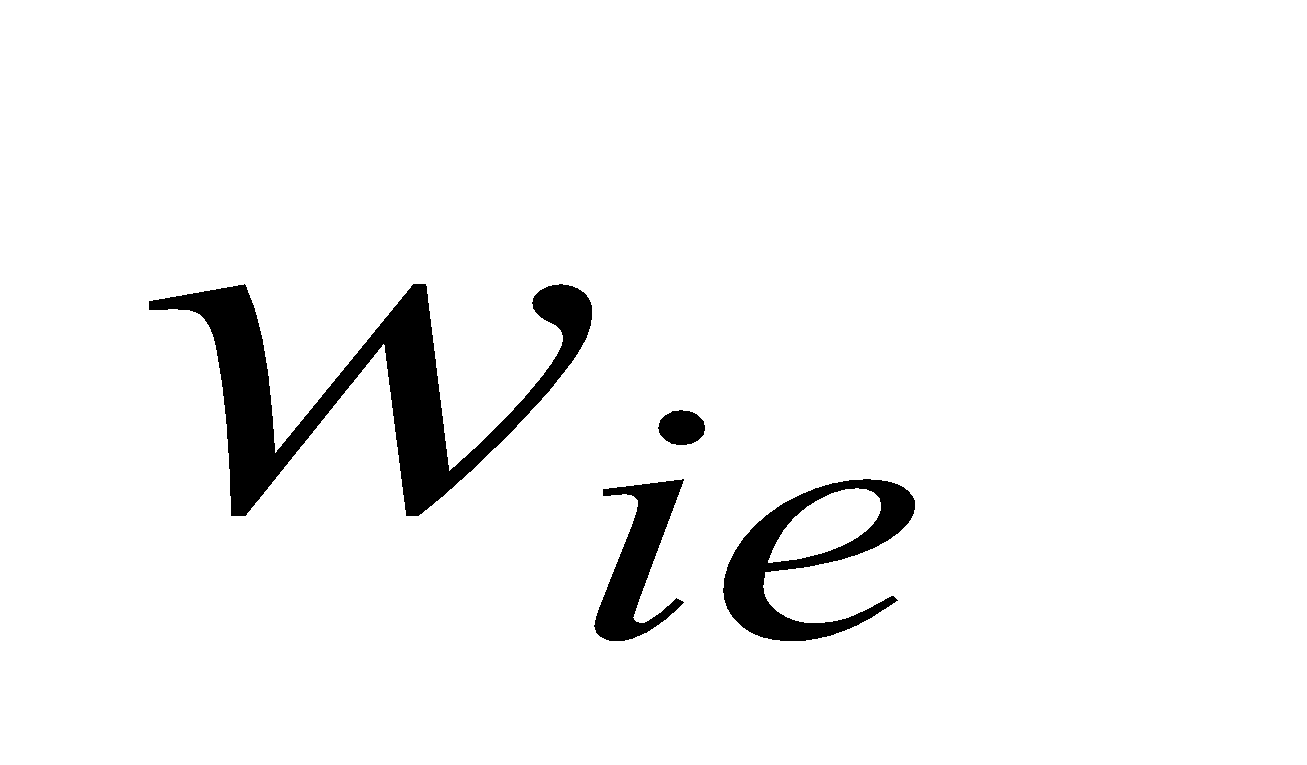 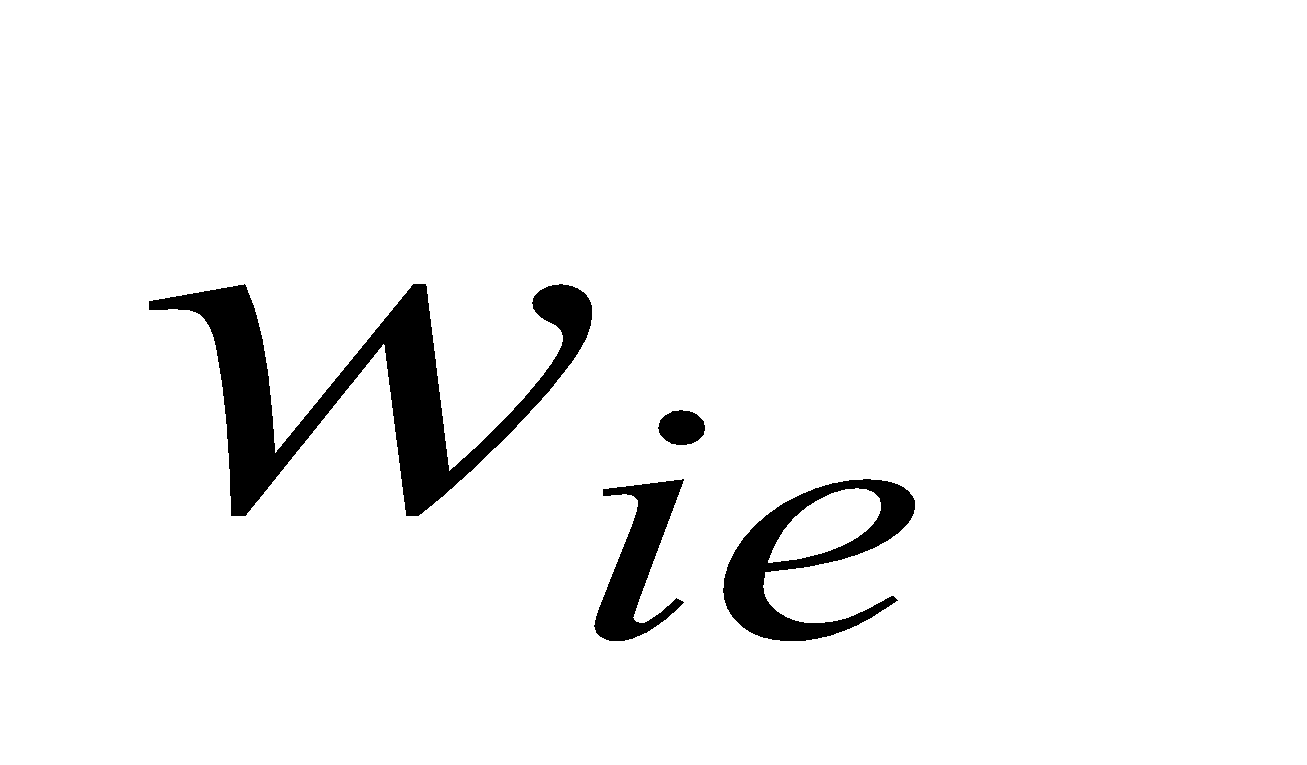 [Speaker Notes: Start here at 11:15]
9.5:   Comparison:  Simulation and Theory
1) Before stimulus is given: symmetric but small input
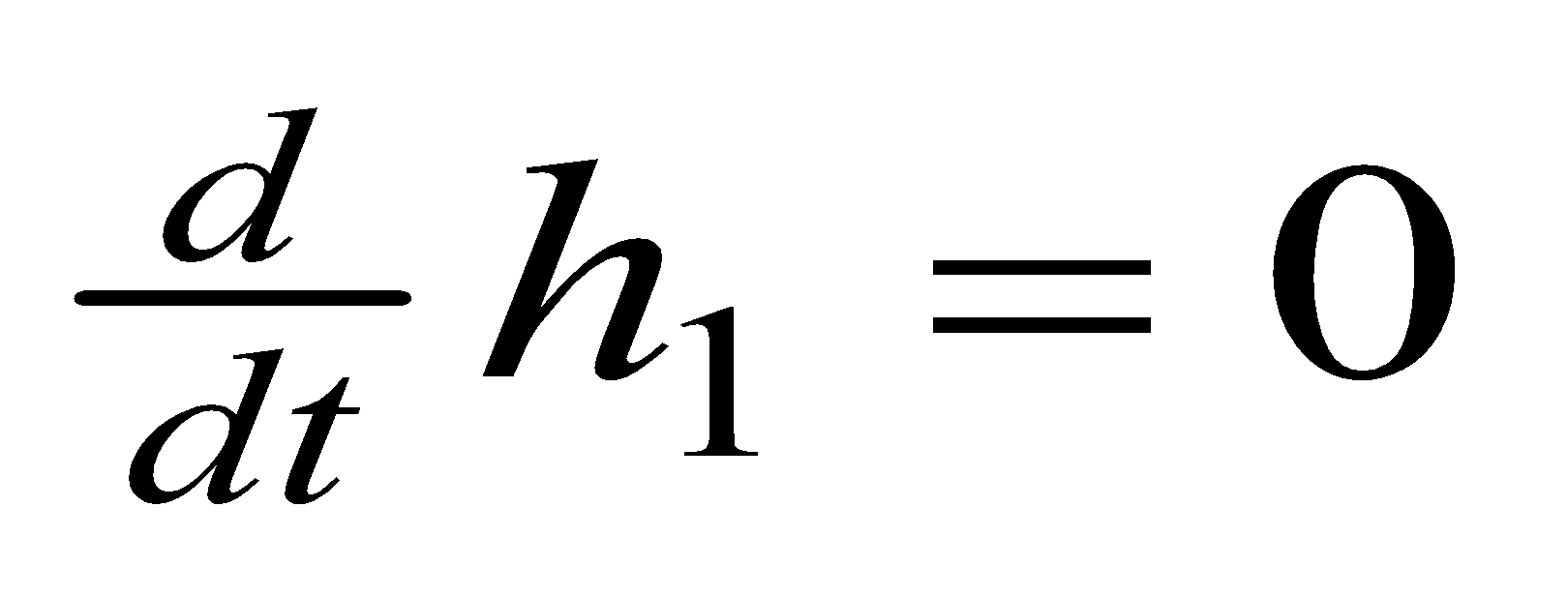 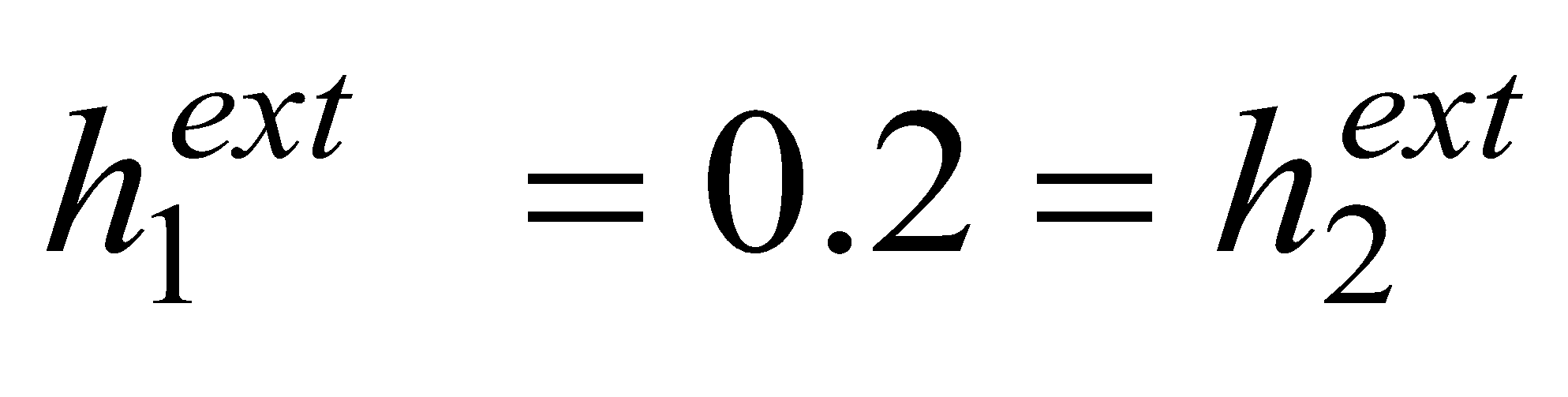 Weak unbiased input:
   Stable fixed point
   🡪 no decision
Exercise 2 at home:
 stability of symmetric solution
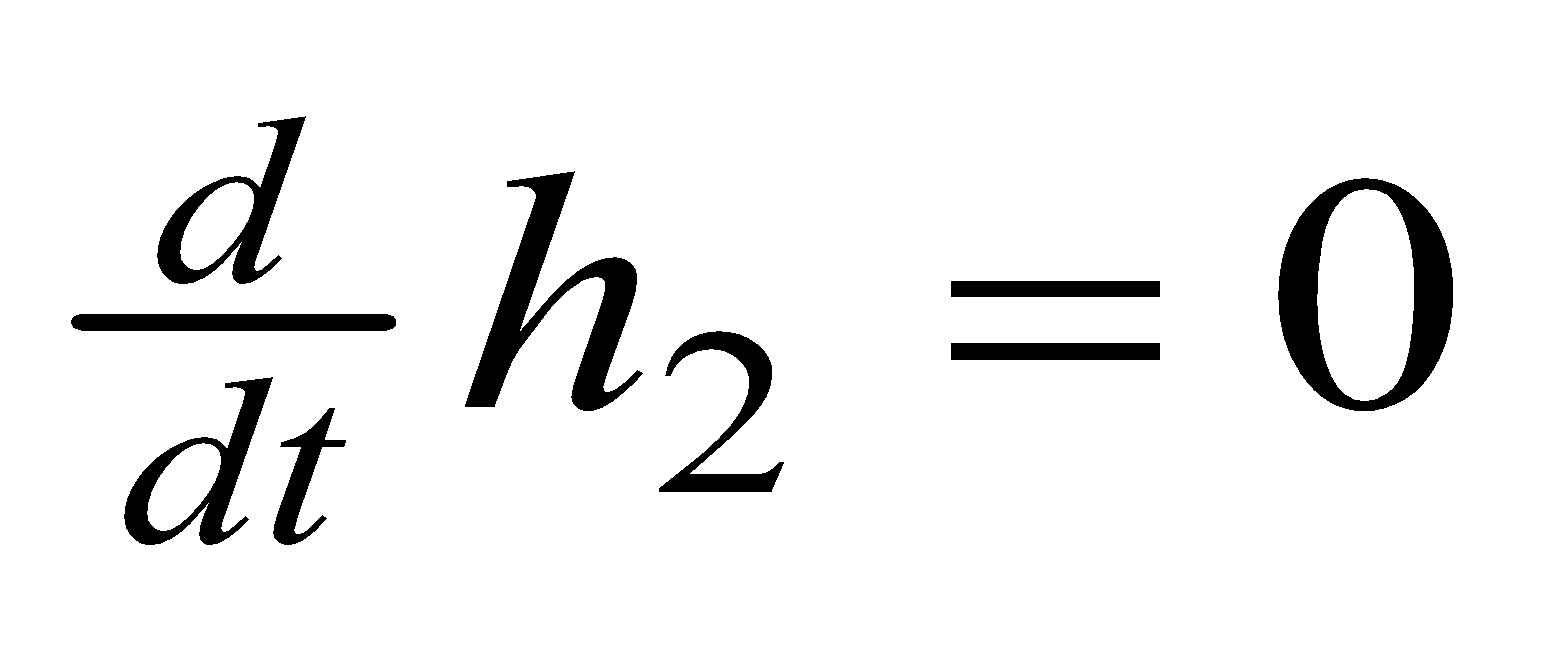 9.5:   Comparison:  Simulation and Theory
2) When stimulus is given: symmetric but strong input
Phase plane
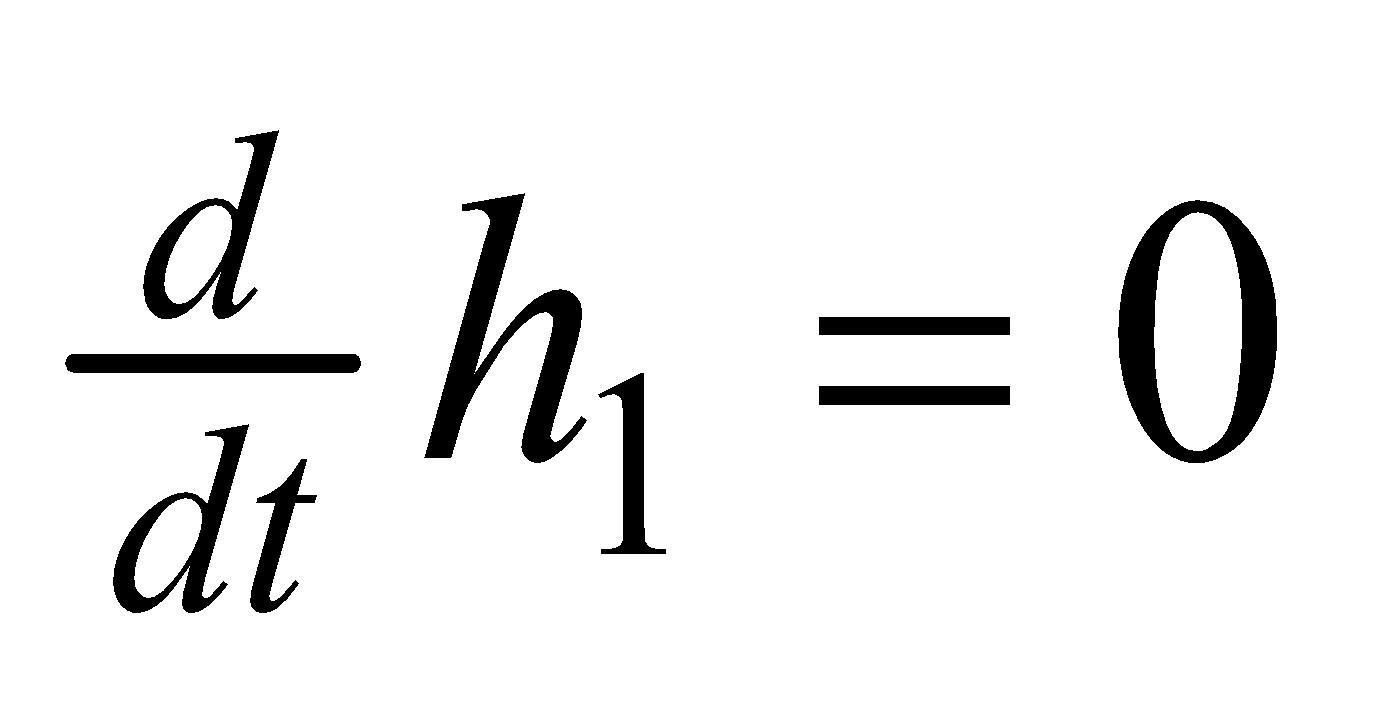 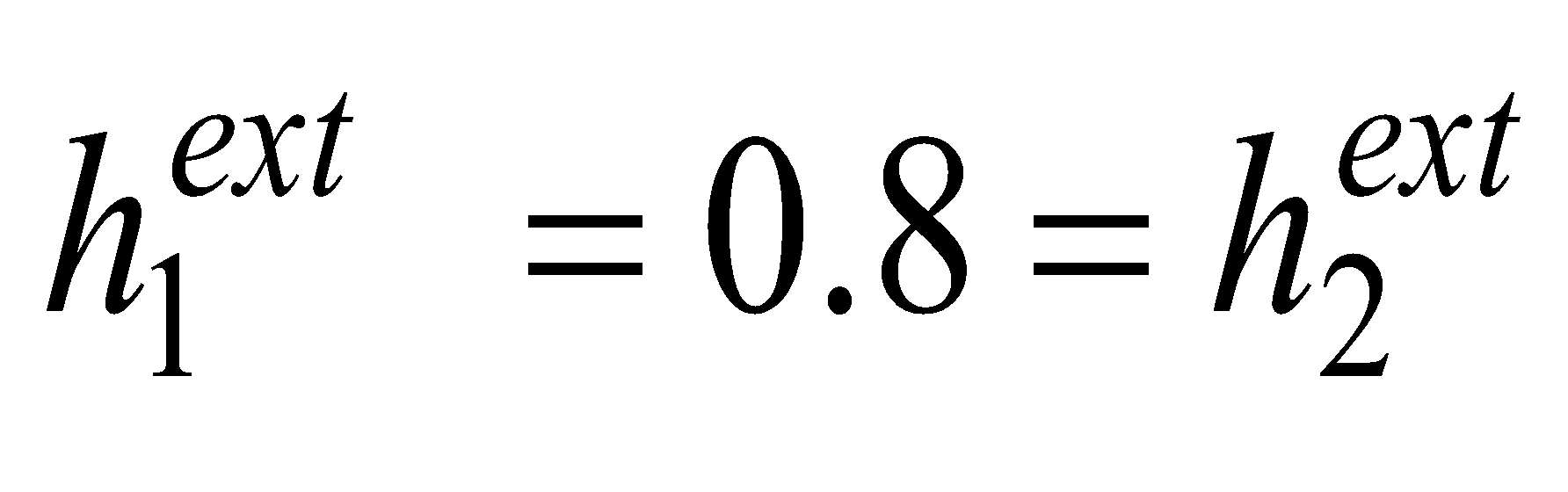 Homogeneous solution 
       = saddle point
    🡪 decision must be taken
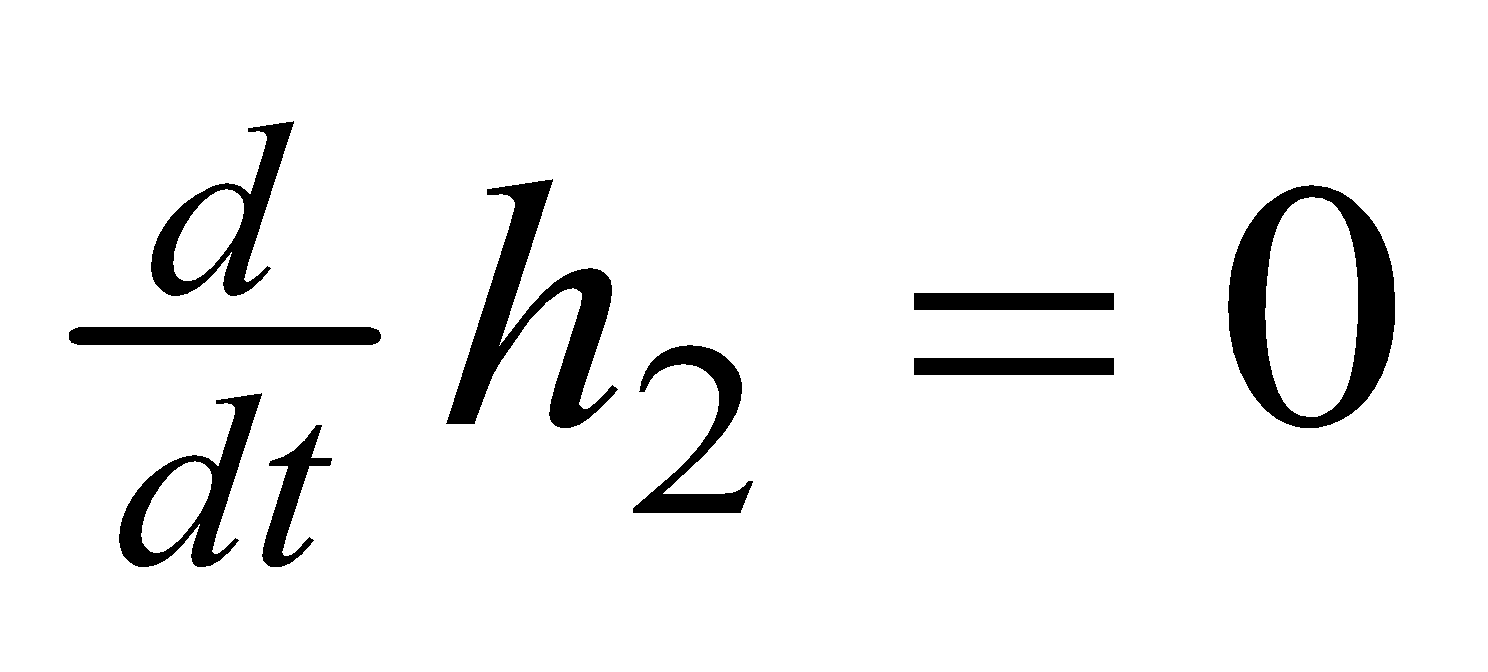 9.5:   Decisions in populations of neurons: simulation
Simulation of 3 populations of spiking neurons, unbiased strong input
X.J. Wang, 2002
  NEURON
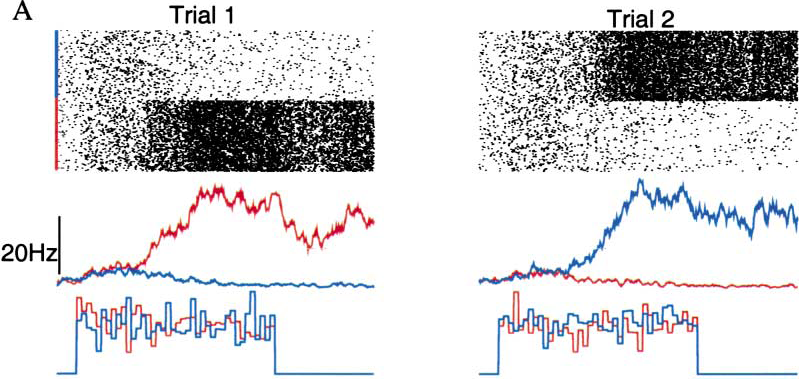 Popul. 2
Popul.1
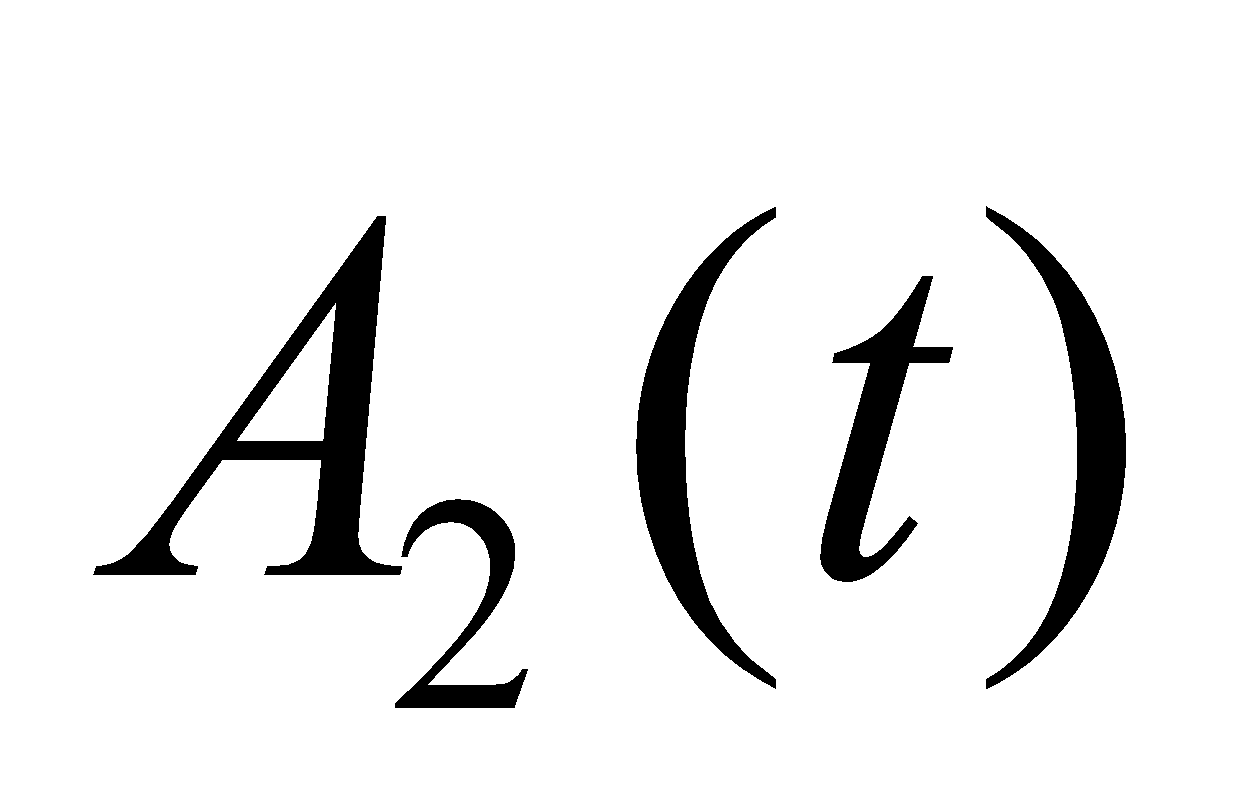 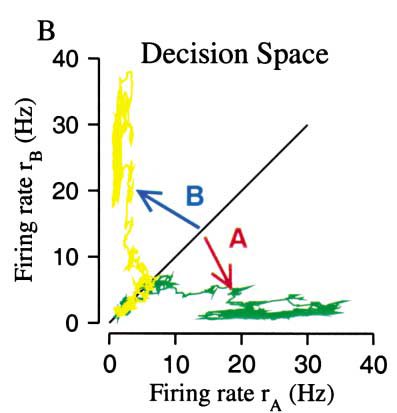 stimulus
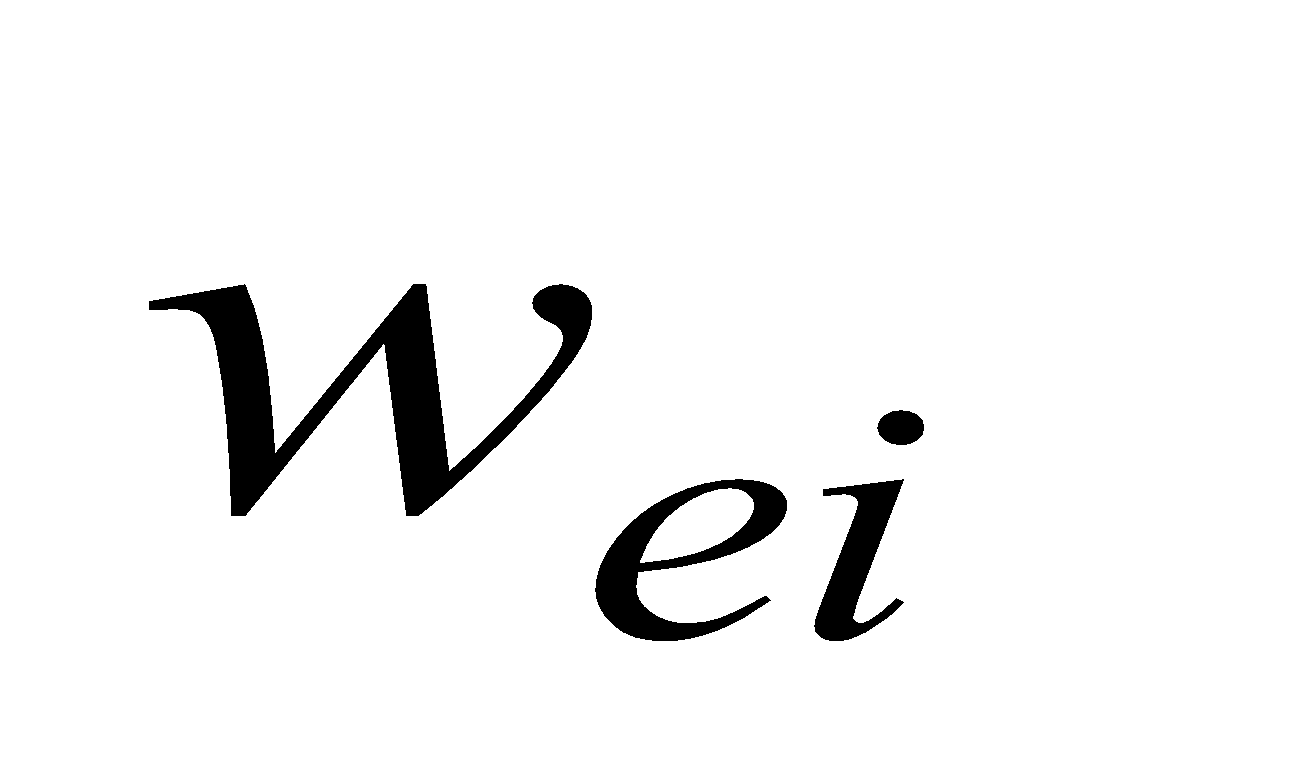 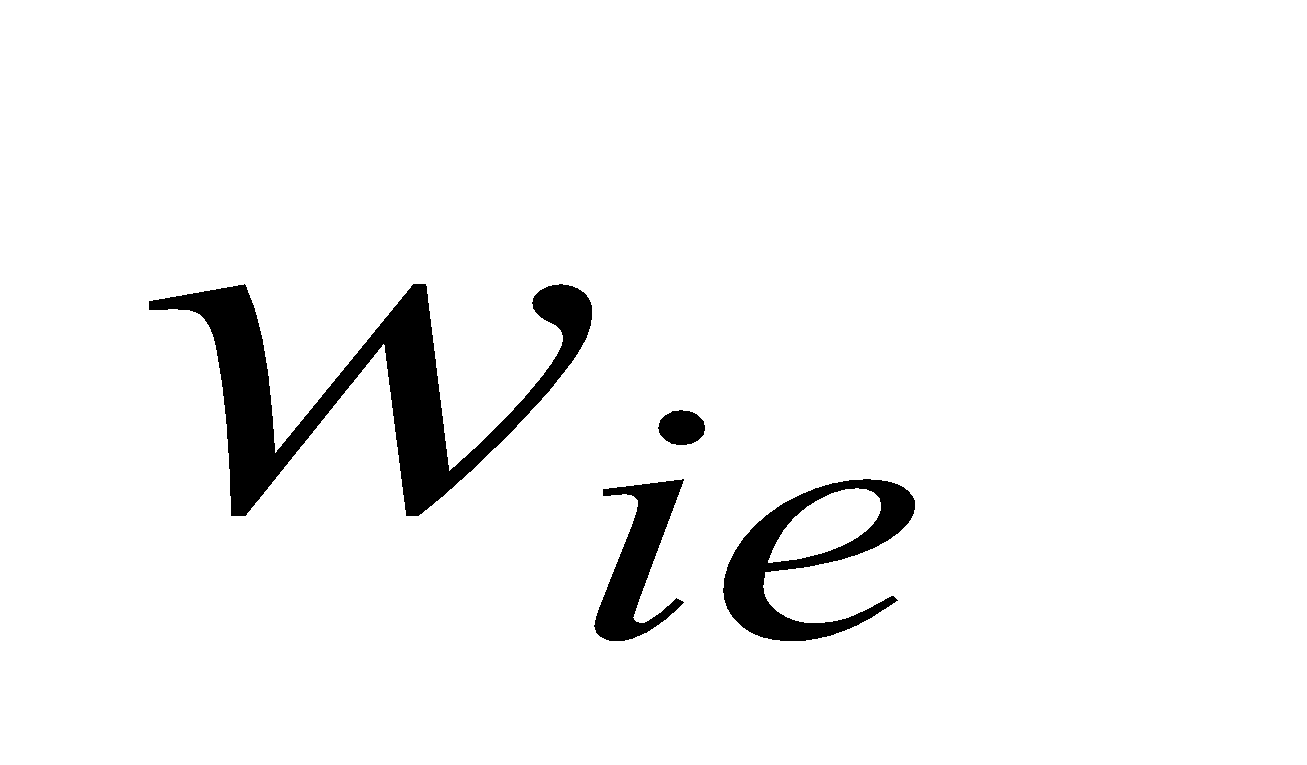 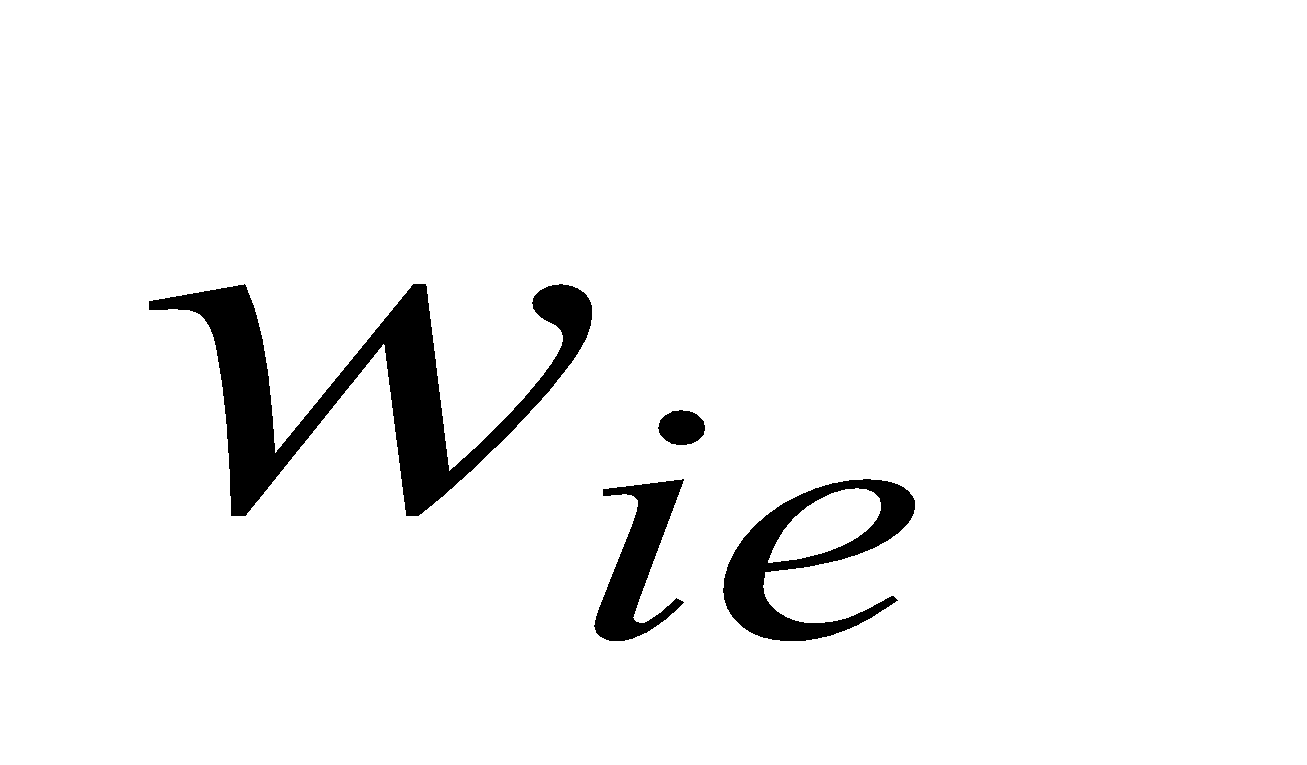 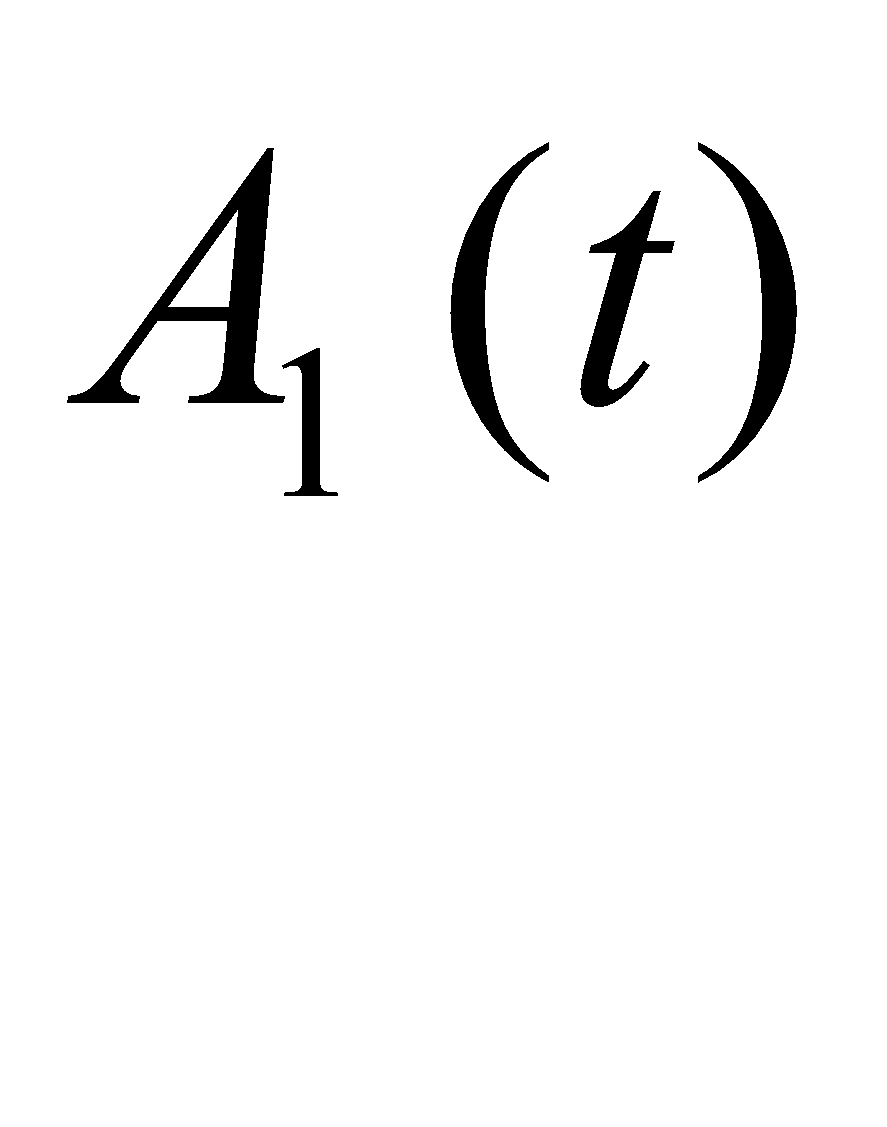 [Speaker Notes: Start here at 11:15]
9.5.   Comparison with experiment:  biased strong input
Prediction by theory - for input potential 
                                 - population activity
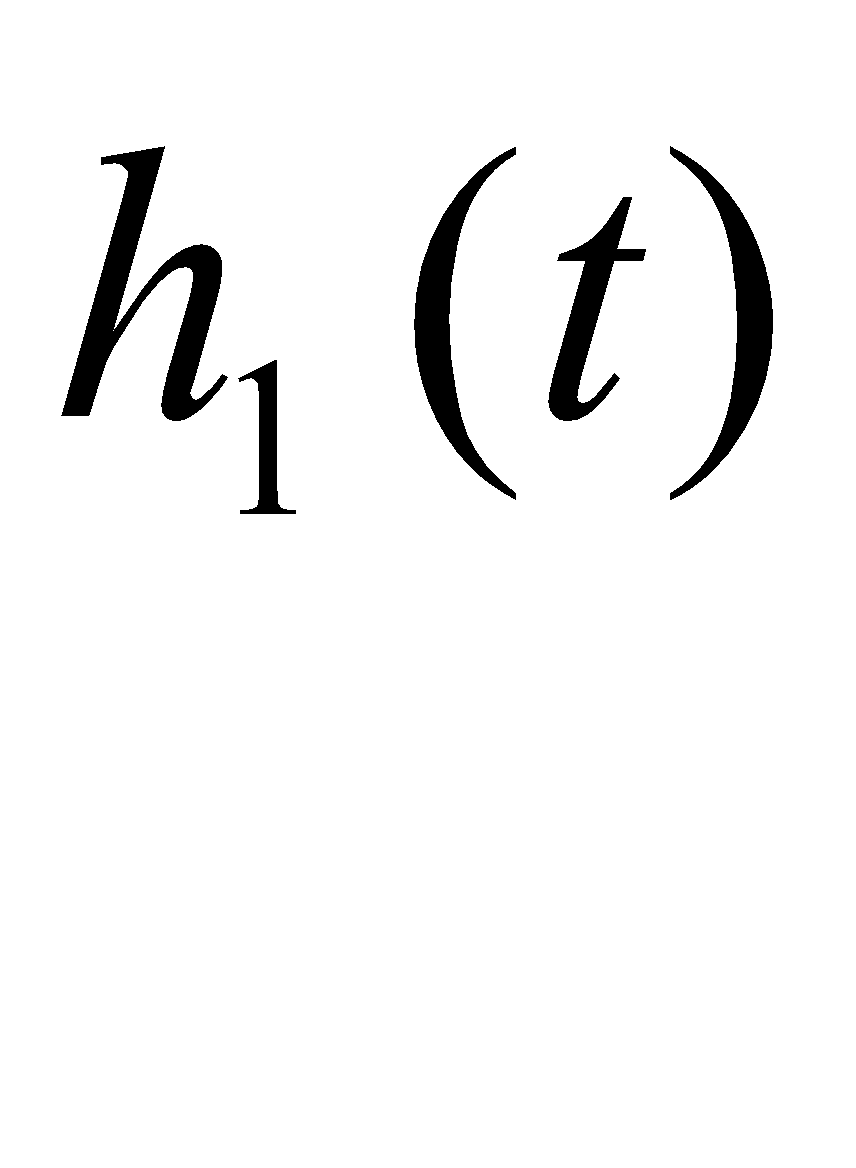 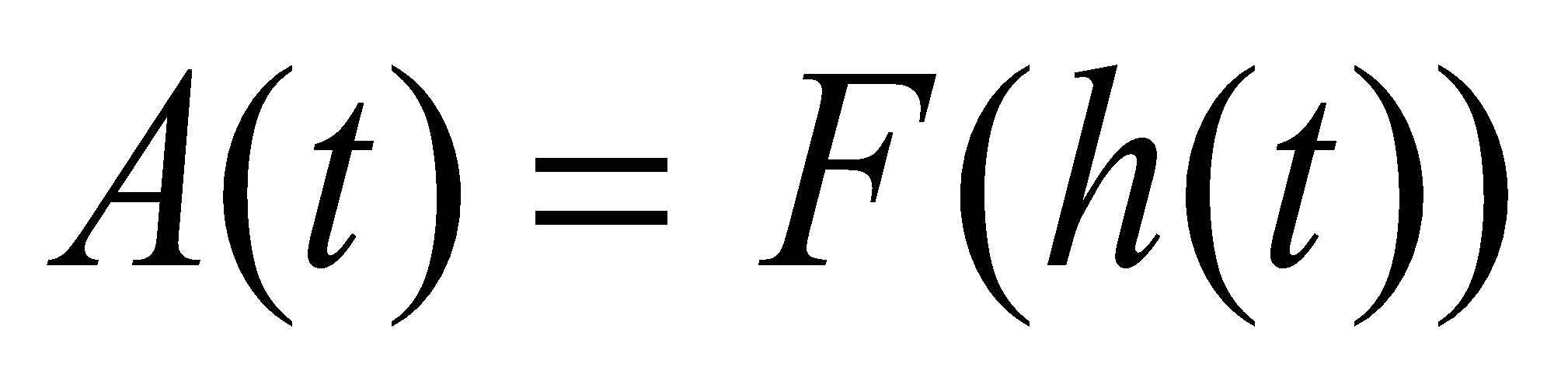 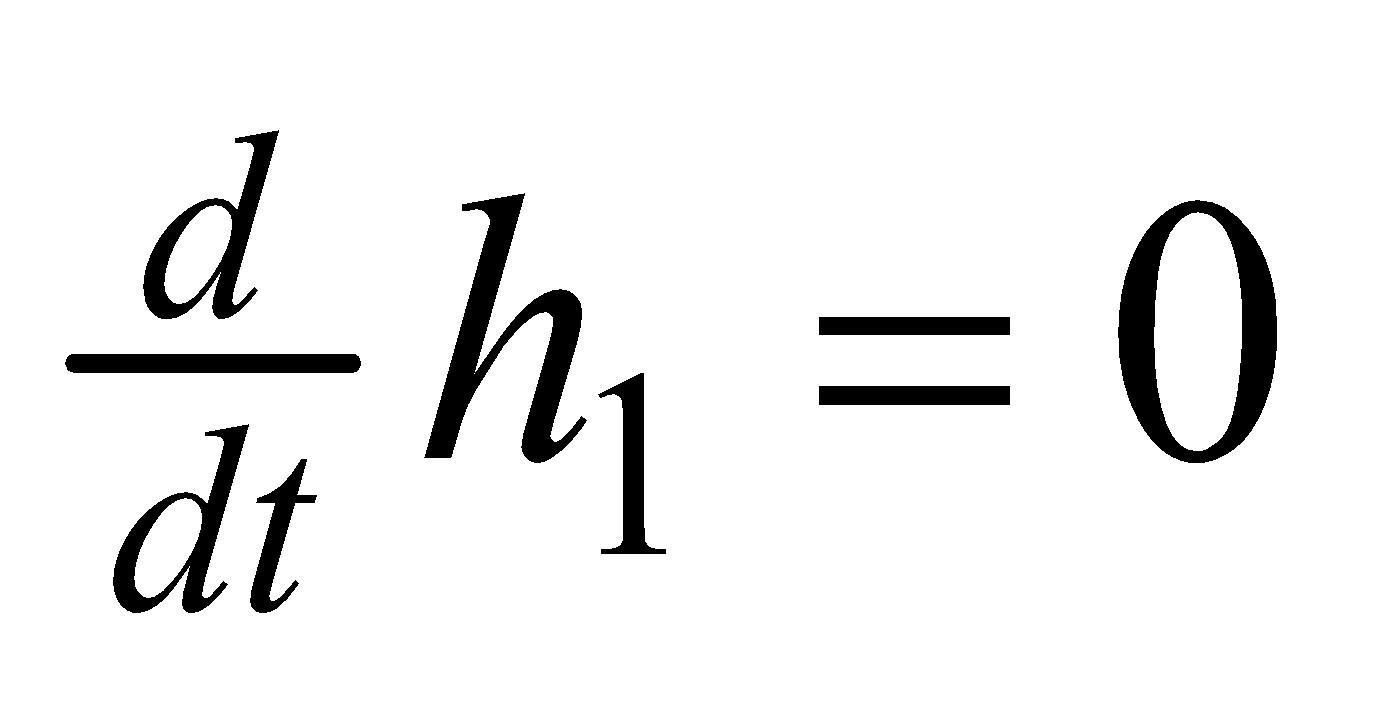 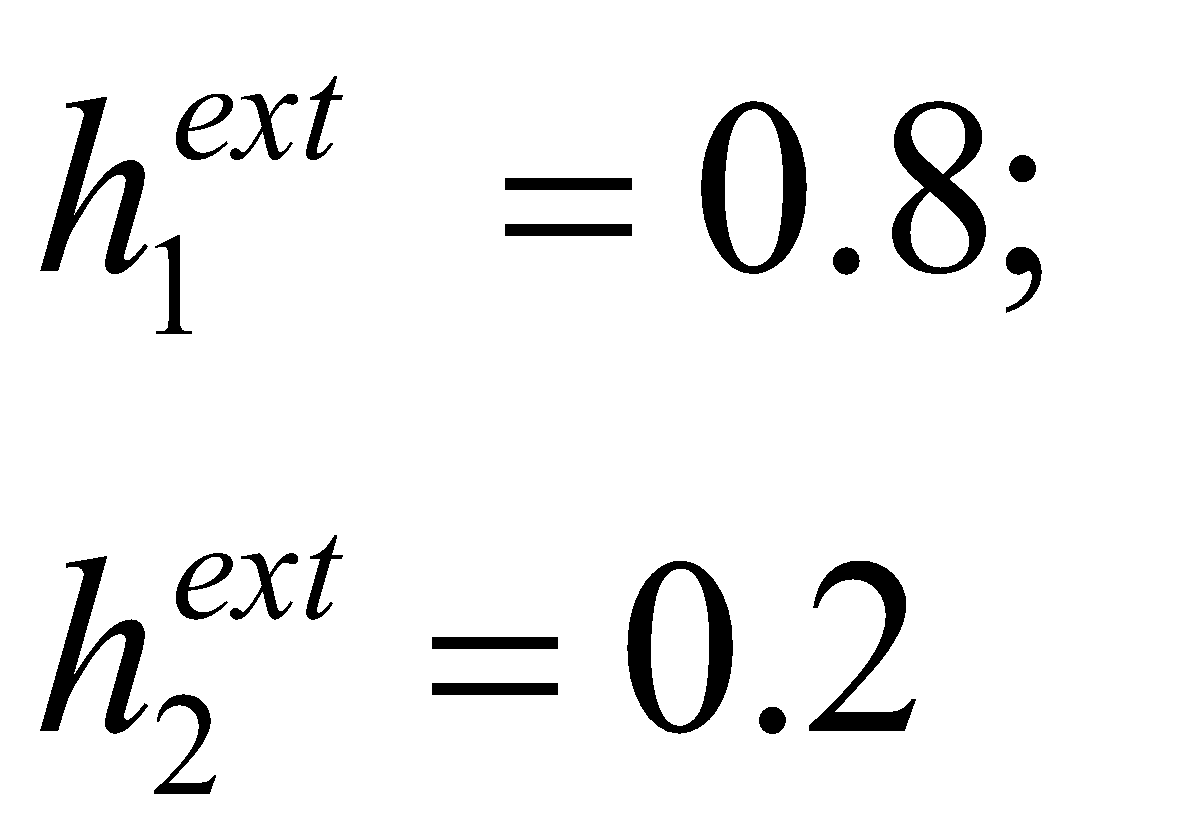 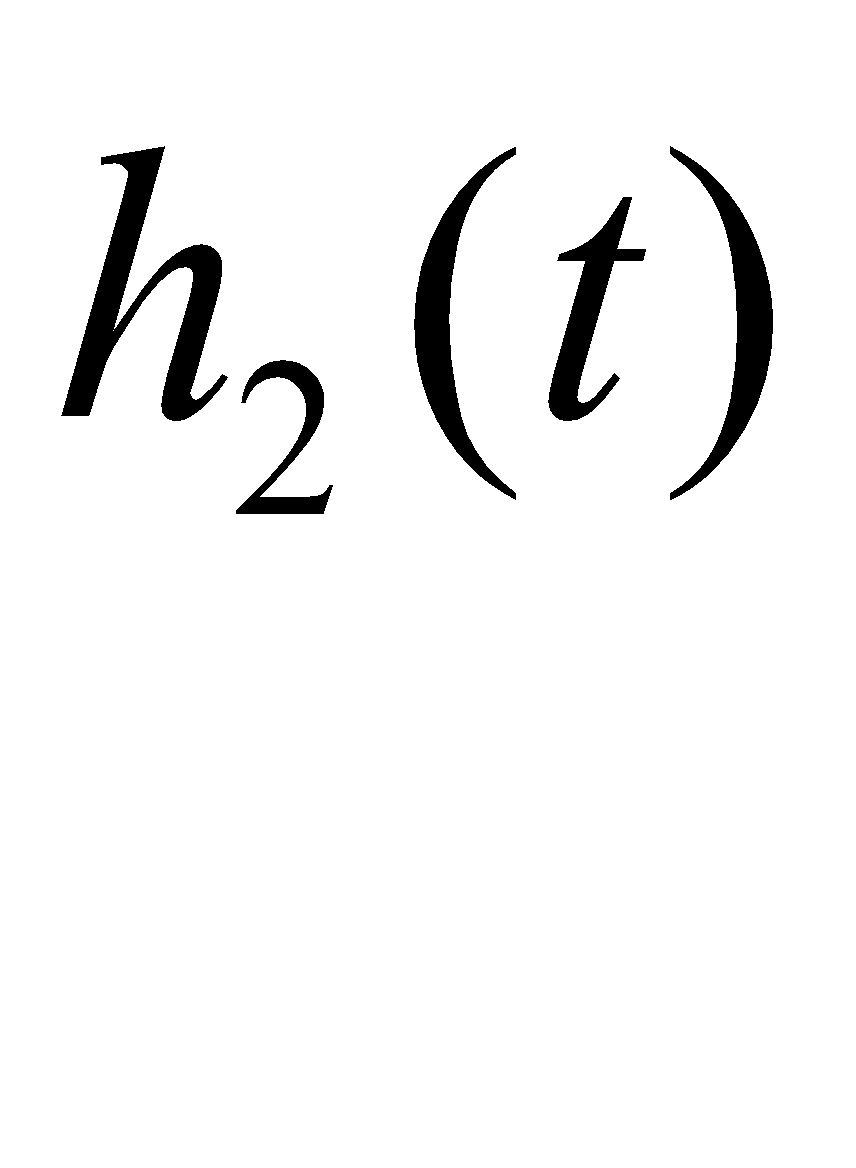 Biased input = stable fixed point
    🡪 decision reflects bias
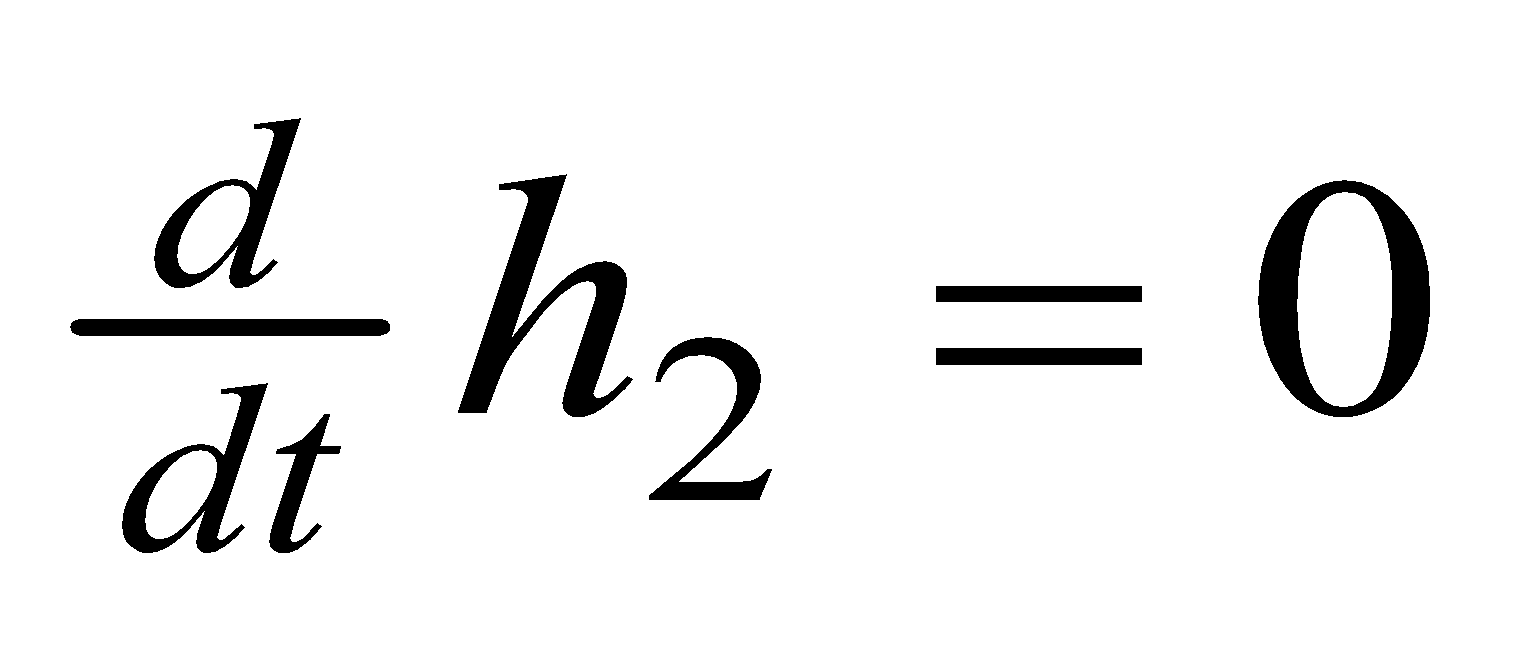 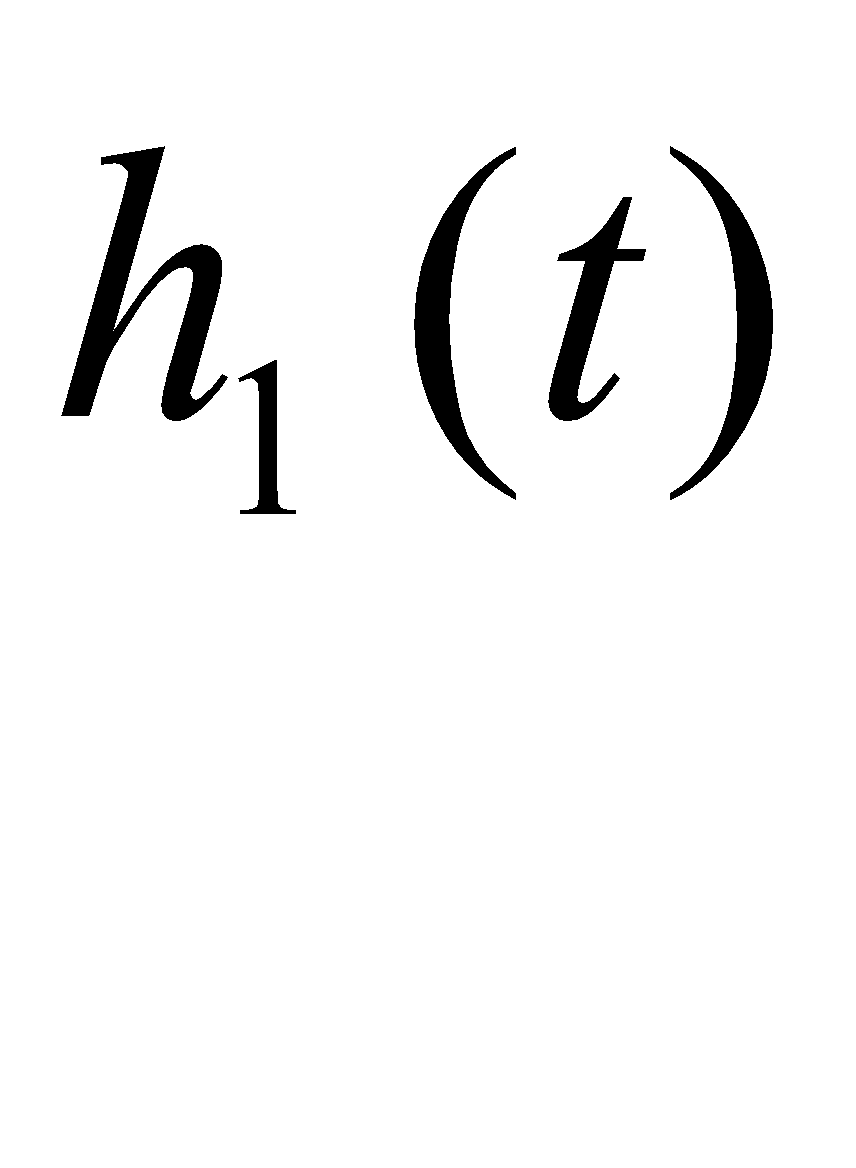 9.5.   Decisions in populations of neurons: LIP data
saccade onset
Stimulus onset
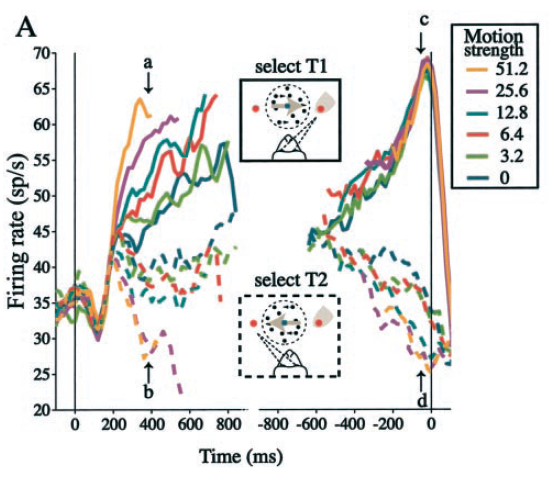 Roitman and Shadlen 2002
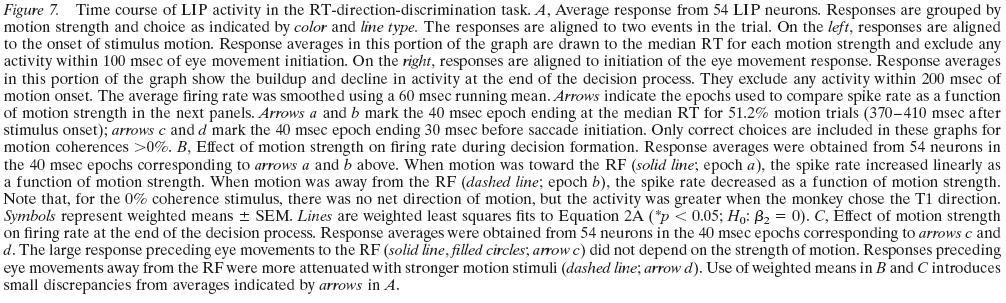 [Speaker Notes: End of second lecture]
9.5.   Decisions in populations of neurons: simulations and data
simulation of competing populations
 shares properties with LIP data:
 - faster increase for strong bias
 - suppression for opposite saccade
BUT: there is no claim that
  decision is taken in LIP

LIP is somewhere in the processing
 stream from input to saccades
[Speaker Notes: End of second lecture]
Biological Modeling of Neural Networks:
9.1 Introduction
       - decision making
  9.2  Perceptual decision making
      - V5/MT
      - Decision dynamics: Area LIP
  9.3  Theory of decision dynamics
         -  competition via shared inhibition
         -  effective 2-dim model
  9.4.  Solutions
       - symmetric case
         -biased case
  9.5. Simulations and Experiments
        - simulations and theory
          - simulations and experiments
  9.6. Decisions, actions, volition
         -  the problem of free will
Week 9 – Decision models:
Competitive dynamics
Wulfram Gerstner
EPFL, Lausanne, Switzerland
Reading for week 9:
NEURONAL DYNAMICS
  Ch. 16 (except 16.4.2)
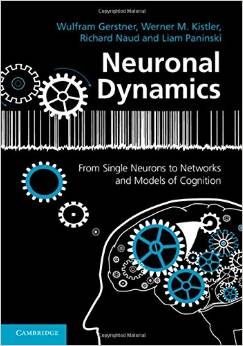 Cambridge Univ. Press
[Speaker Notes: Lecture 1, includes the
Blackboard part of the Salzman et al experiment
Blackboard part Reduction from 3 to 2 dimensions
Lecture 2
   continuation of blackboard with linearization of the inhibitory neurons
Then Exercise 1, nullclines etc. from 10:25-10:38
Afterwards, the shifting nullclines, discussion of regimes, fixed points etc.

3rd lecture: Simulations of Wang +  Free will (section 9.5)]
9.6.   Decision: risky vs. safe
goal
How would you decide?
9.6.   Decision: risky vs. safe
goal
How would you decide?
Start
9.6.   fMRI variant of Libet experiment: volition and free will
Decision and Movement
Preparation
-Subject decides spontaneously
    to move left or right hand
- report when they made their decision
Libet,  Behav. Brain Sci., 1985
Soon et al., Nat. Neurosci., 2008
goal
goal
What decides? Who decides?
‘Your brain decides what you want or what you prefer … ’
‘ … but your brain – this is you!!!’
Your experiences are memorized in your brain
Your values are memorized in your brain
Your decisions are reflected in brain activities
‘We don’t do what we want, but we want what we do’ (W. Prinz)
Start
The problem of 
   Free Will
(see e.g. Wikipedia 
      article)
goal
9.6.   Decision: risky vs. safe
- decisions are taken in the brain
- competition between populations is a 
     transparent model
- relevant decisions involve
      personal values and experiences
9.6.   Selected References: Decision Making
Suggested Reading:  - Salzman et al. Nature 1990
                                       - Roitman and Shadlen, J. Neurosci. 2002
                                       - Abbott, Fusi, Miller: 
                                         Theoretical Approaches to Neurosci.
                                       - X.-J. Wang, Neuron 2002
                                       - Libet,  Behav. Brain Sci., 1985
                                       - Soon et al., Nat. Neurosci., 2008
                                       - free will, Wikipedia

Chapter 16, Neuronal Dynamics, Gerstner et al. Cambridge 2014
Exercise 2.1 now: stability of homogeneous solution
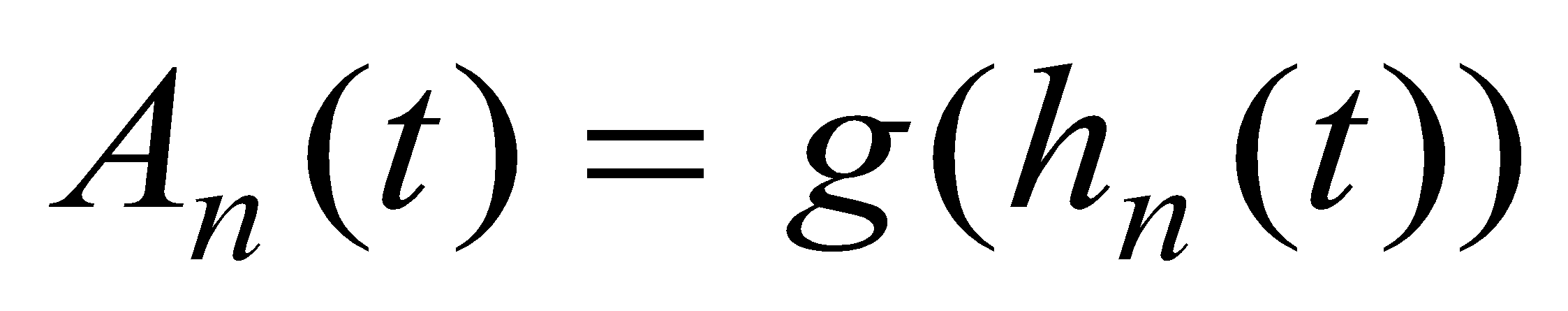 Membrane potential caused by input
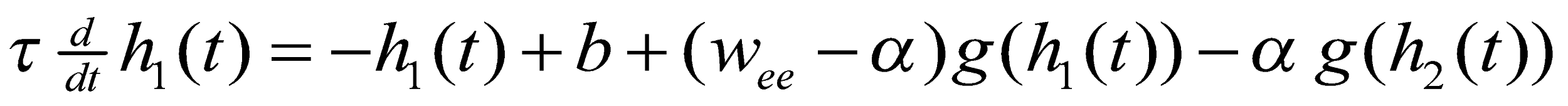 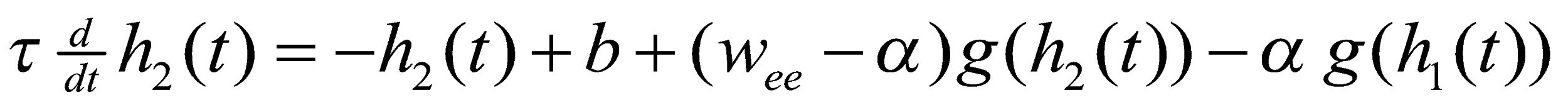 Assume:
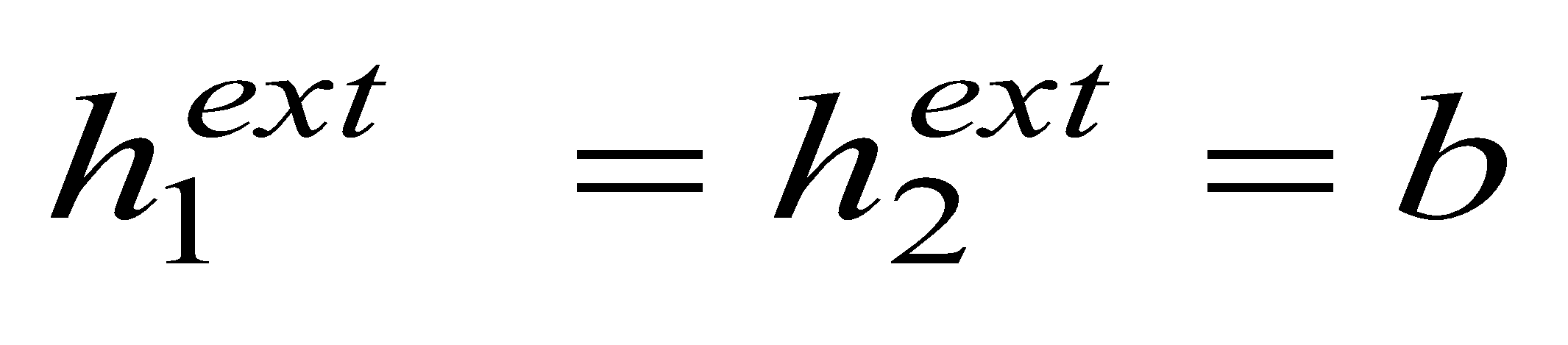 a) Calculate homogeneous fixed point
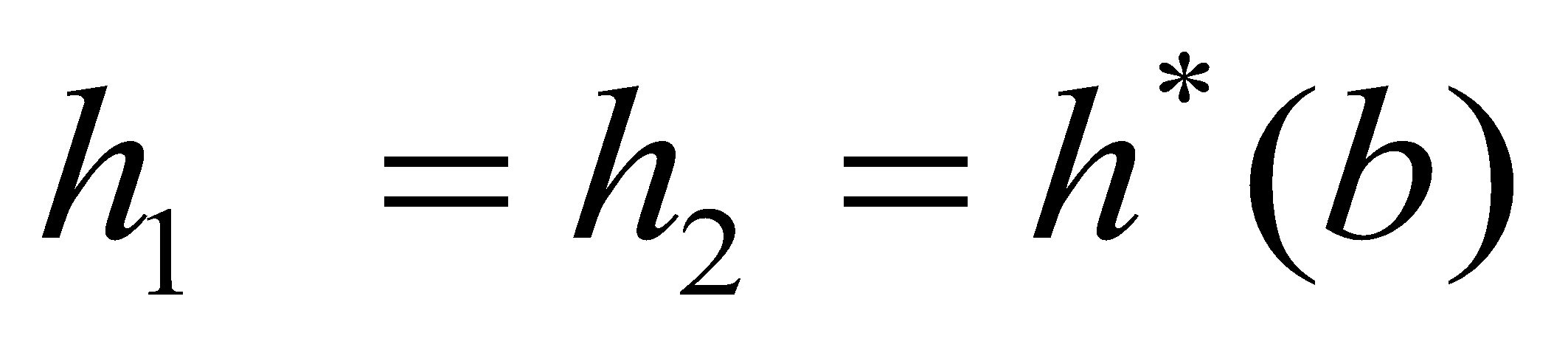 b) Analyze stability of the fixed point h(b) as a function of b